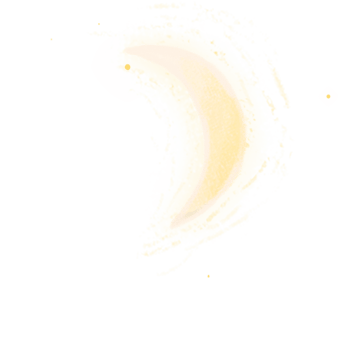 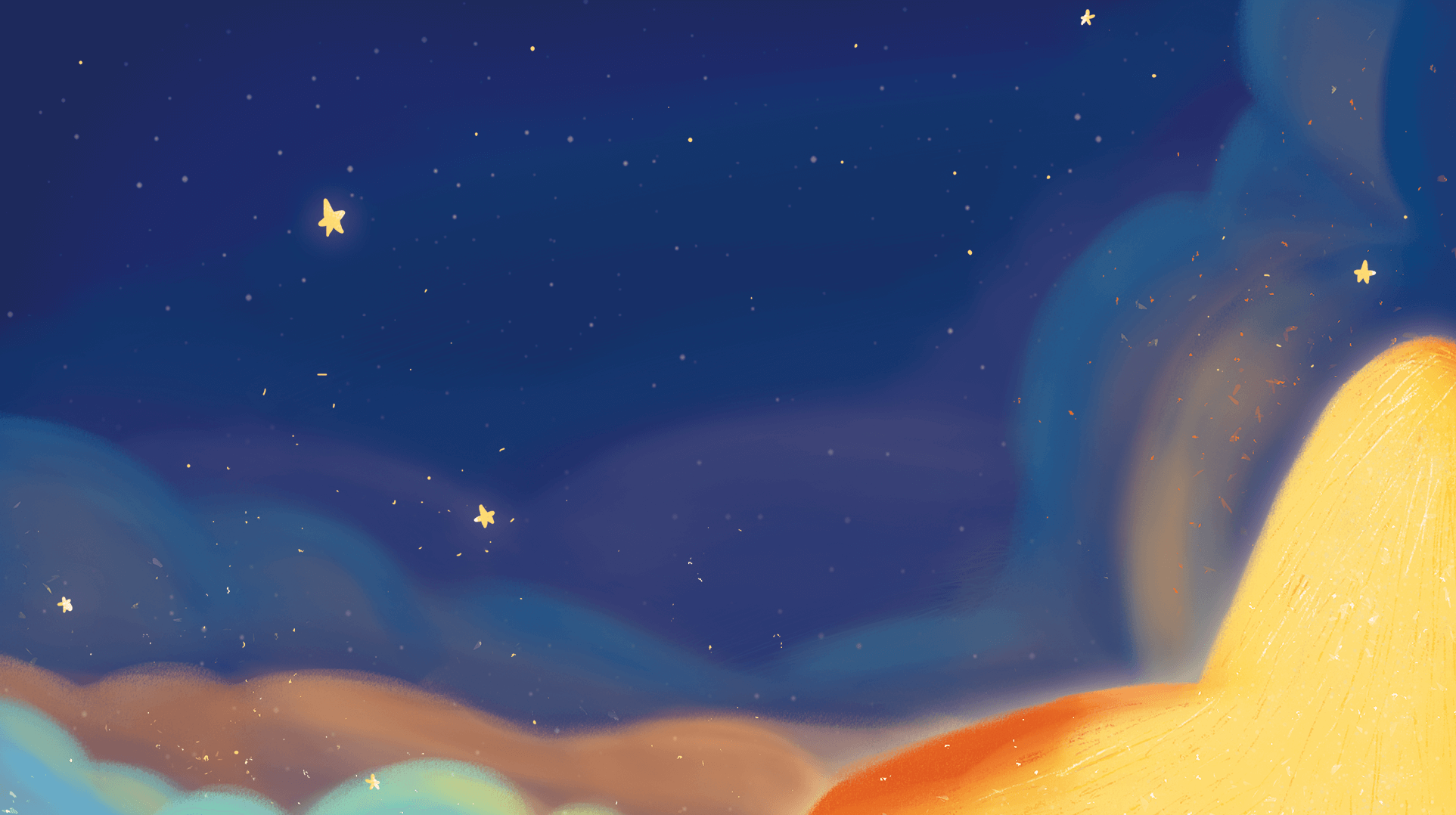 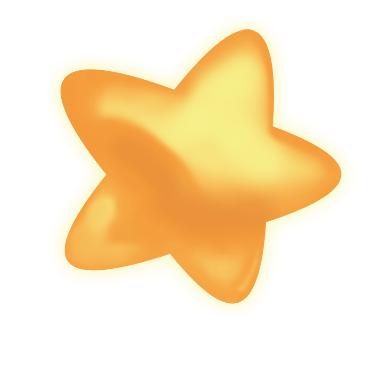 Trường Tiểu học Ngọc Lâm
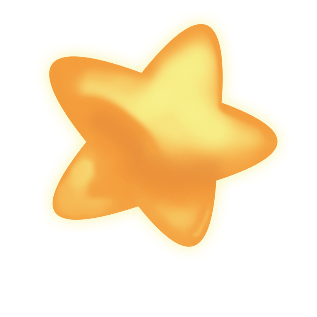 TẬP ĐỌC- LỚP 5- TUẦN 7
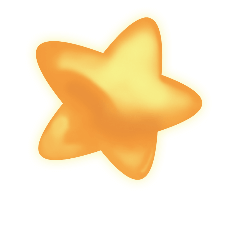 Tiếng đàn ba-la-lai-ca
trên sông Đà
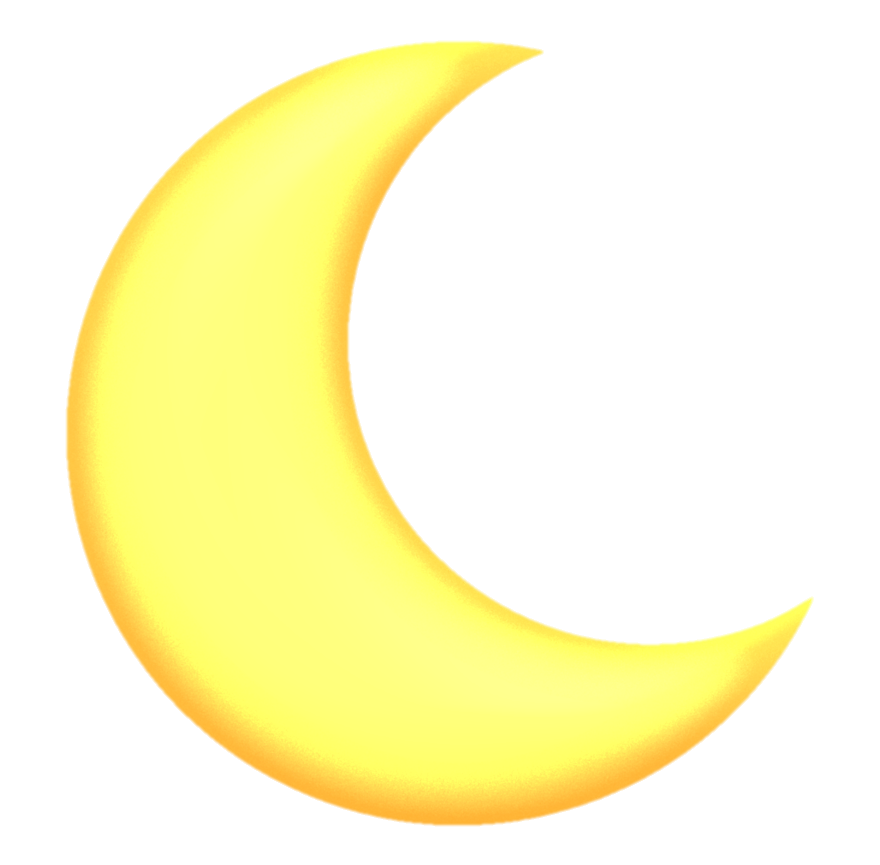 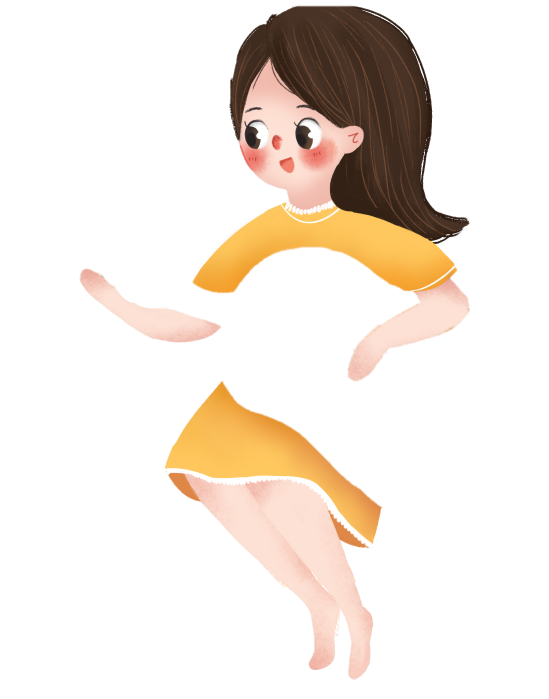 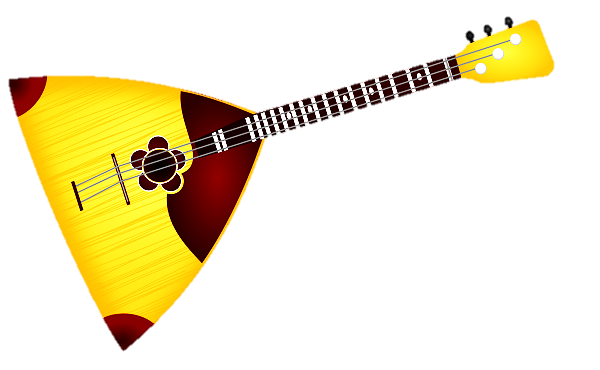 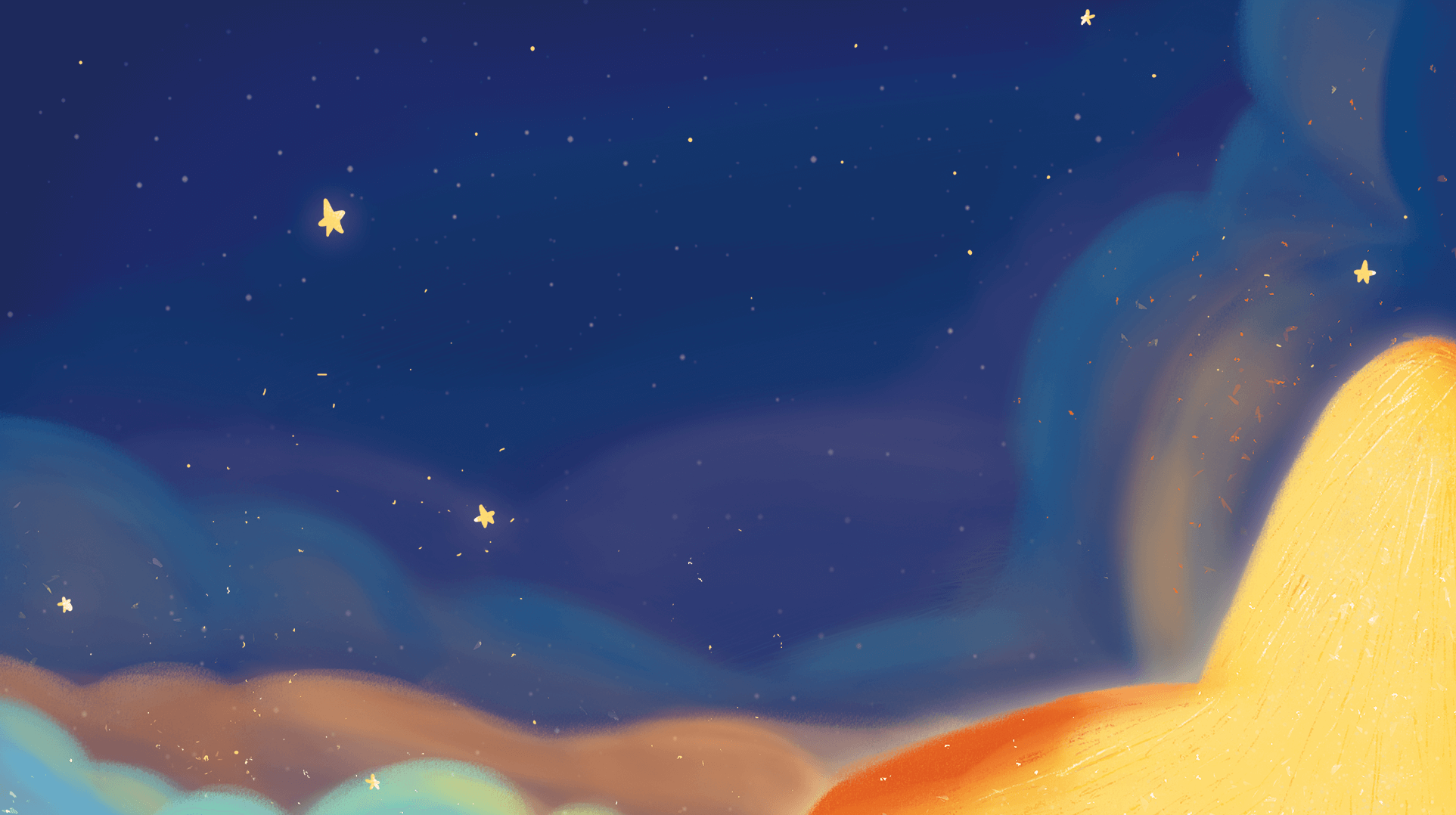 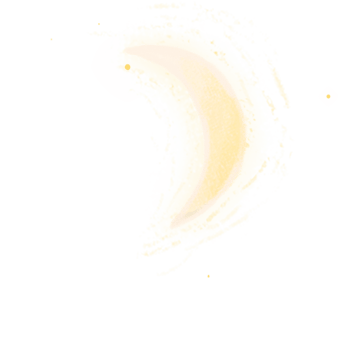 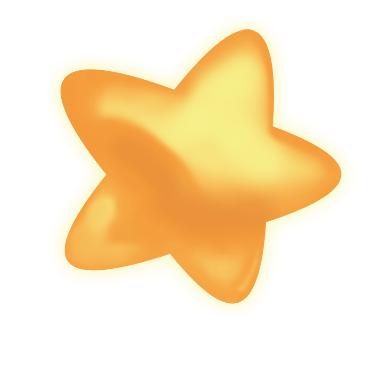 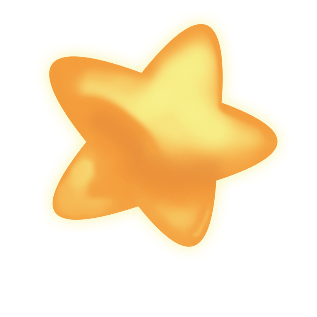 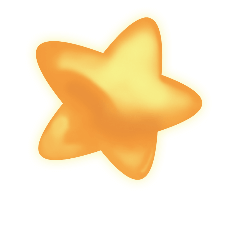 KHỞI ĐỘNG
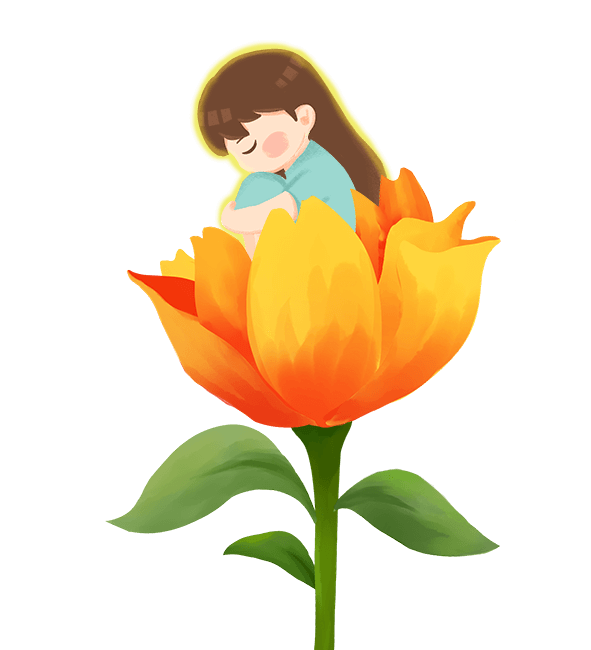 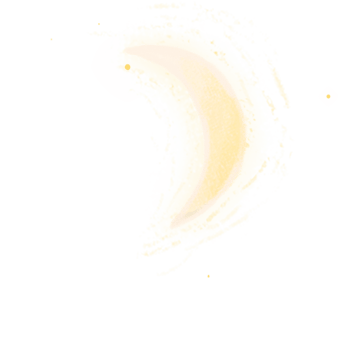 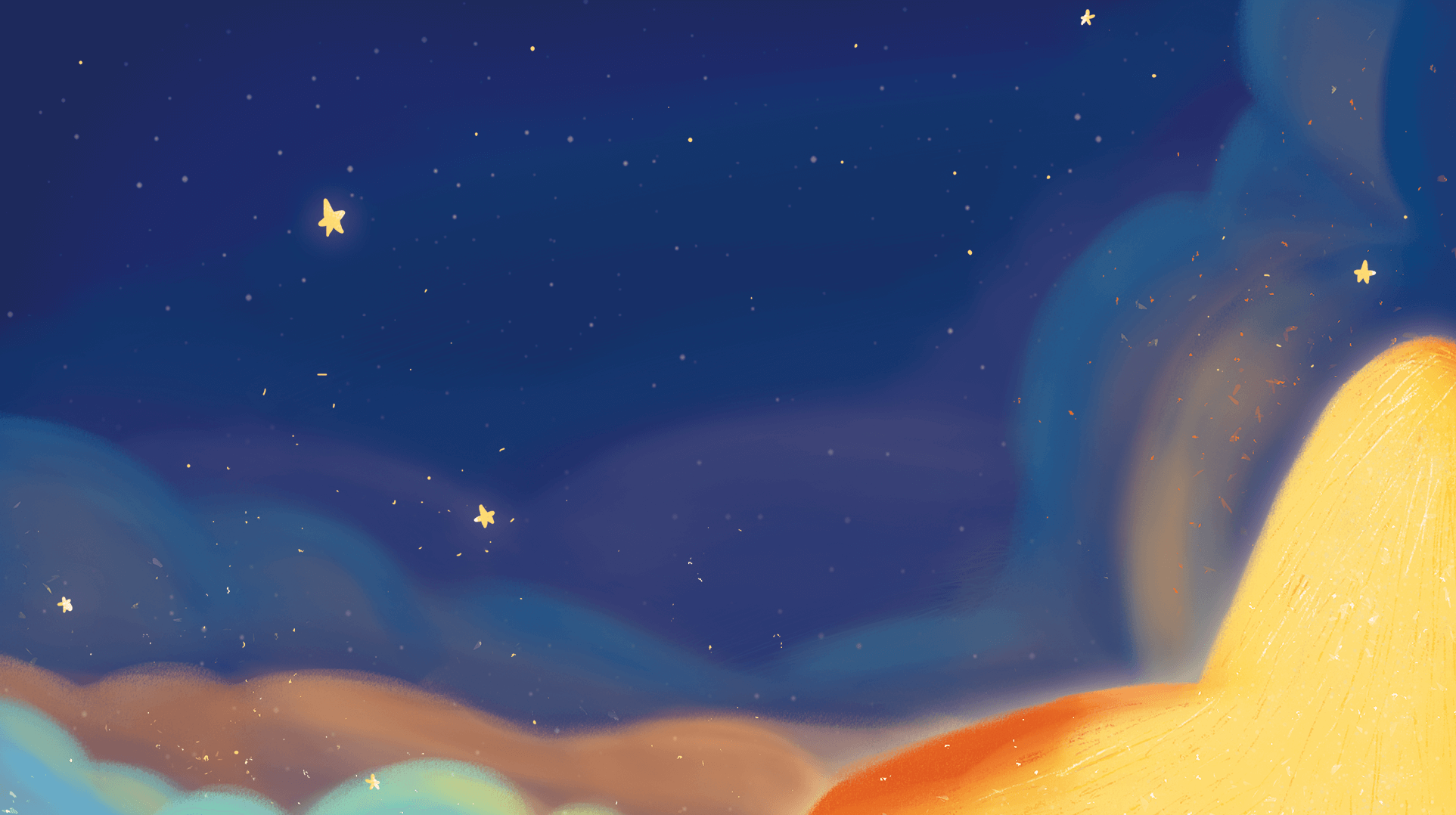 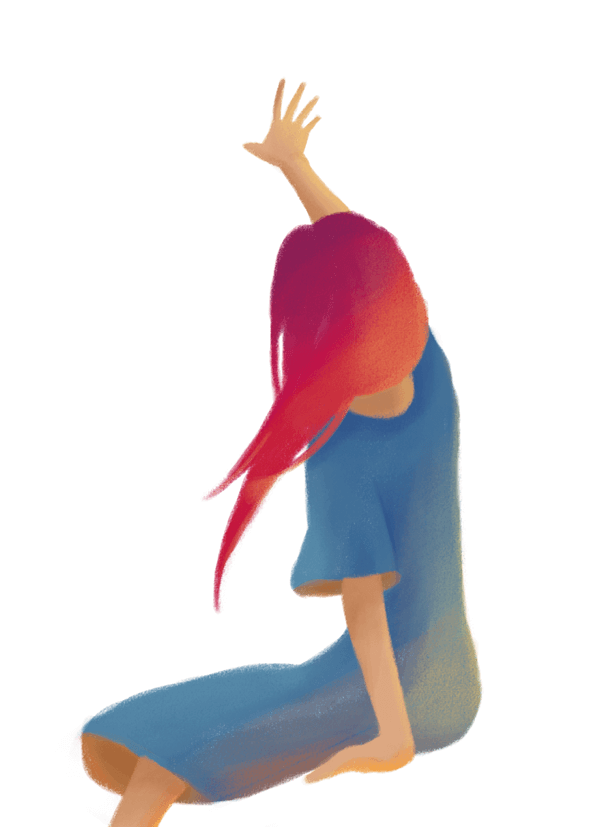 TRÒ CHƠI
HÁI SAO
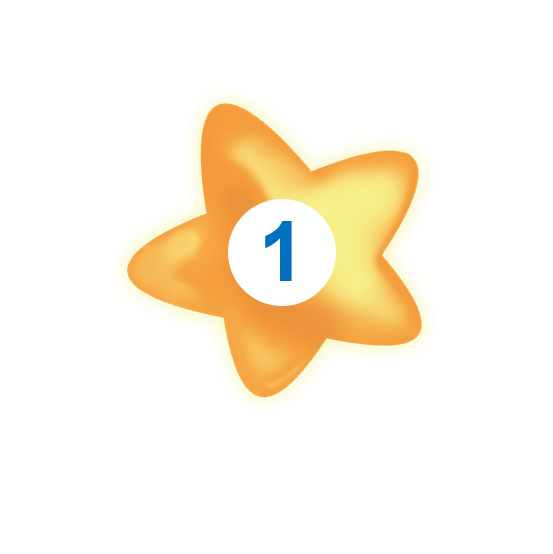 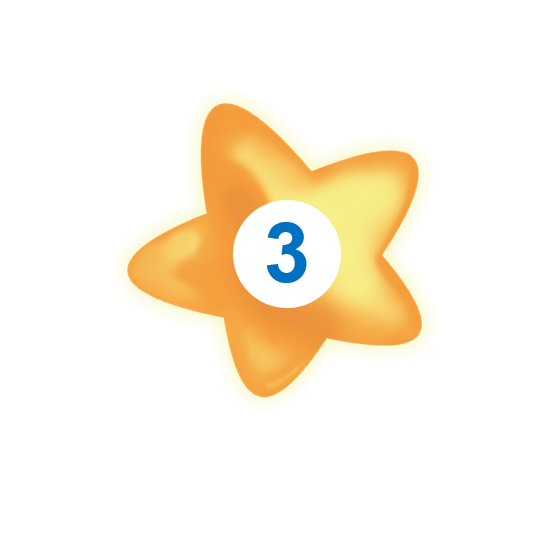 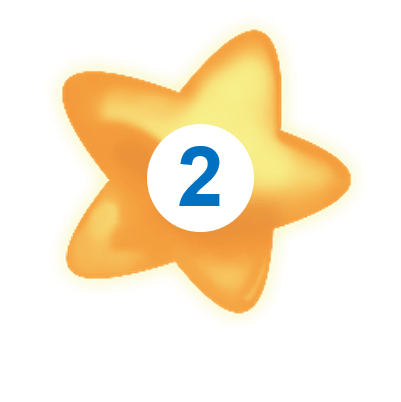 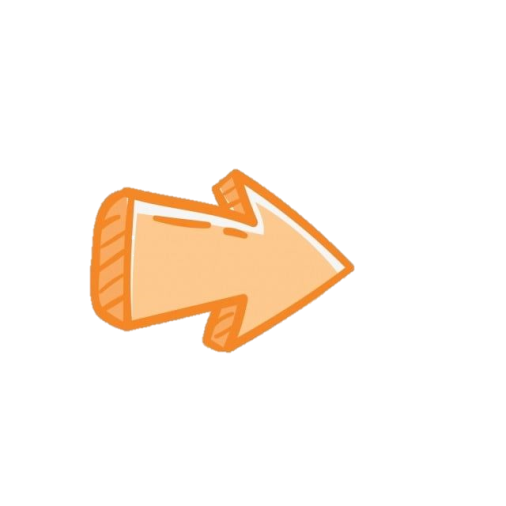 [Speaker Notes: Bấm vào ngôi sao để chọn câu hỏi]
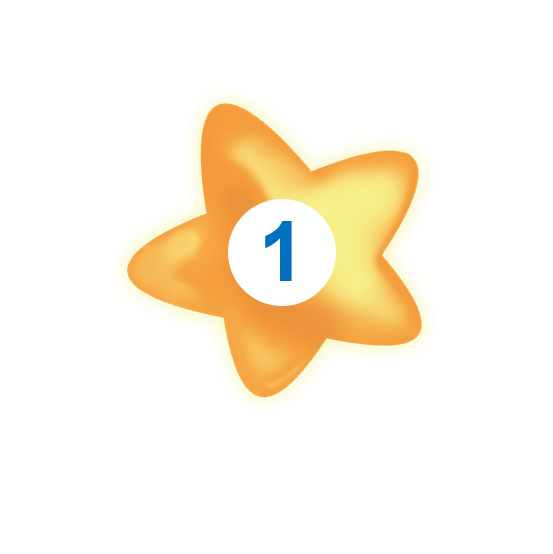 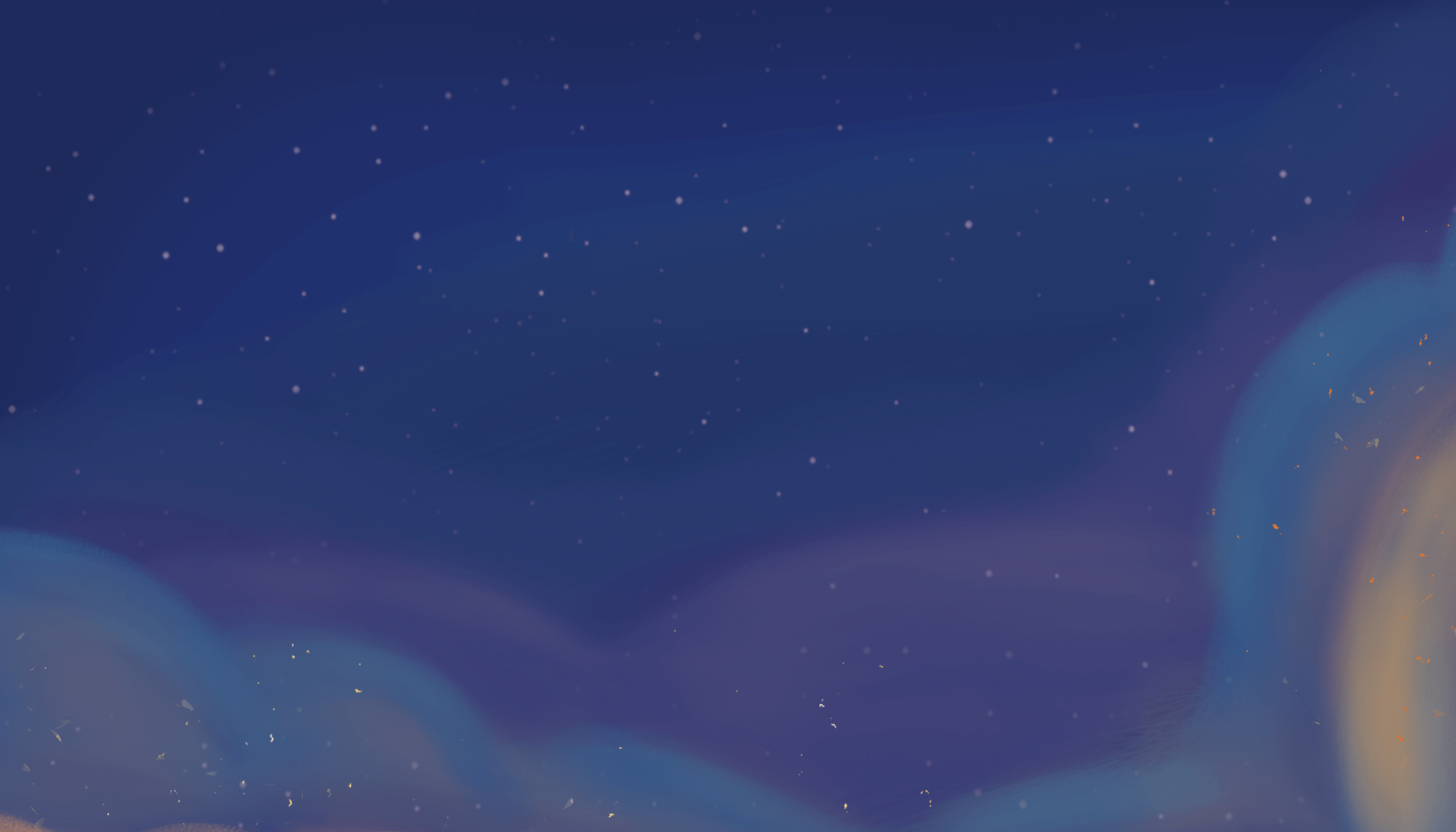 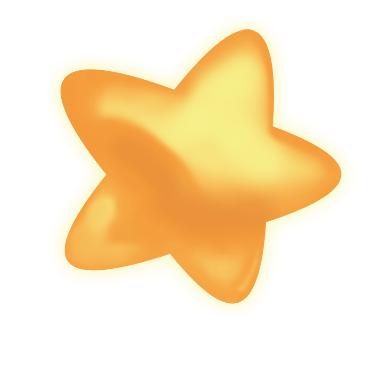 A-ri-ôn là một nghệ sĩ nổi tiếng của nước nào ?
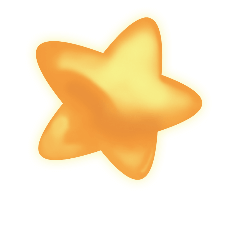 A. Ấn Độ.
B. Nga.
C. Hy Lạp.
D. Thụy Sĩ.
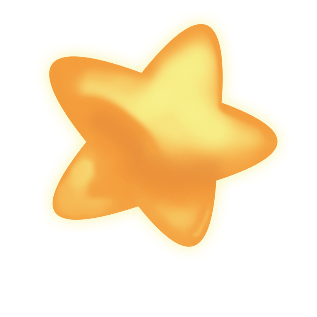 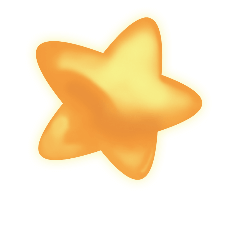 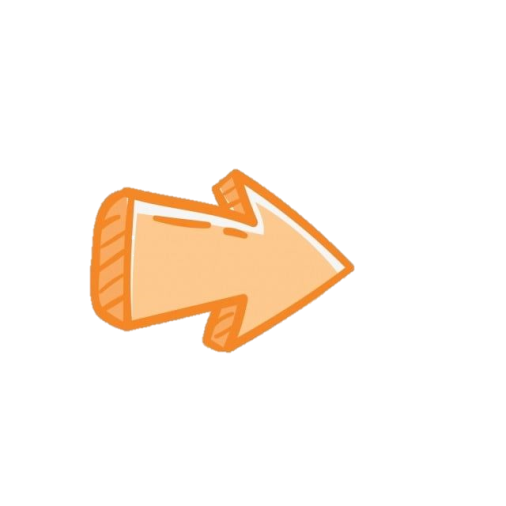 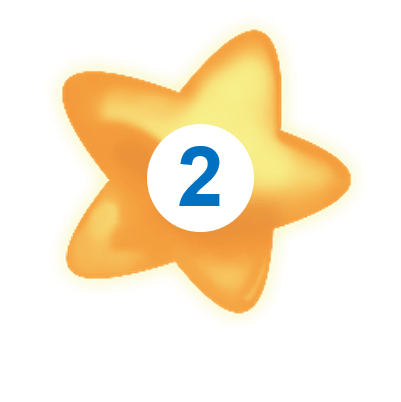 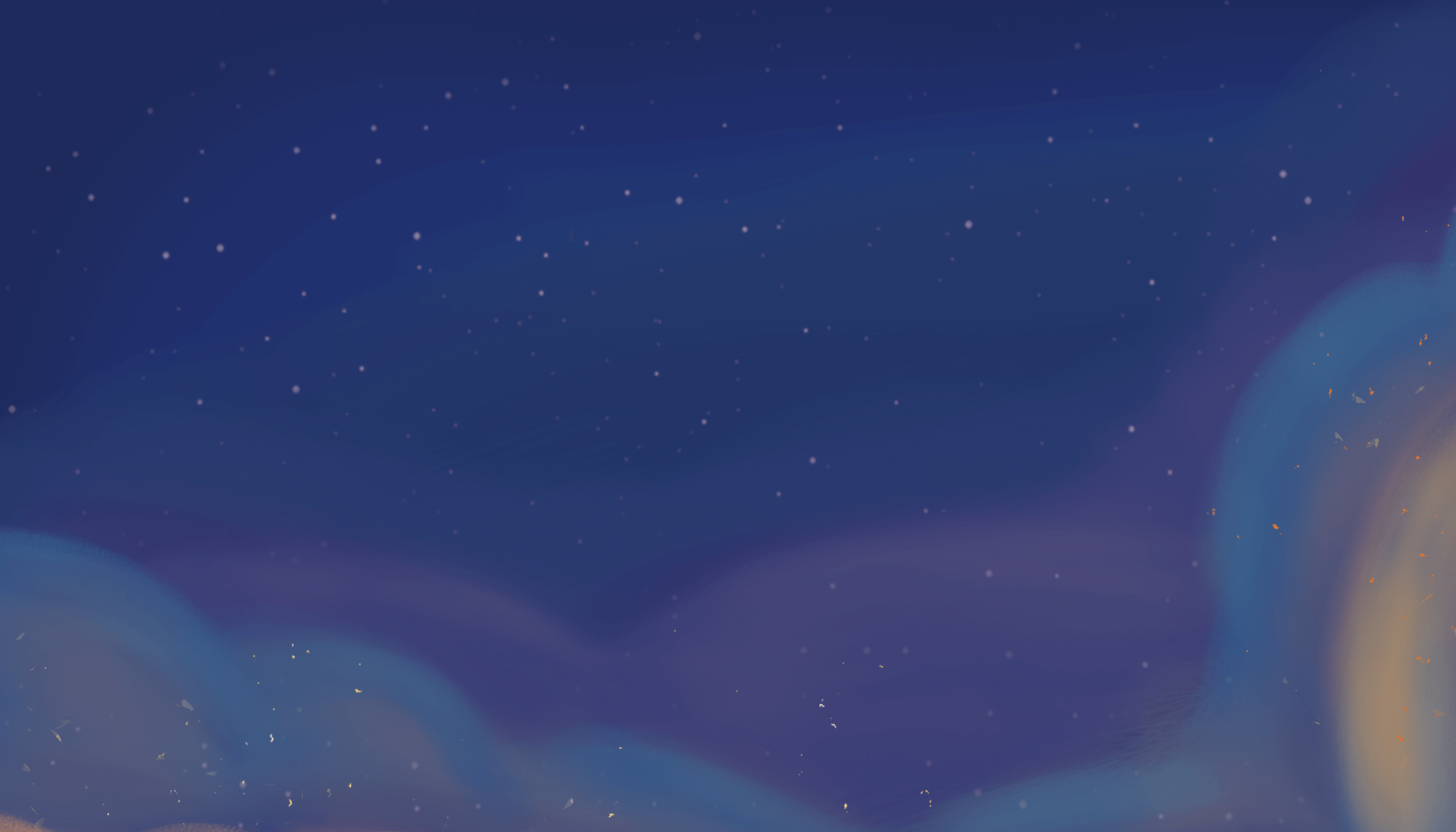 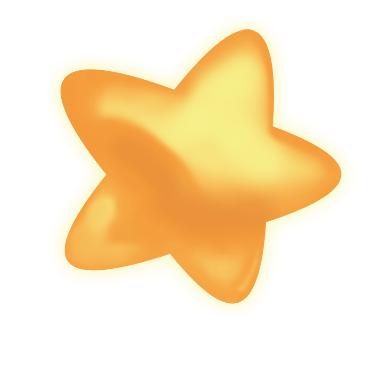 Vì sao A-ri-ôn phải nhảy xuống biển?
Chọn câu trả lời đúng nhất.
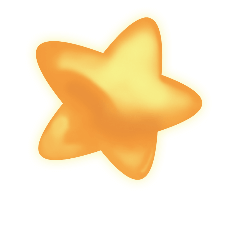 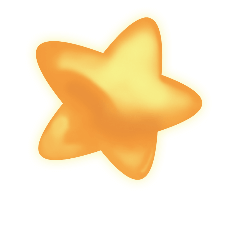 A. Vì ông không muốn bị bọn cướp giết hại.
B. Vì ông biết đã có đàn cá heo cứu mình.
C. Vì ông có khả năng vượt mọi nguy hiểm trên biển cả.
D. Vì ông muốn bơi cùng cá heo.
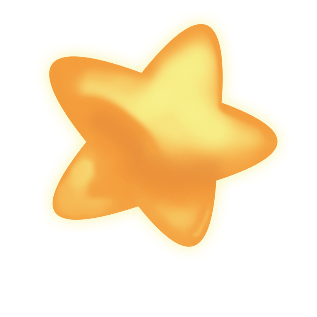 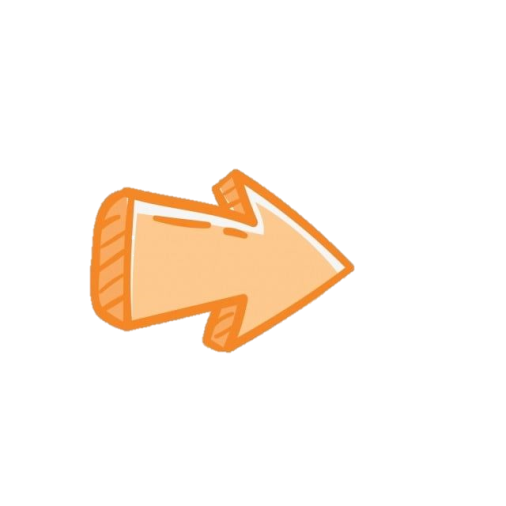 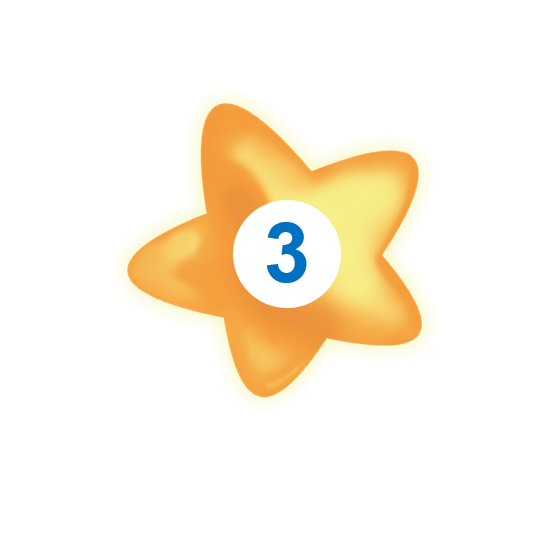 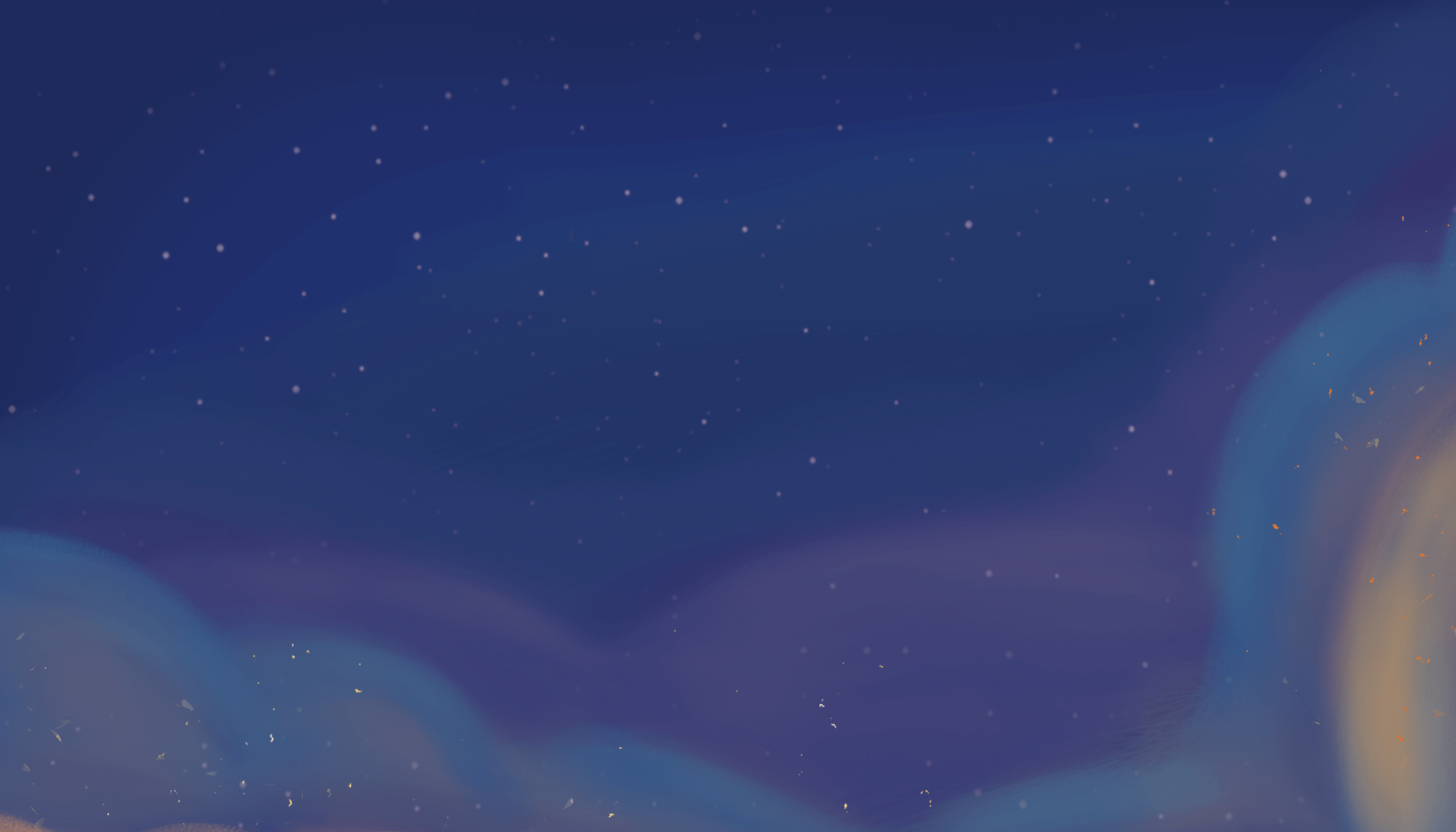 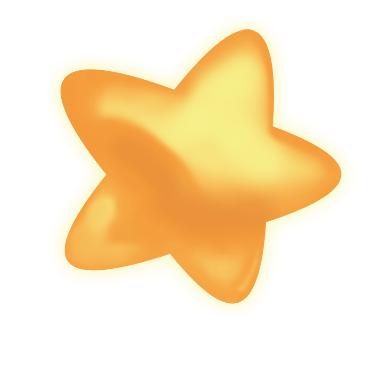 Việc làm của đàn cá heo với A-ri-ôn
cho thấy cá heo có những phẩm chất gì đáng quý ?
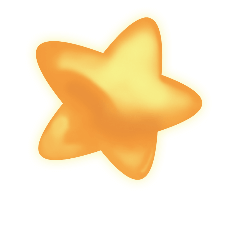 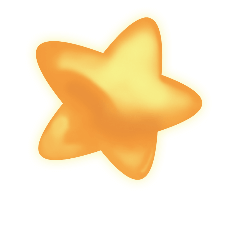 Cá heo là con vật thông minh, tình nghĩa
Cá heo biết cứu giúp khi người gặp nạn.
C. Chúng biết thưởng thức tiếng hát của nghệ sĩ.
D. Tất cả đều đúng.
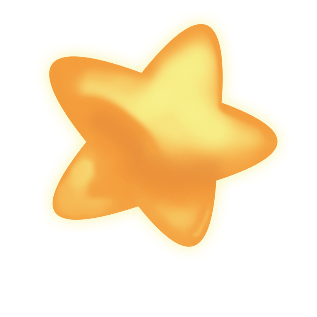 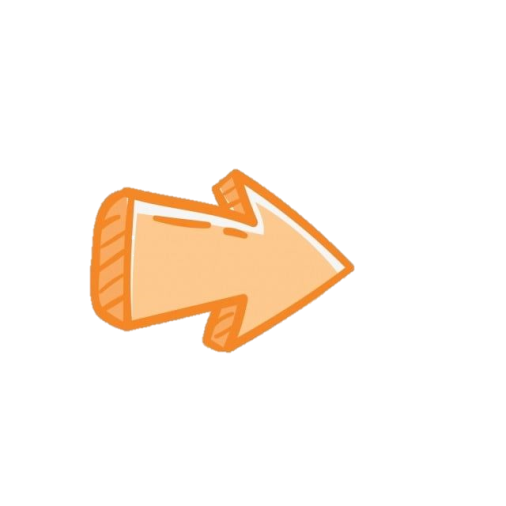 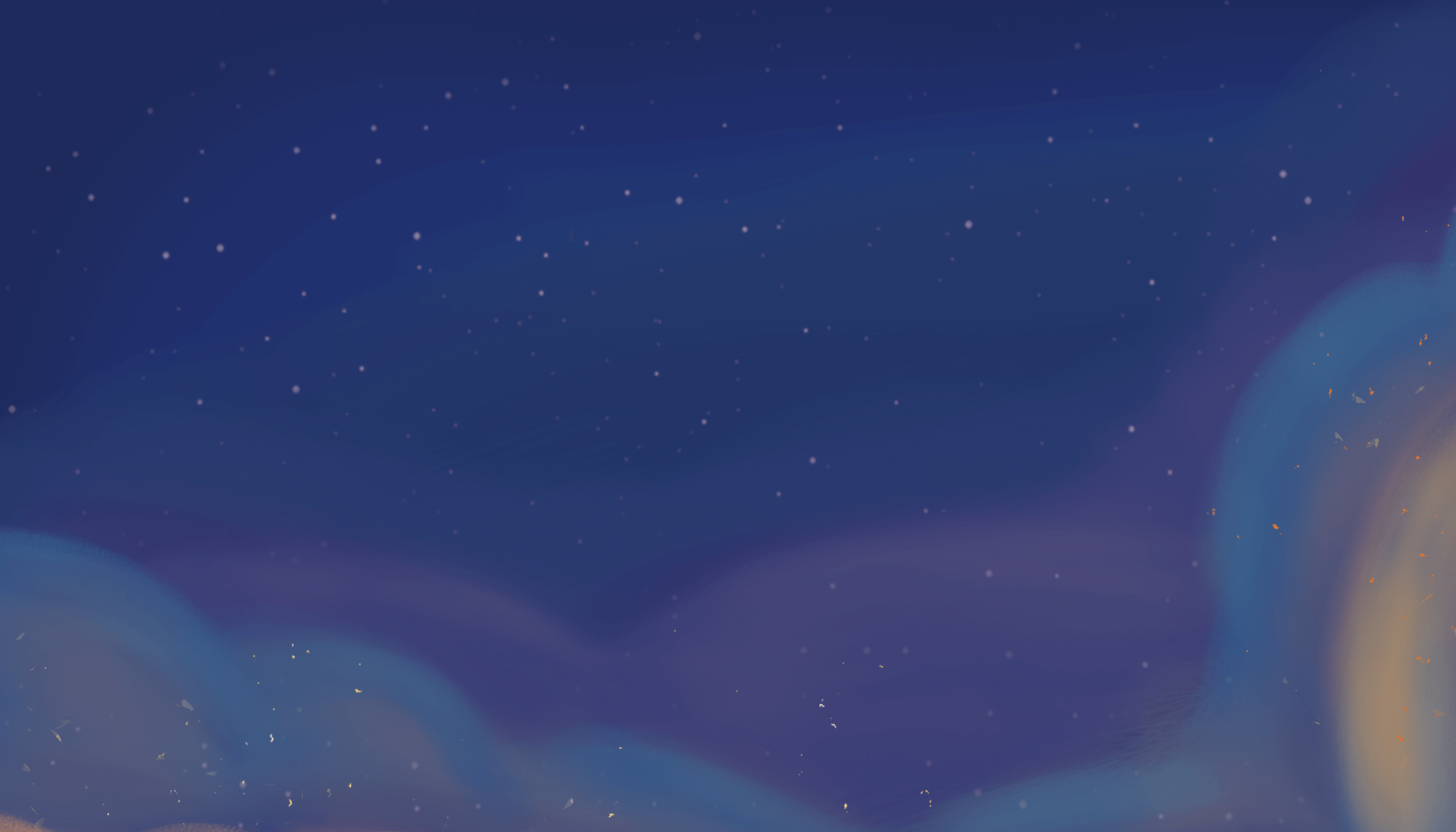 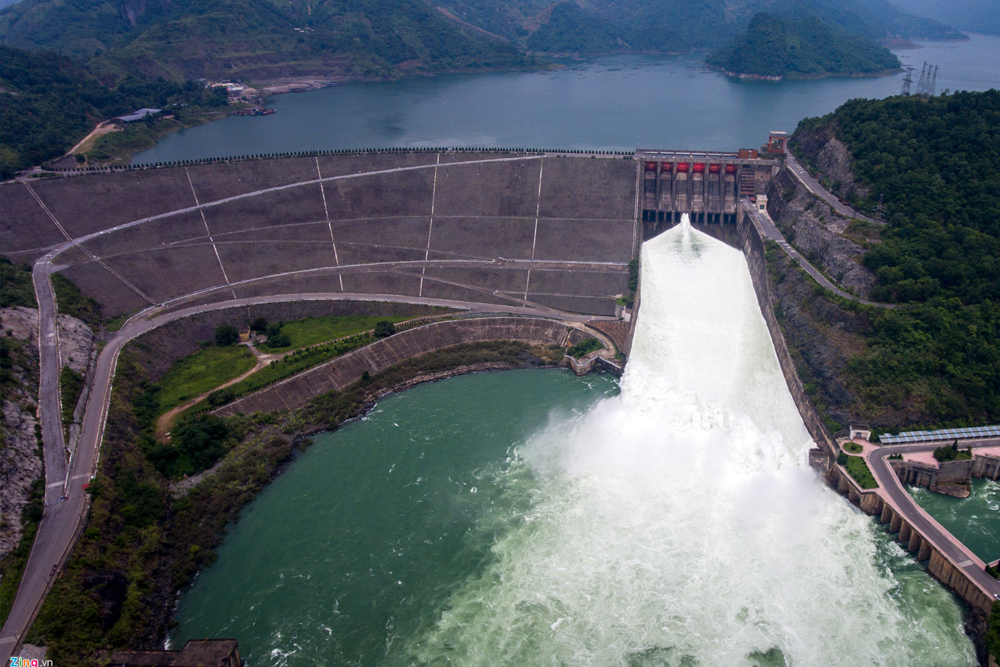 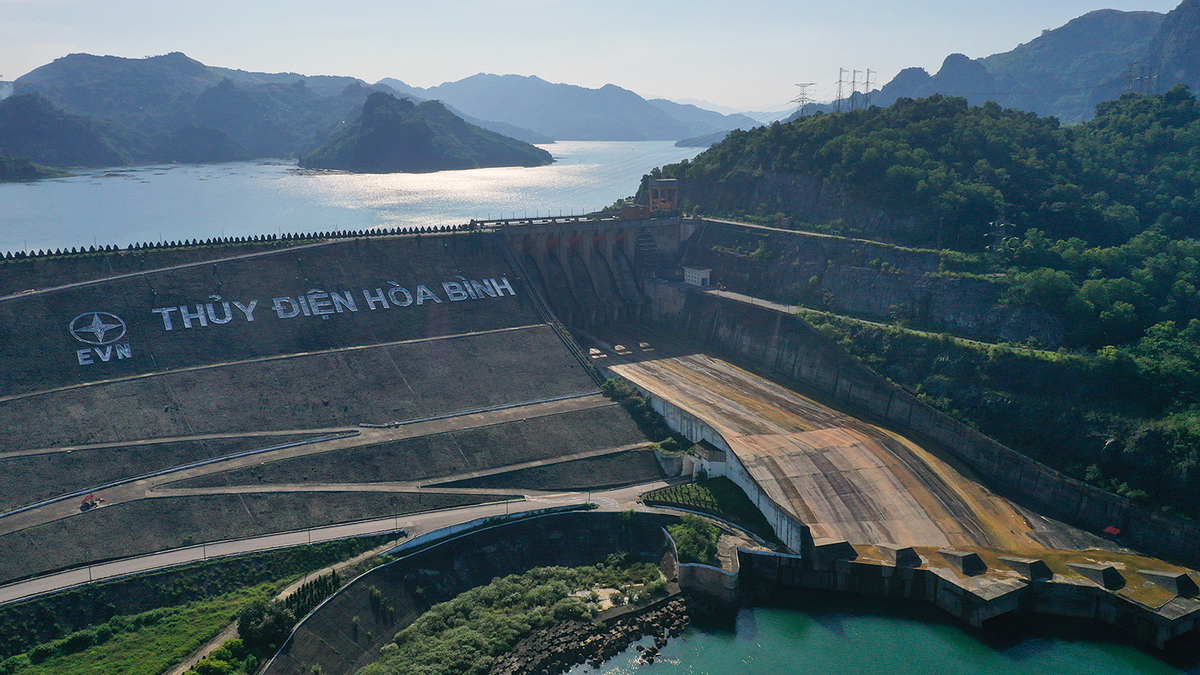 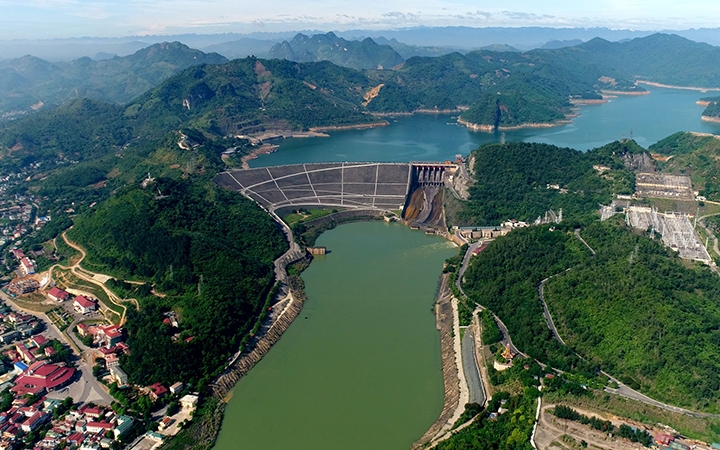 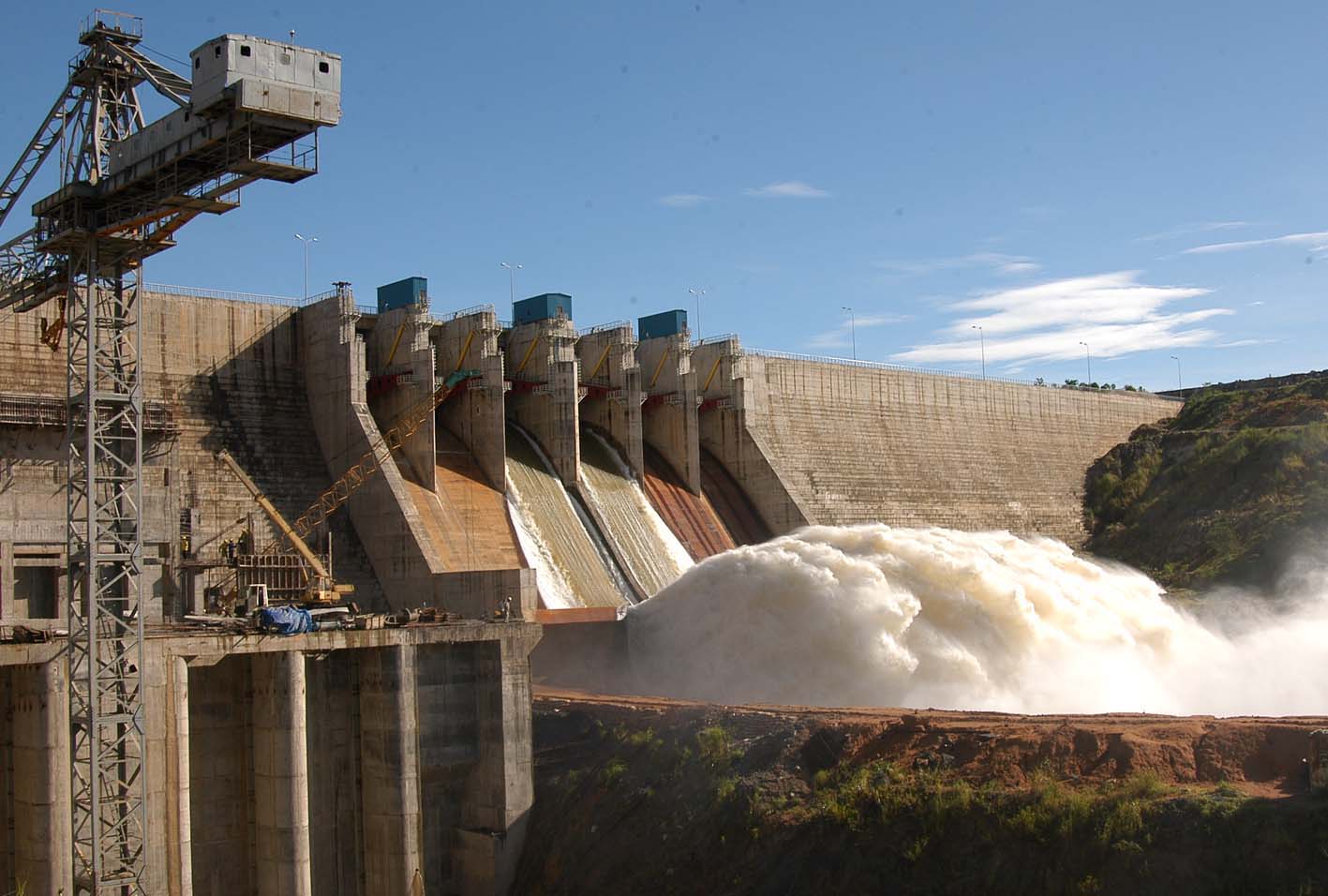 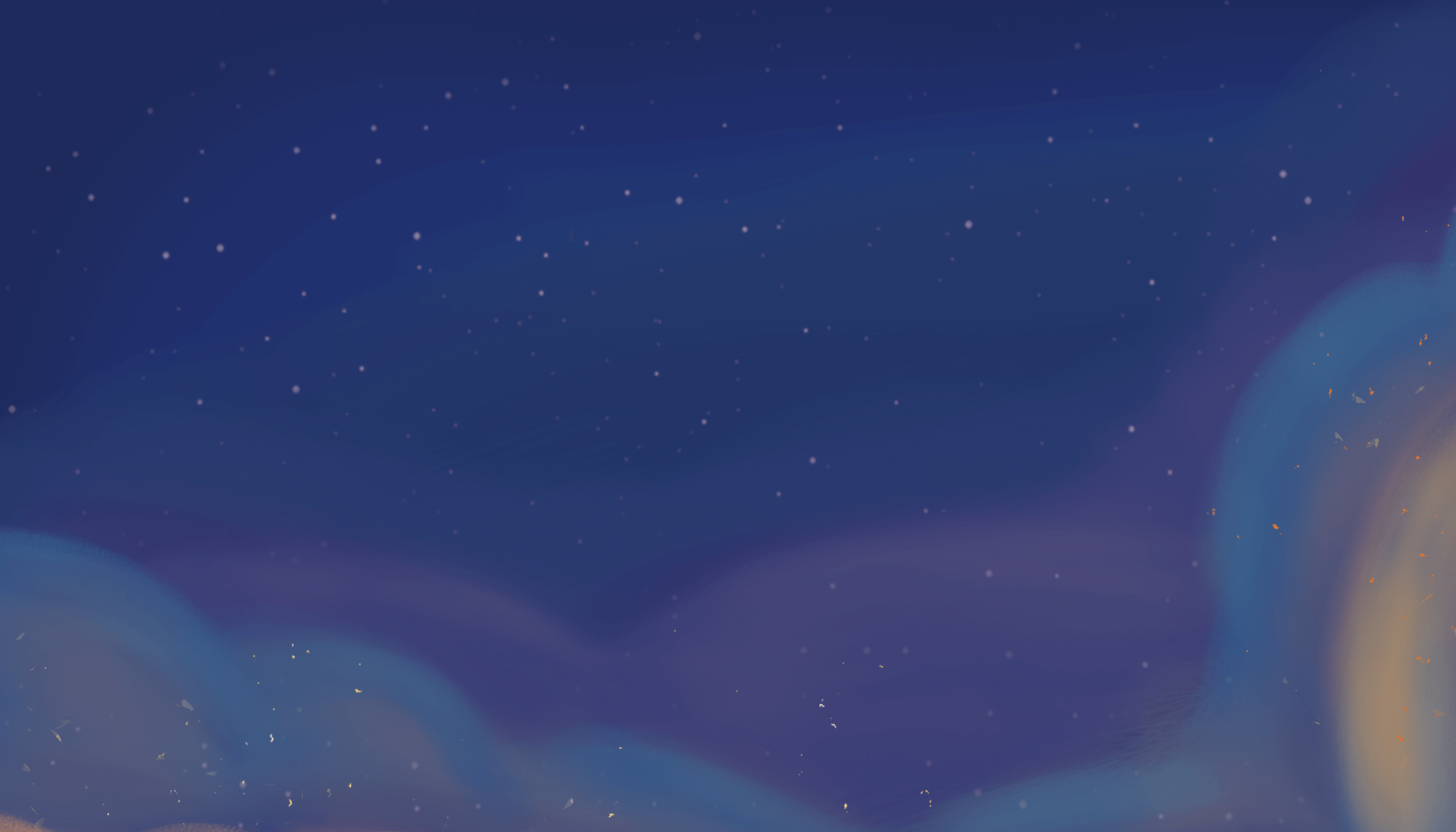 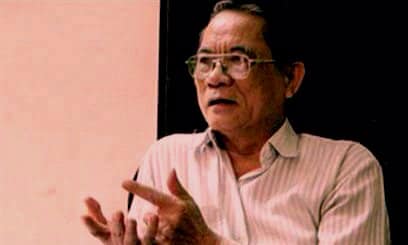 Nhiều bài  thơ nổi tiếng:
- Tiếng đàn
Ba – la – lai – ca trên sông Đà
Hư vô
Màu kỷ niệm
Bất ngờ em
Nhà văn – nhà thơ Quang Huy tên thật là Nguyễn Quang Huy, sinh năm 1936 tại Cẩm Giàng, Hải Dương. Ông sáng tác rất nhiều thơ và truyện ngắn.
[Speaker Notes: Bài thơ Tiếng đàn Balalaica trên sông Đà đạt giải nhất trong cuộc thi thơ năm 1983 của Hội hữu nghị Việt-Xô. Có 14 nhạc sĩ đã phổ nhạc cho bài thơ này.]
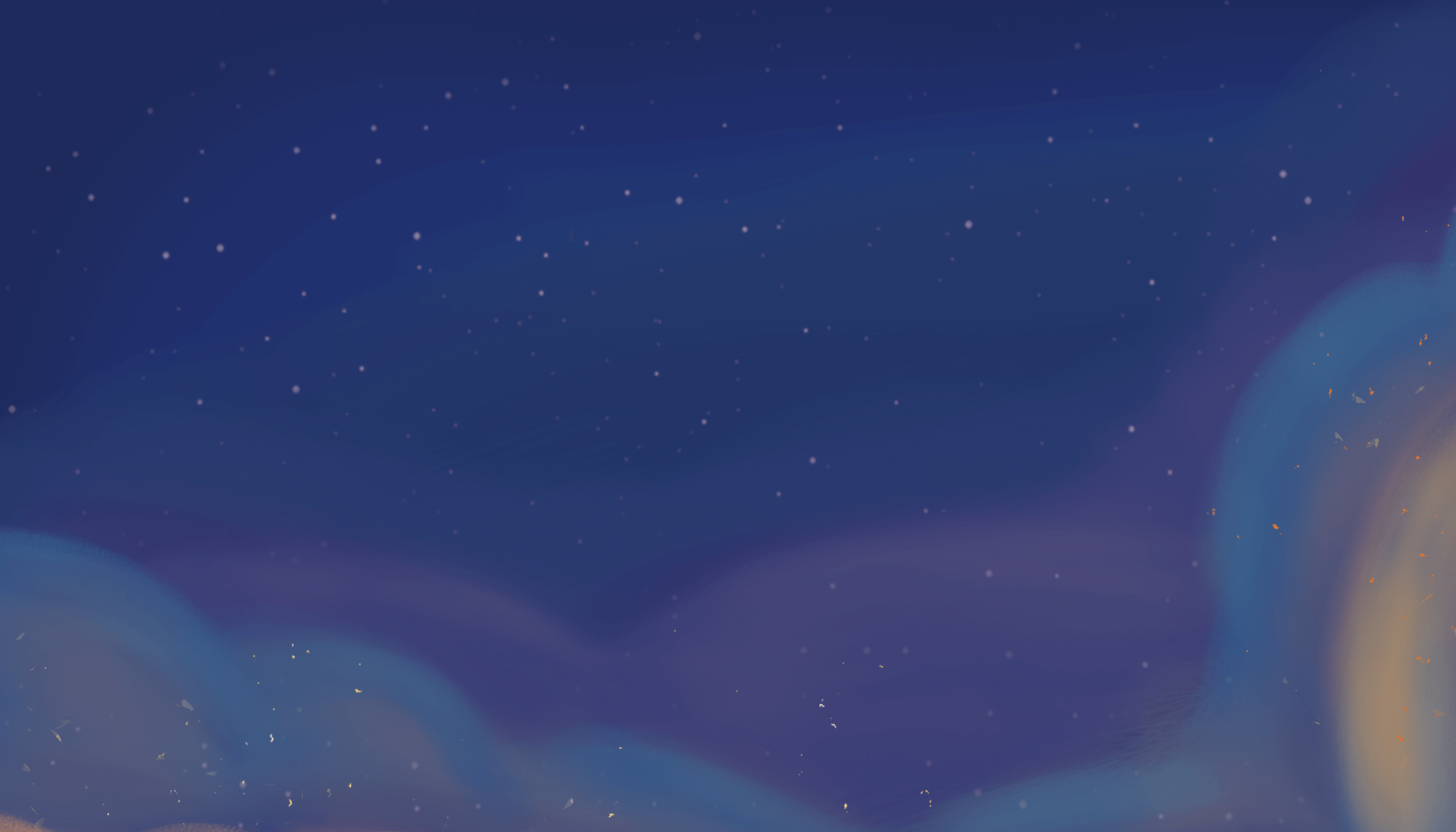 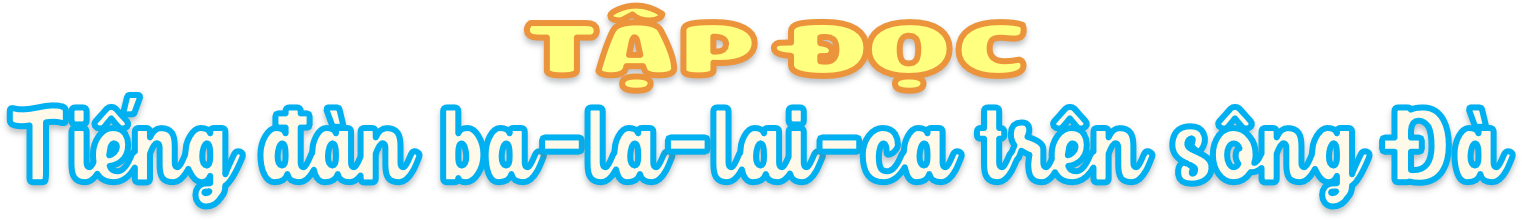 1    Luyện đọc
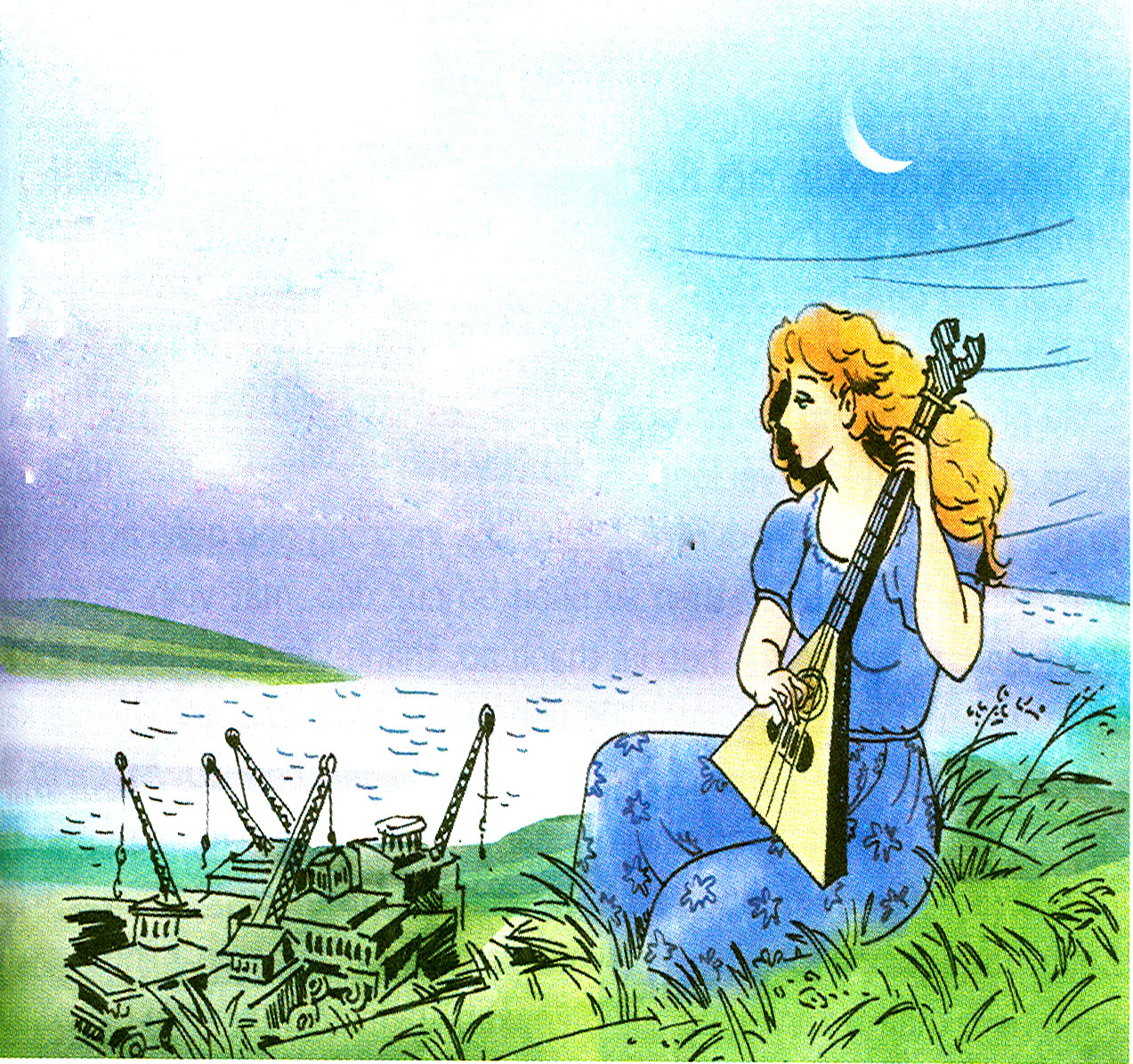 2    Tìm hiểu bài
3    Luyện đọc hay
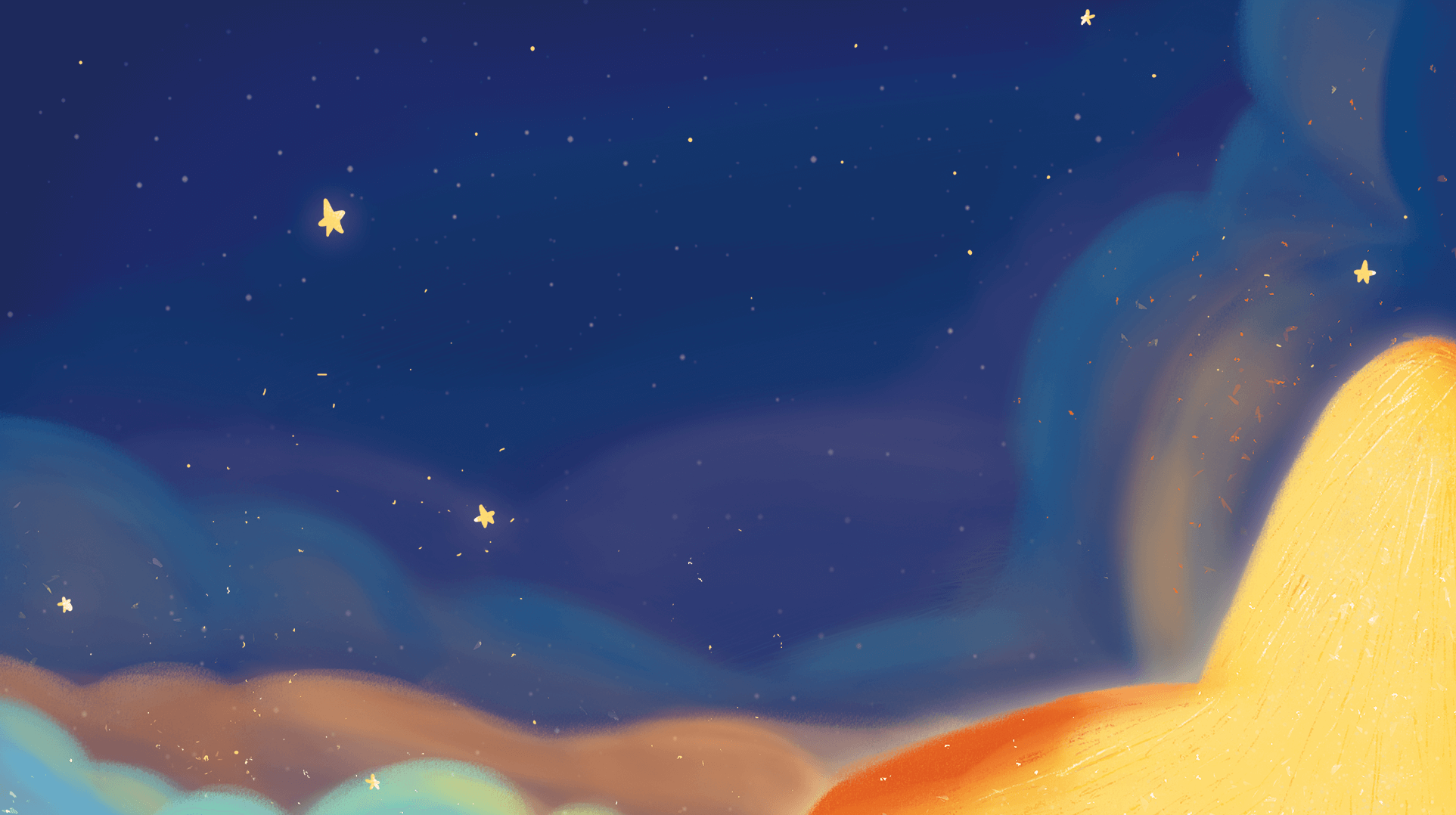 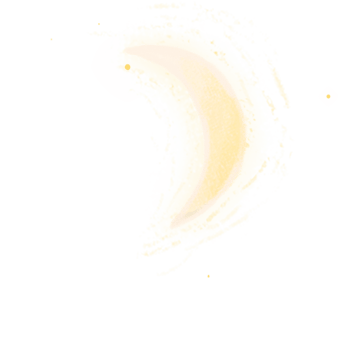 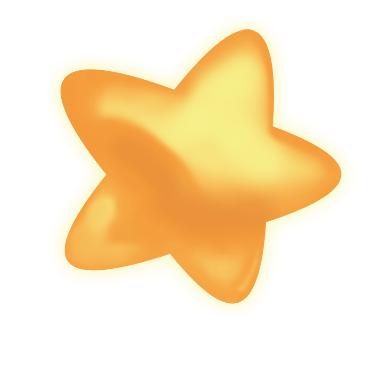 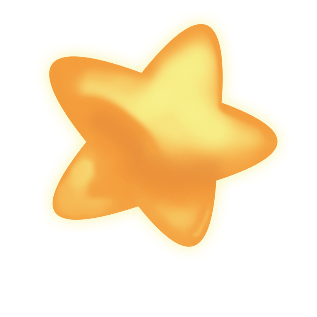 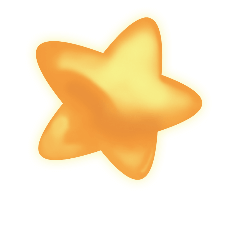 LUYỆN ĐỌC
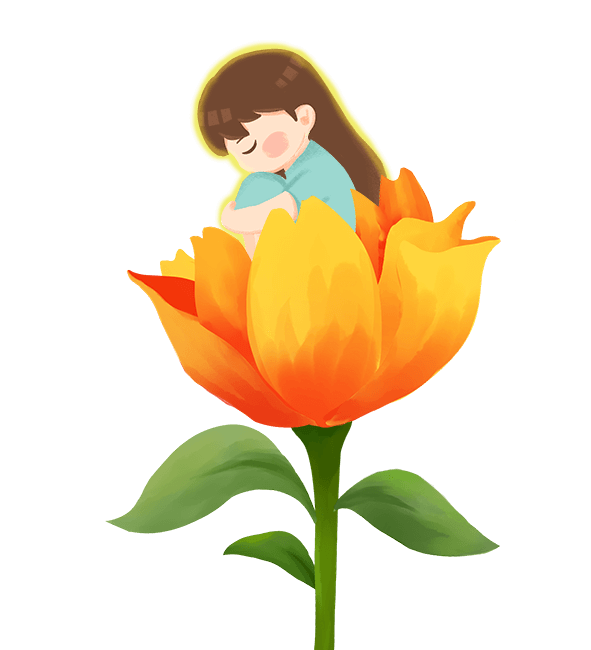 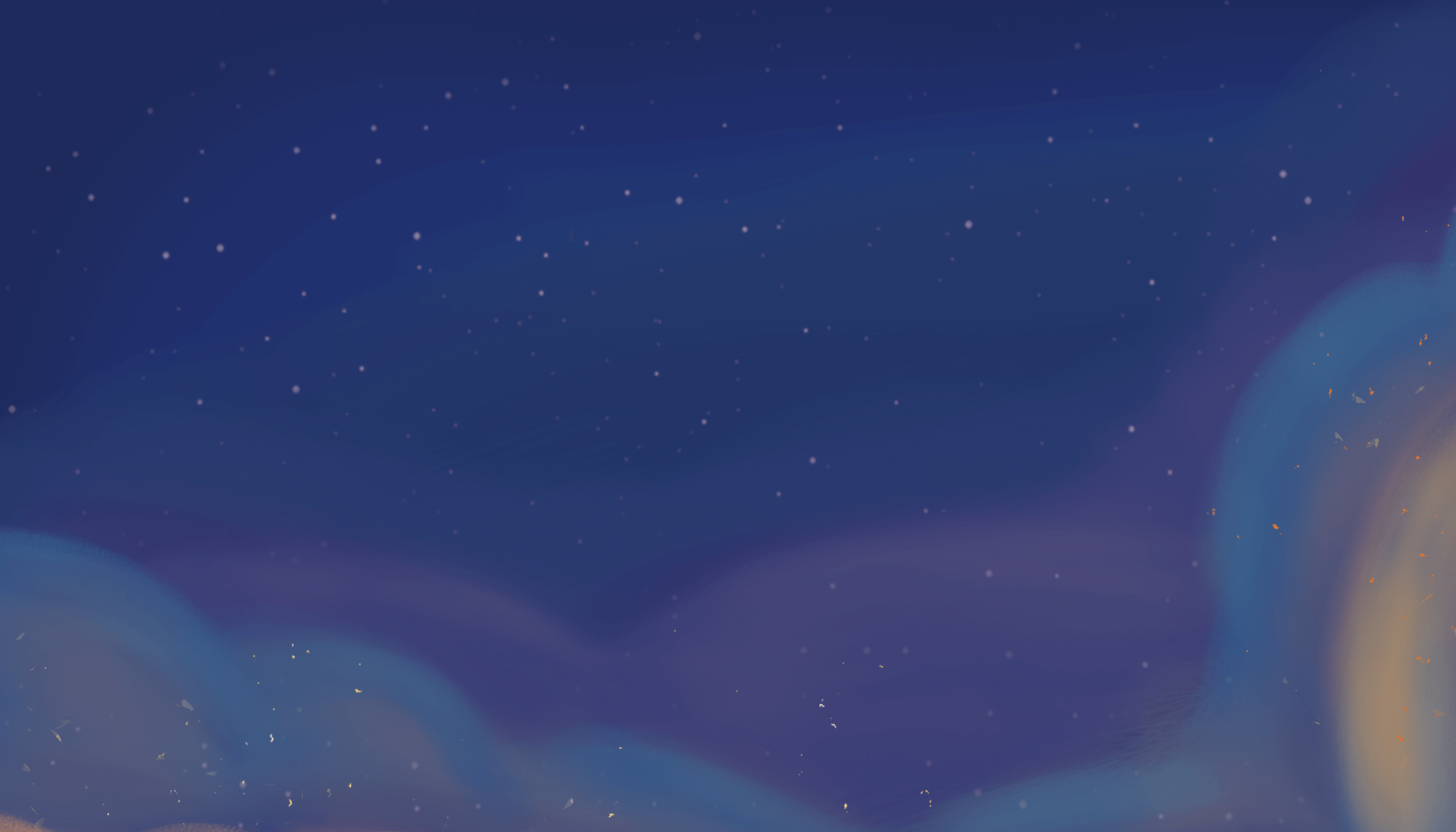 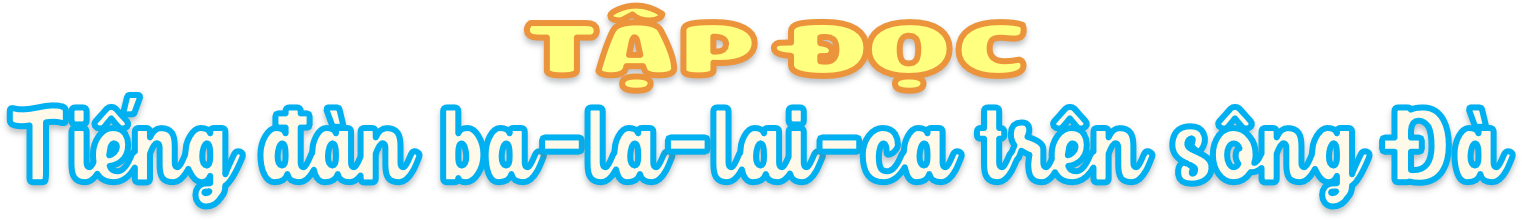 Lúc ấy Cả công trường say ngủ cạnh dòng sông Những tháp khoan nhô lên trời ngẫm nghĩ Những xe ủi, xe ben sóng vai nhau nằm nghỉ Chỉ còn tiếng đàn ngân nga Với một dòng trăng lấp loáng sông Đà. 
Ngày mai Chiếc đập lớn nối liền hai khối núi Biển sẽ nằm bỡ ngỡ giữa cao nguyên Sông Đà chia ánh sáng đi muôn ngả Từ công trình thuỷ điện lớn đầu tiên.
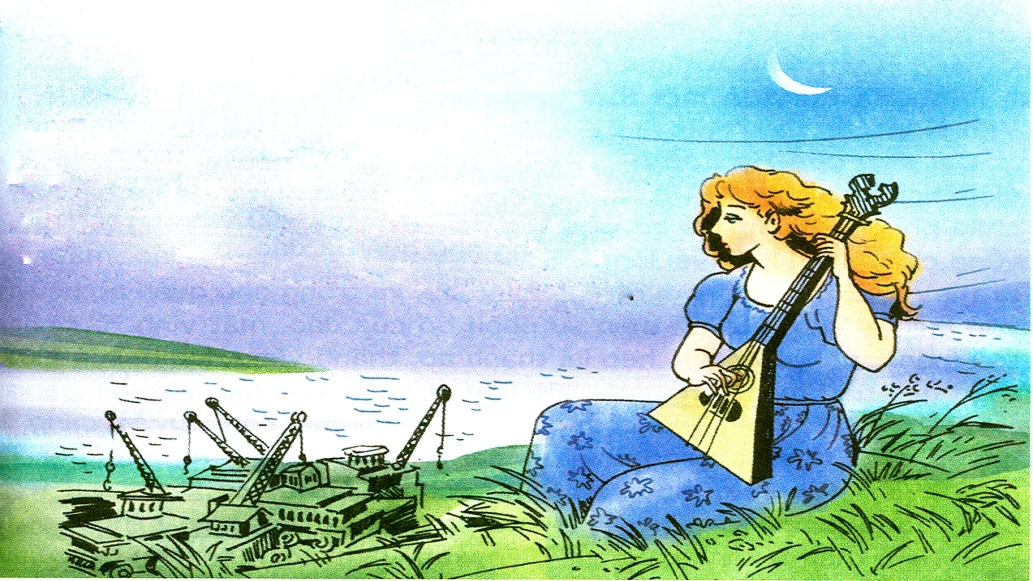 Trên sông Đà Một đêm trăng chơi vơi Tôi đã nghe tiếng đàn Ba-la-lai-caMột cô gái Nga mái tóc màu hạt dẻ Ngón tay đan trên những sợi dây đồng.
Theo Quang Huy
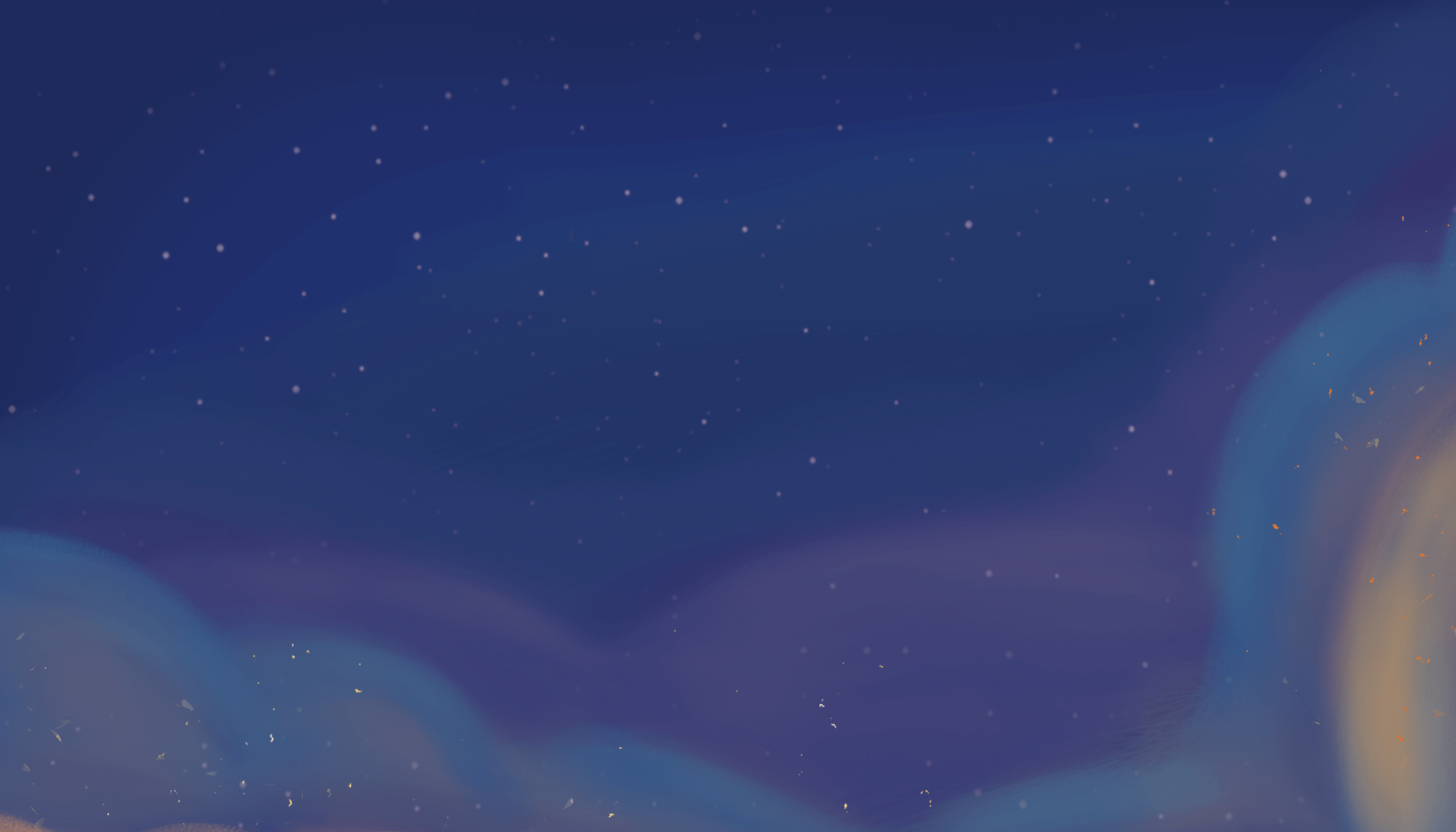 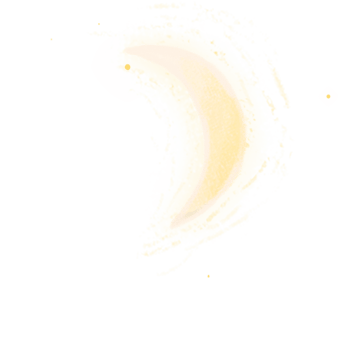 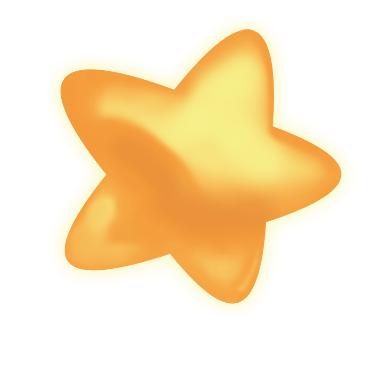 Bài thơ được chia làm mấy khổ?
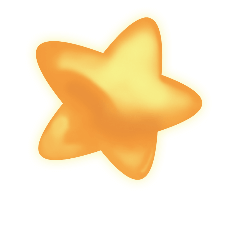 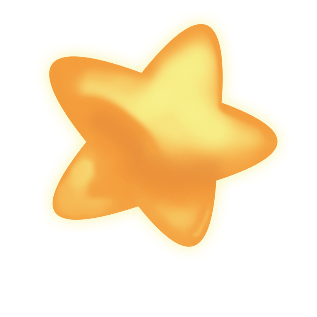 Khổ thơ 3:
Ngày mai ... đầu tiên
Khổ thơ 1:
Trên sông Đà ... sợi dây đồng.
Khổ thơ 2:
Lúc ấy ... sông Đà
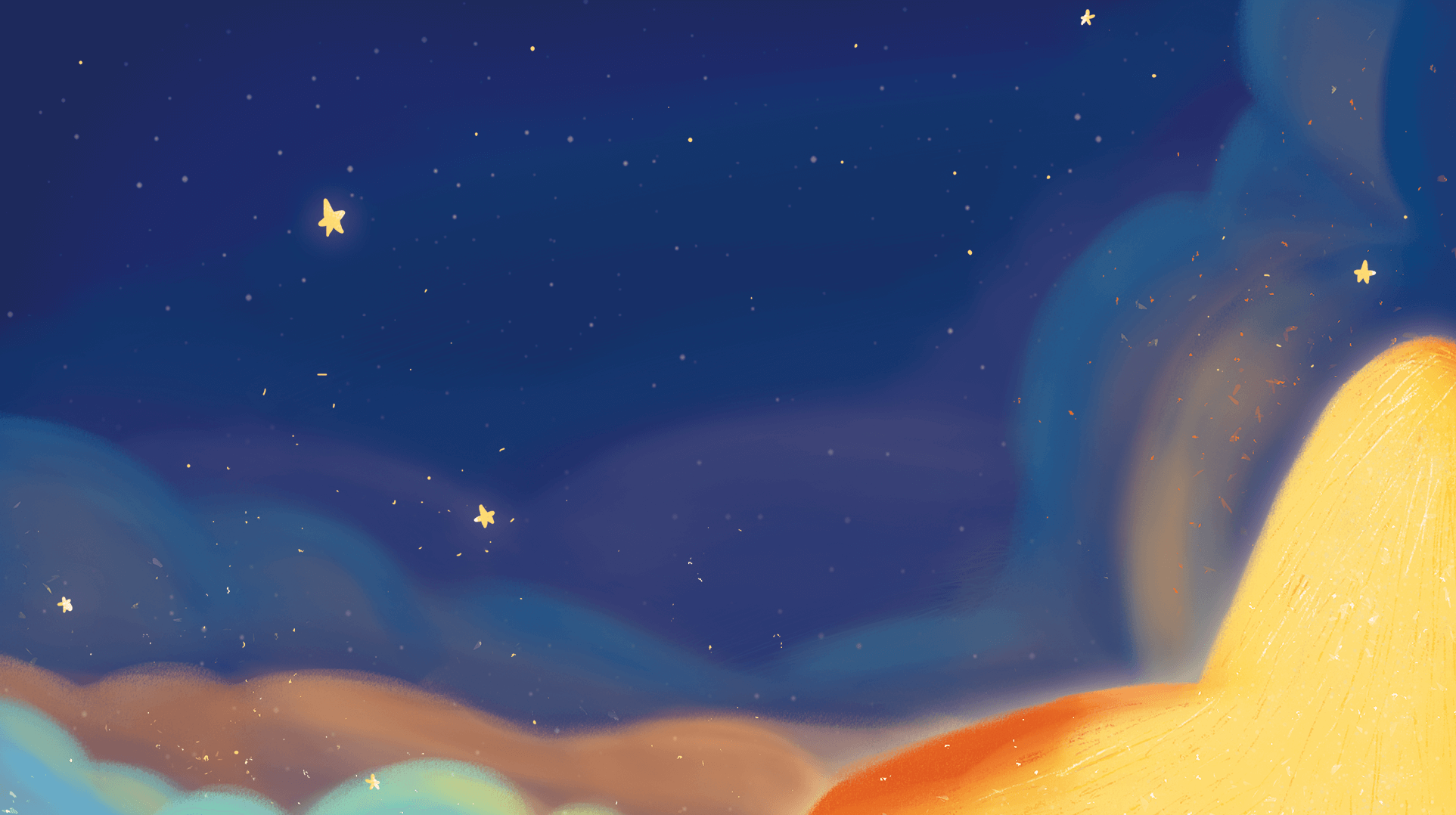 Luyện đọc
ba-la-lai-ca
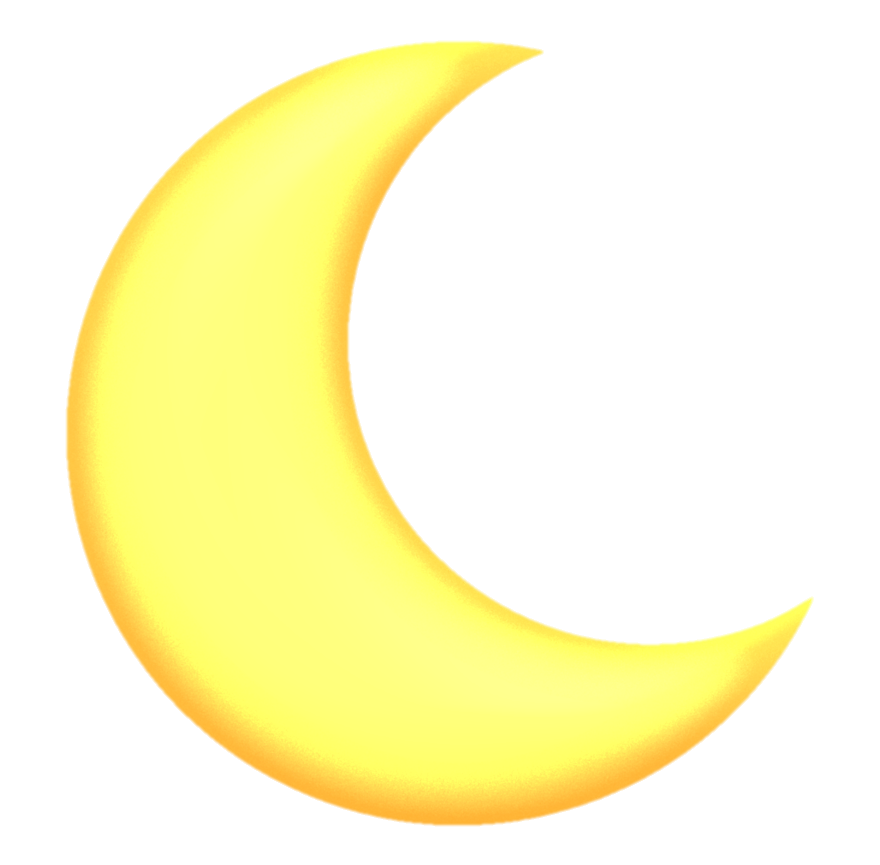 ngẫm nghĩ
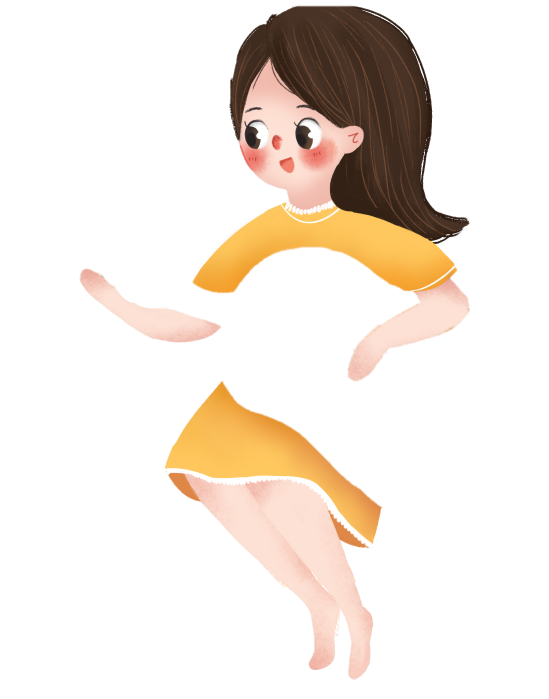 lấp loáng
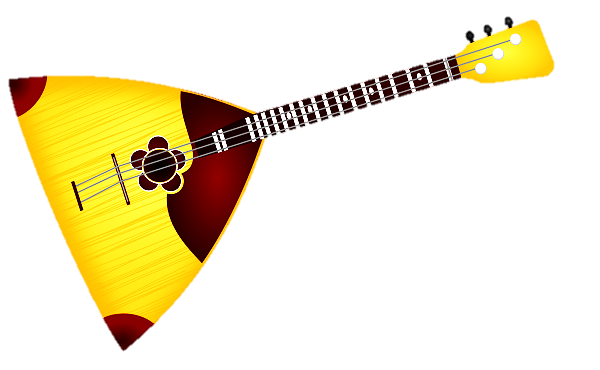 muôn ngả
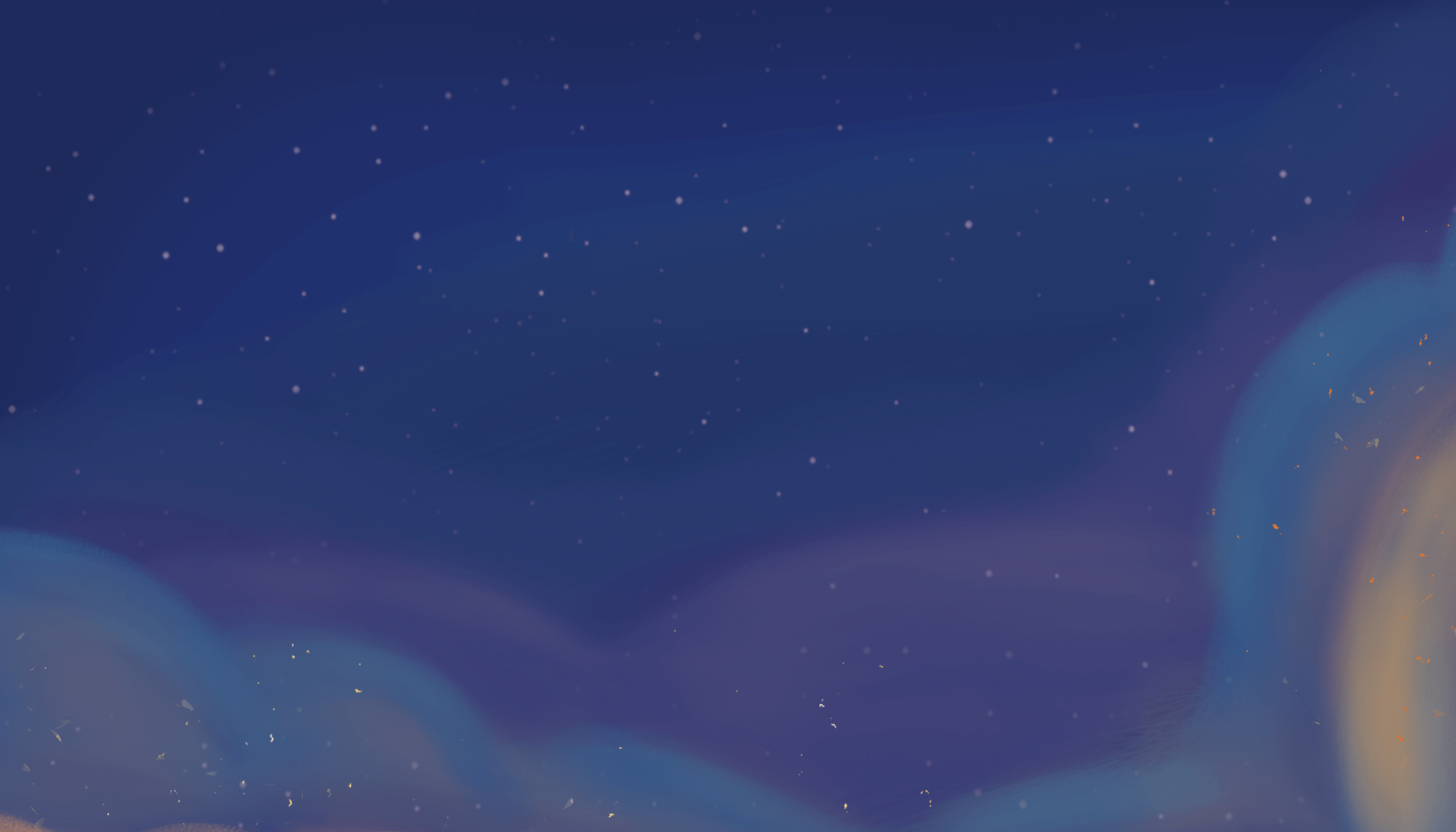 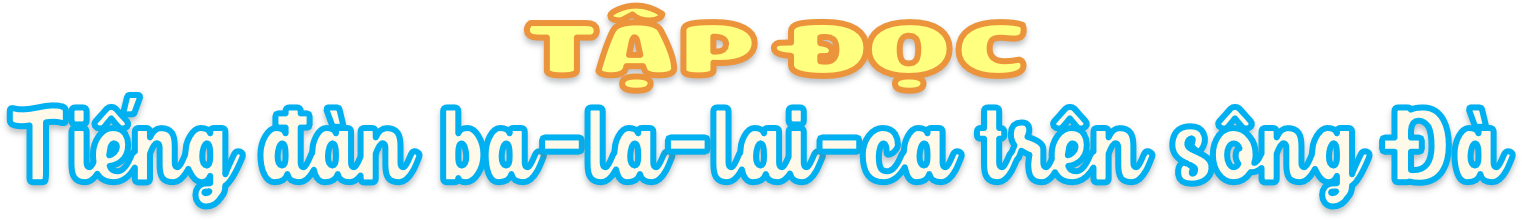 Lúc ấy Cả công trường say ngủ cạnh dòng sông Những tháp khoan nhô lên trời ngẫm nghĩ Những xe ủi, xe ben sóng vai nhau nằm nghỉ Chỉ còn tiếng đàn ngân nga Với một dòng trăng lấp loáng sông Đà. 
Ngày mai Chiếc đập lớn nối liền hai khối núi Biển sẽ nằm bỡ ngỡ giữa cao nguyên Sông Đà chia ánh sáng đi muôn ngả Từ công trình thuỷ điện lớn đầu tiên.
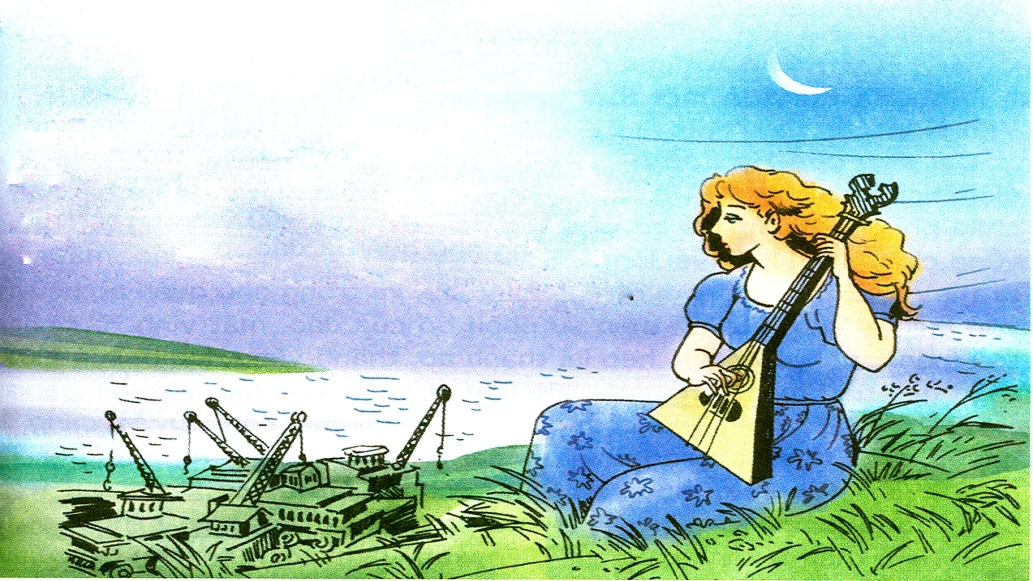 Trên sông Đà Một đêm trăng chơi vơi Tôi đã nghe tiếng  Ba-la-lai-caMột cô gái Nga mái tóc màu hạt dẻ Ngón tay đan trên những sợi dây đồng.
Theo Quang Huy
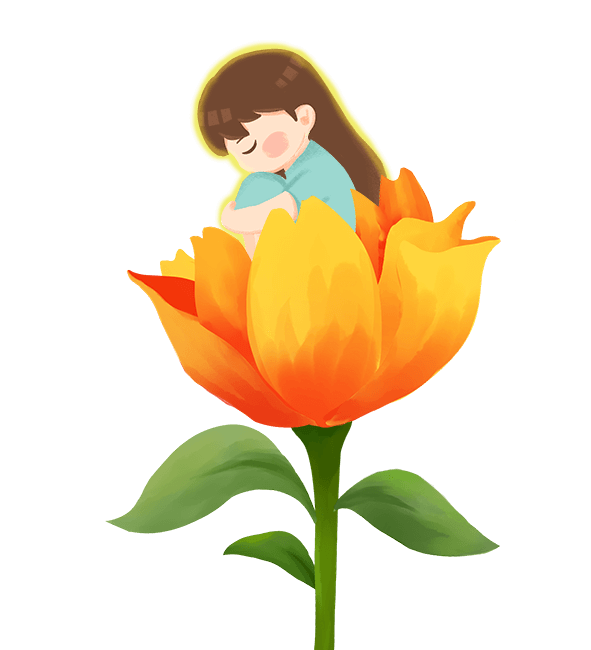 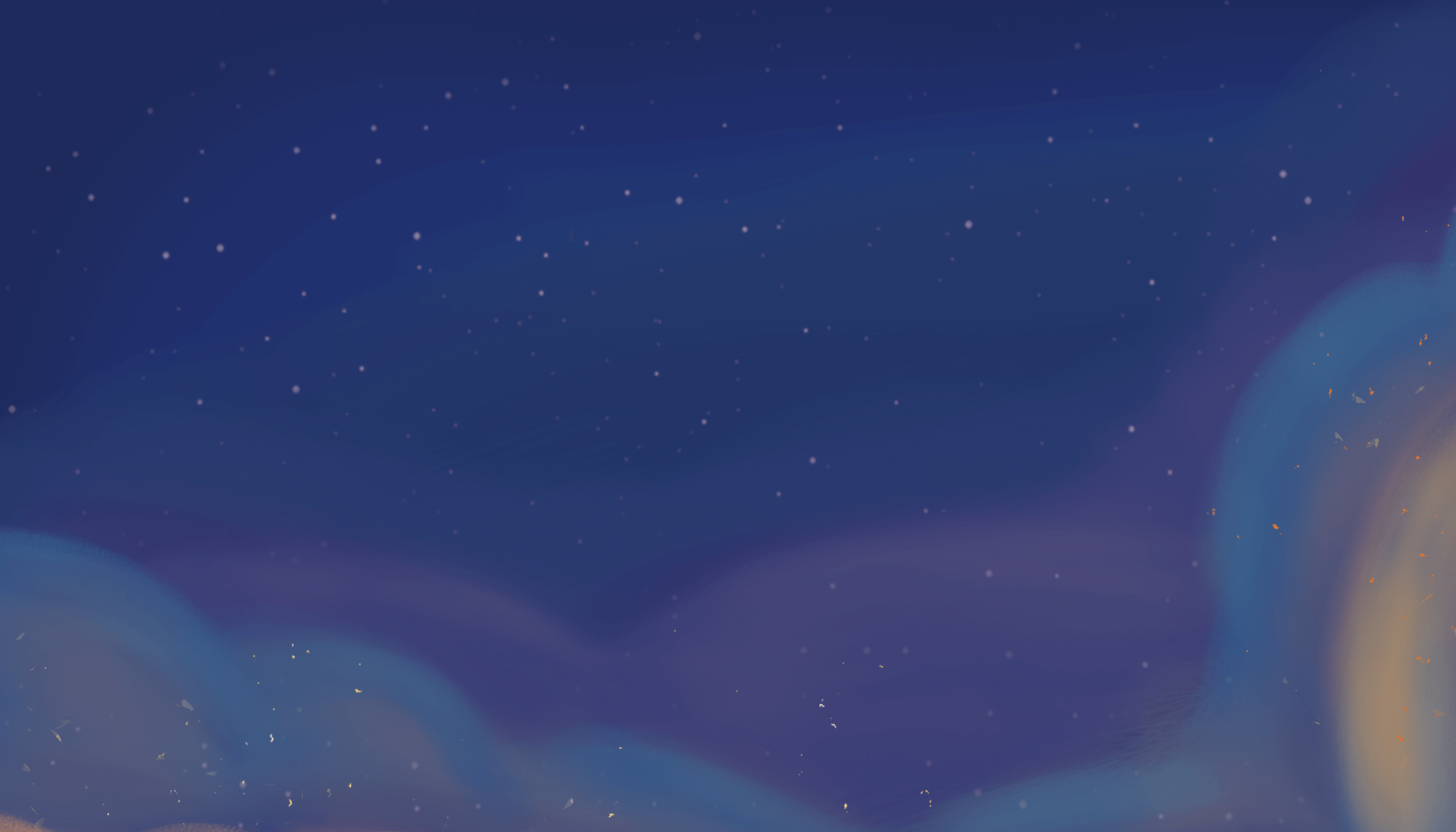 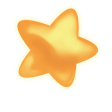 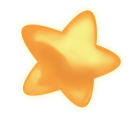 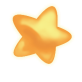 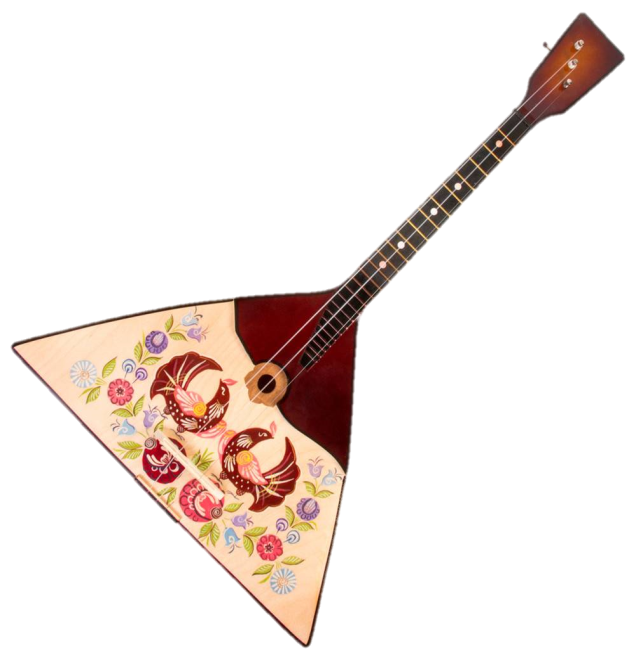 Chú thích
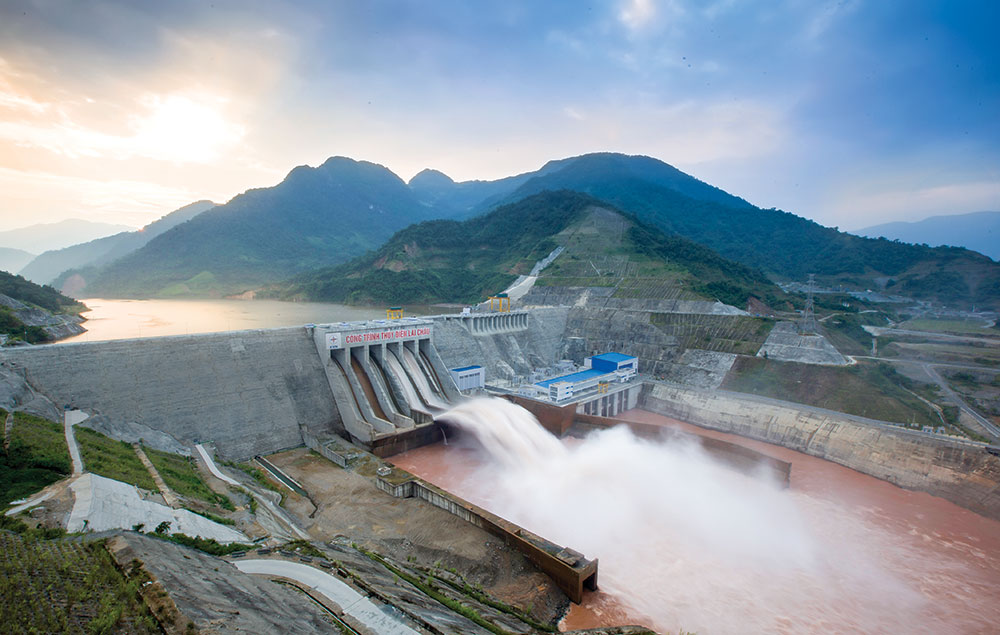 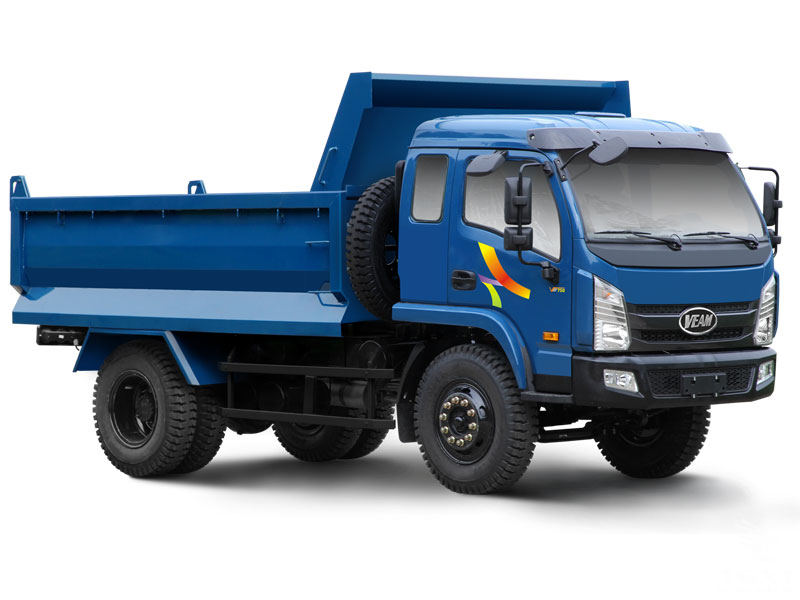 Ba-la-lai-ca: Tên một loại đàn ba dây của người Nga.
Xe ben: Xe tải, thùng xe có thể được điều khiển cho dốc hẳn xuống để đổ vật liệu.
Sông Đà: sông chảy qua tỉnh Hòa Bình (trên sông này, tại khu vực thị xã Hòa Bình, các chuyên gia Liên Xô đã giúp ta xây dựng một công trình thủy điện lớn).
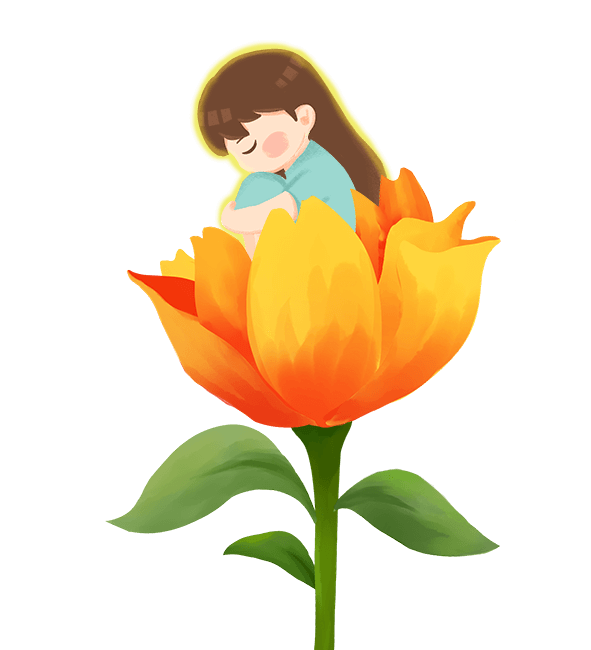 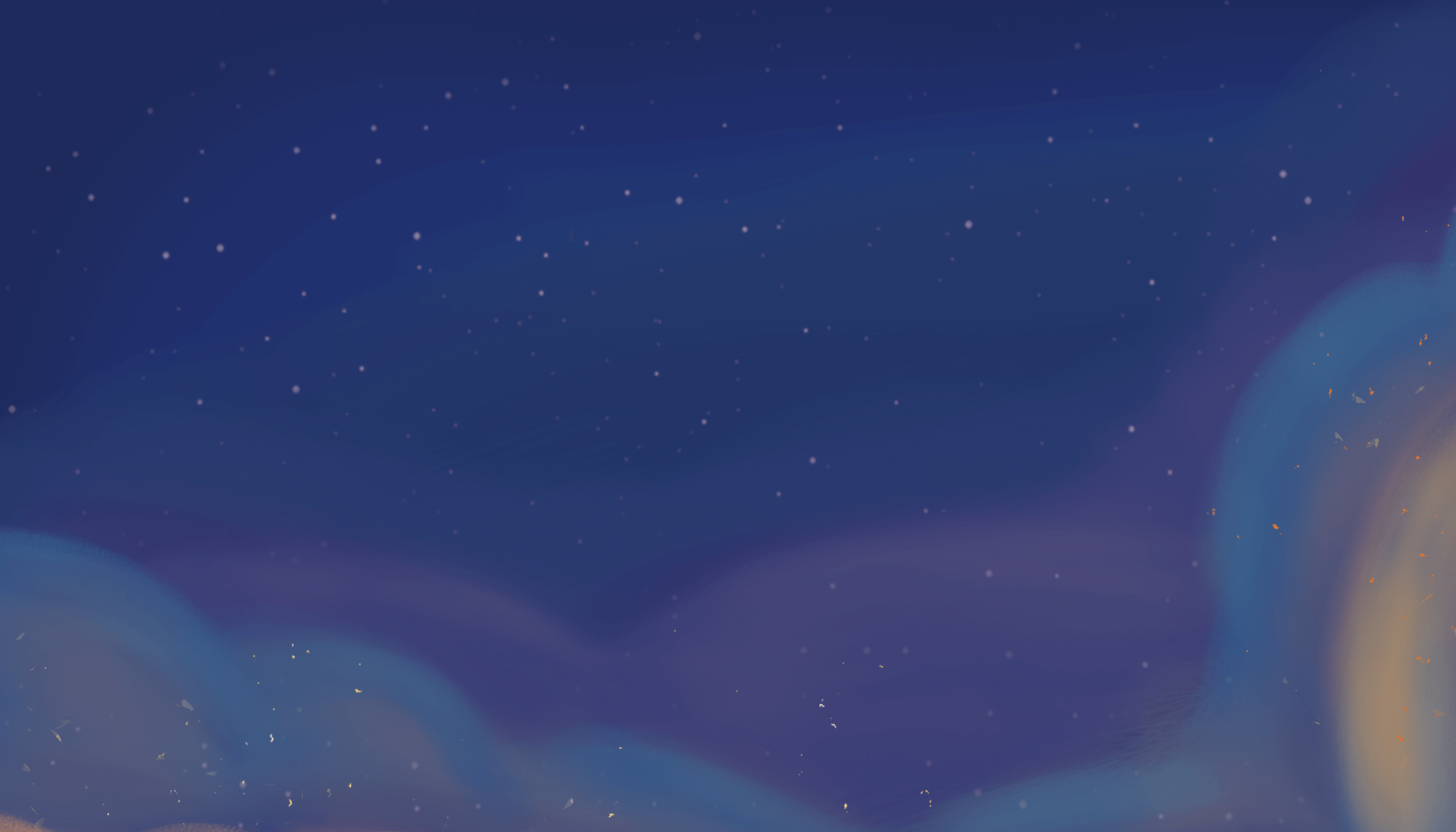 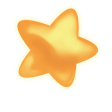 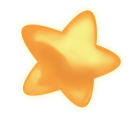 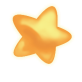 Chú thích
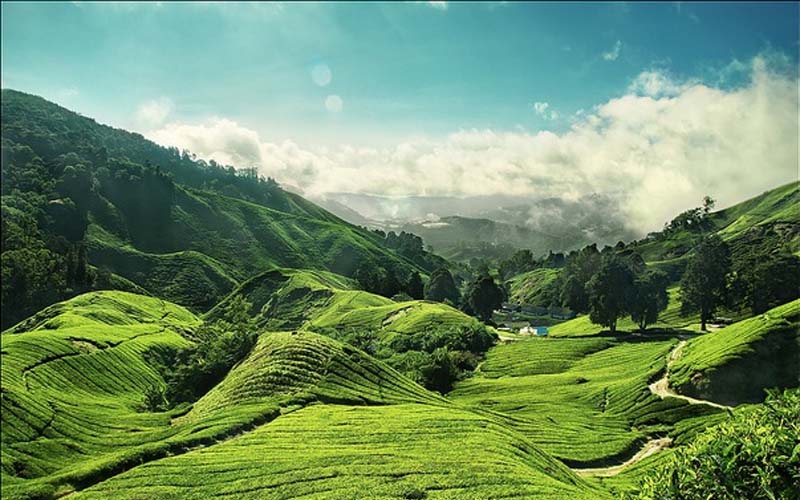 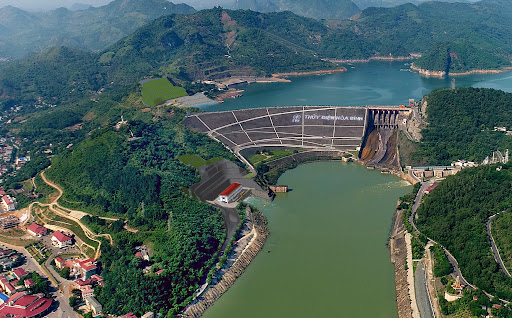 Chiếc đập lớn nối liền hai khối núi
Cao nguyên: Vùng đất rộng và cao, xung quanh có sườn dốc, bề mặt bằng phẳng hoặc lượn sóng.
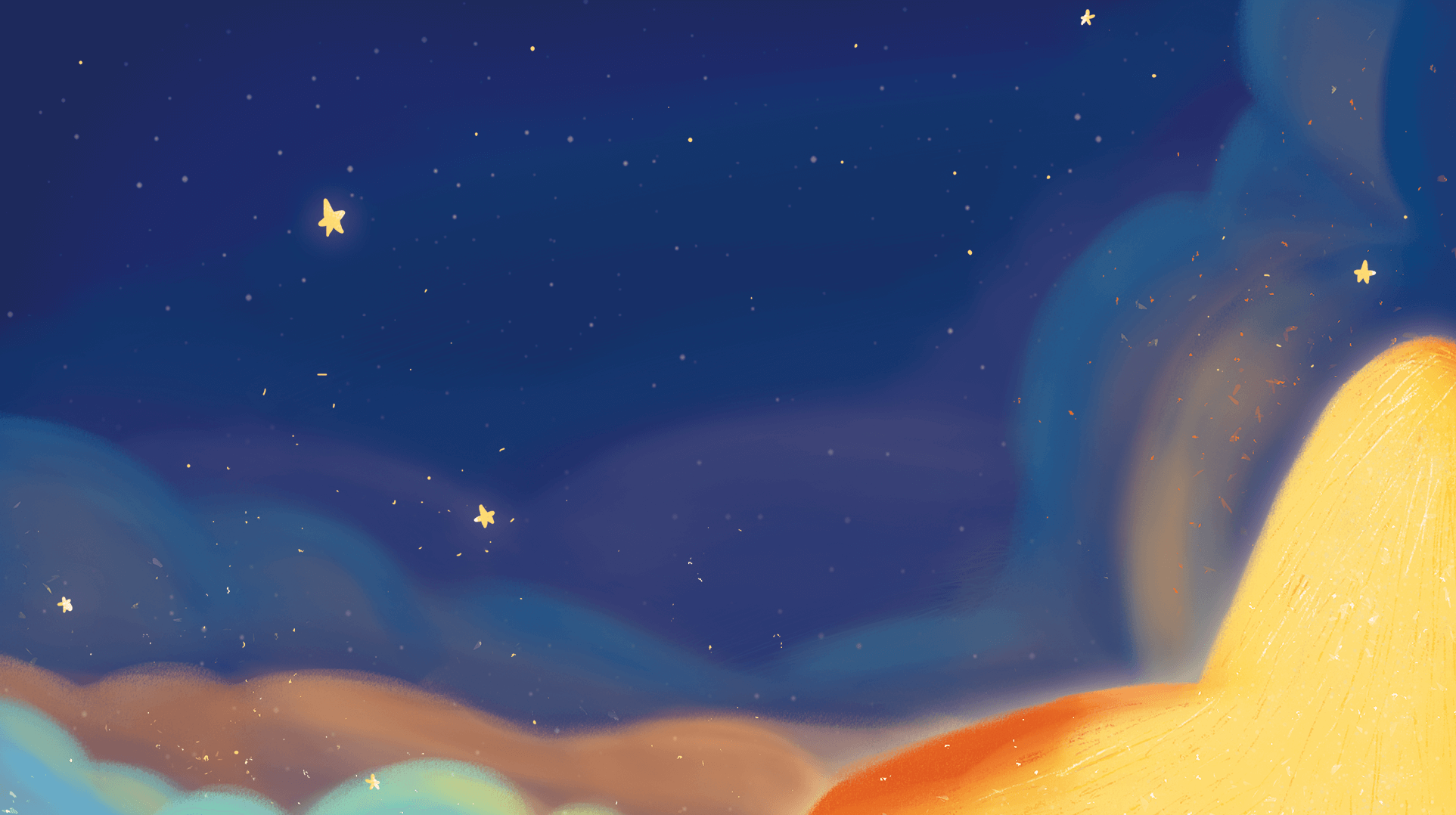 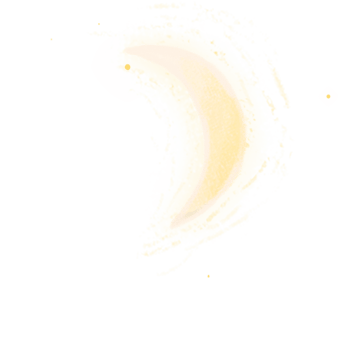 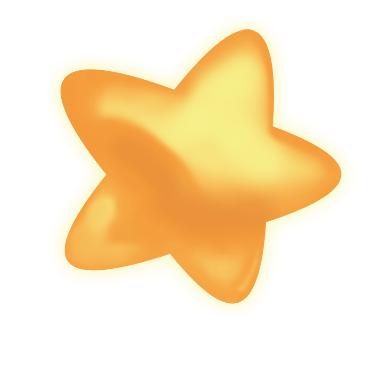 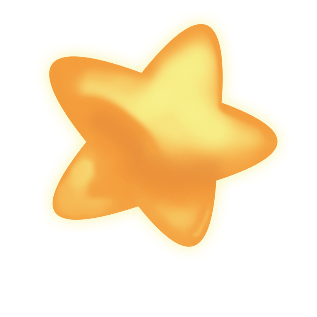 TÌM HIỂU BÀI
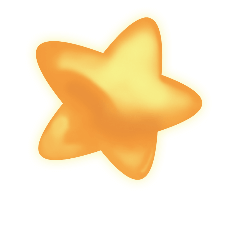 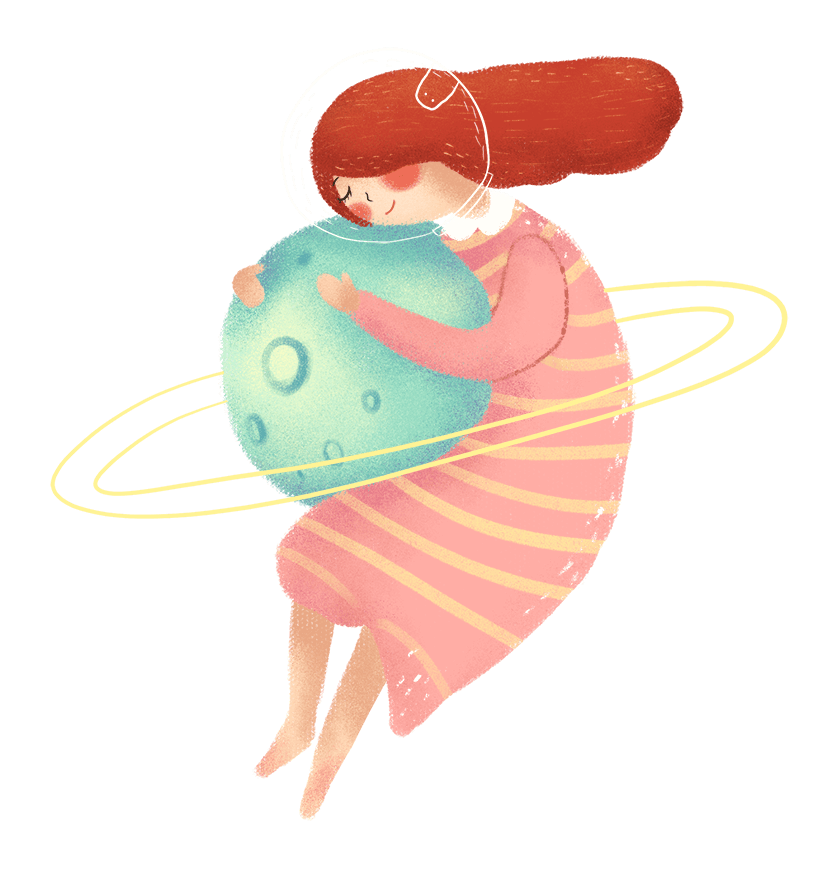 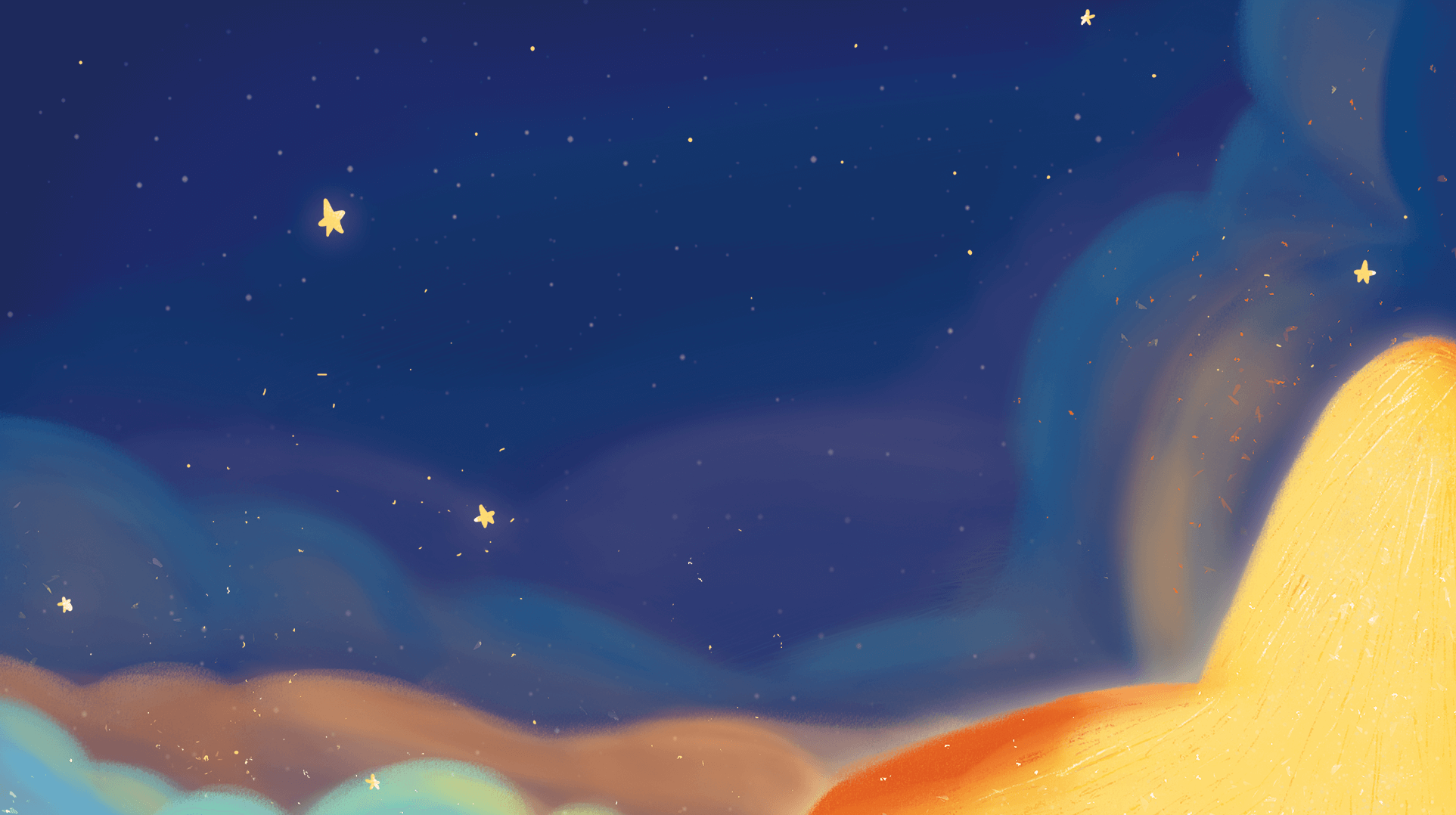 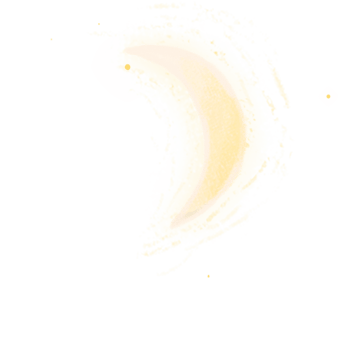 Câu 1: Những chi tiết nào trong bài gợi lên hình ảnh
đêm trăng trong bài vừa tĩnh mịch vừa sinh động?
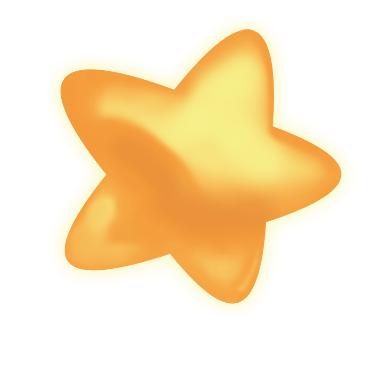 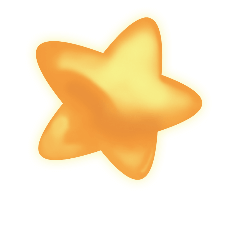 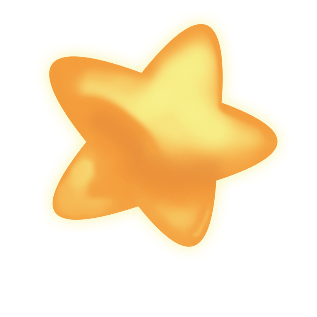 Đêm trăng tĩnh mịch: 
+ Cả công trường say ngủ cạnh dòng sông.
+ Tháp khoan nhô lên trời ngẫm nghĩ.
+ Xe ủi, xe ben sóng vai nằm nghỉ.
Đêm trăng tĩnh mịch nhưng sinh động
vì có tiếng đàn của cô gái Nga.
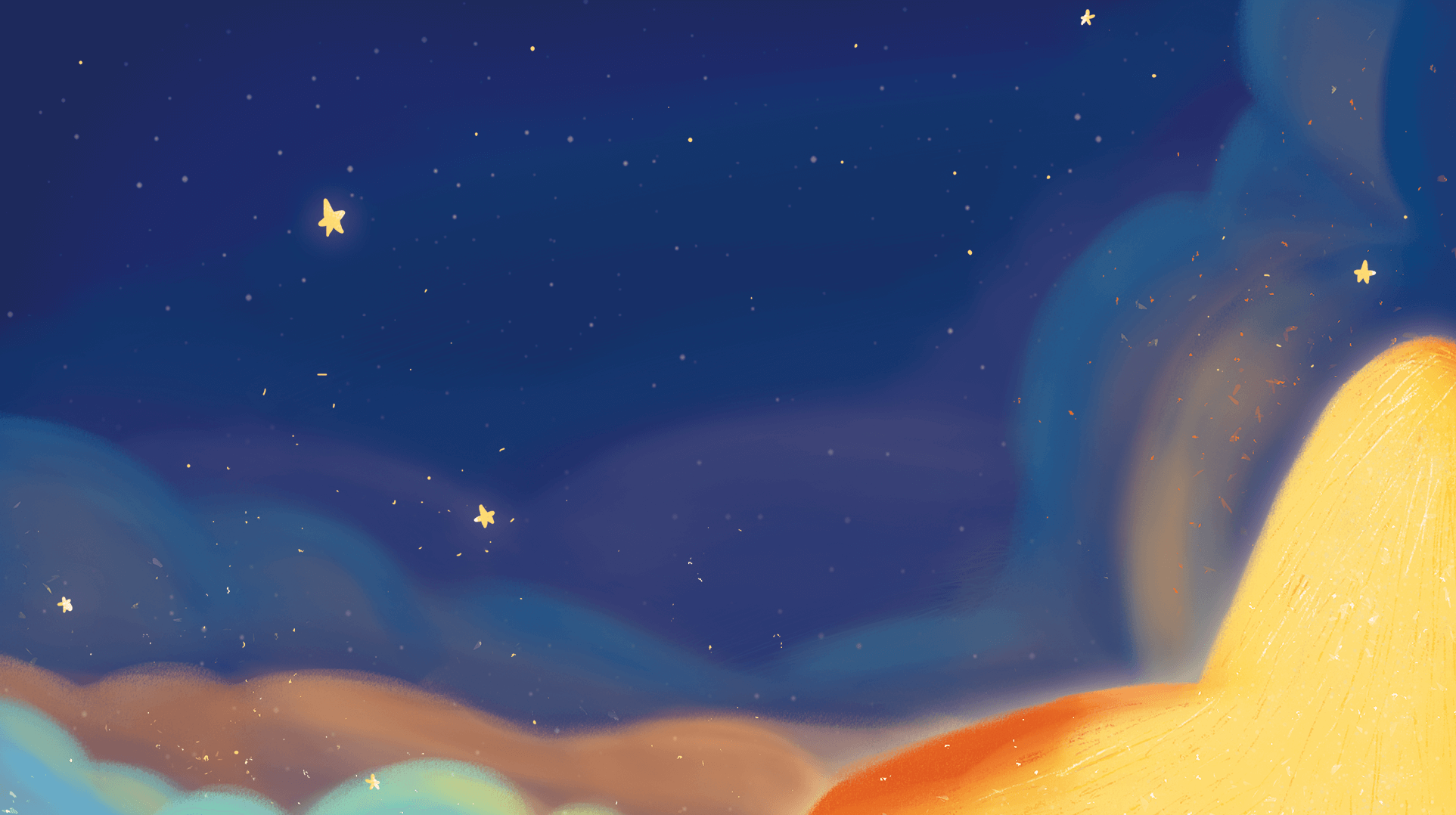 Đêm trăng tĩnh mịch nhưng vẫn rất sinh động vì có tiếng đàn của cô gái Nga, có ánh trăng, có người thưởng thức tiếng đàn.
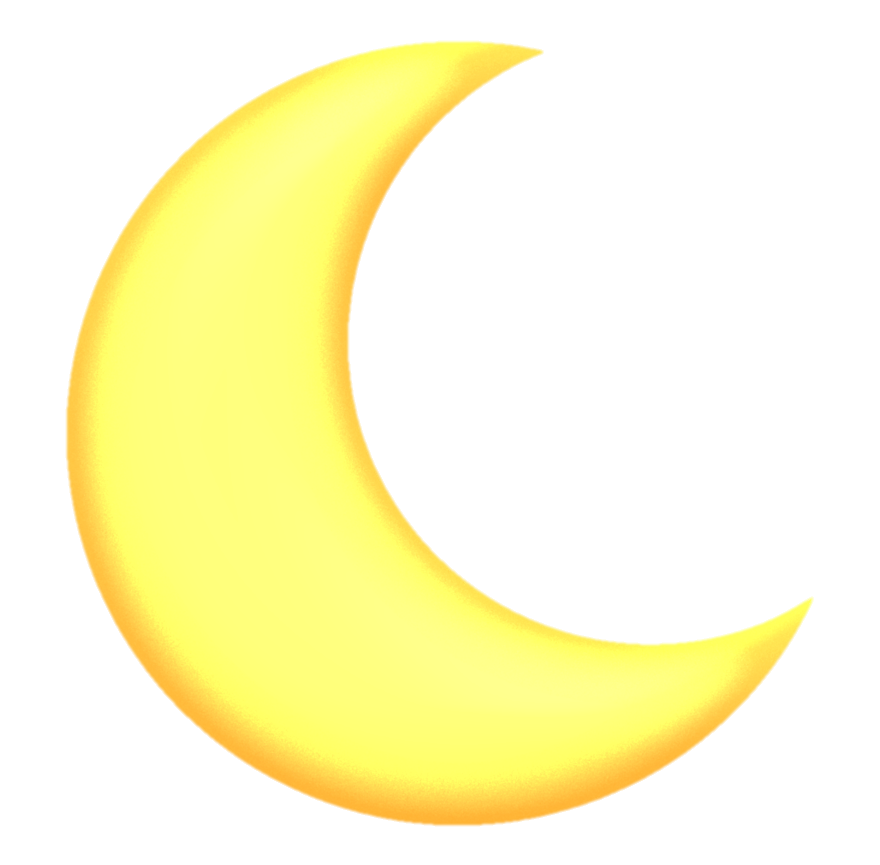 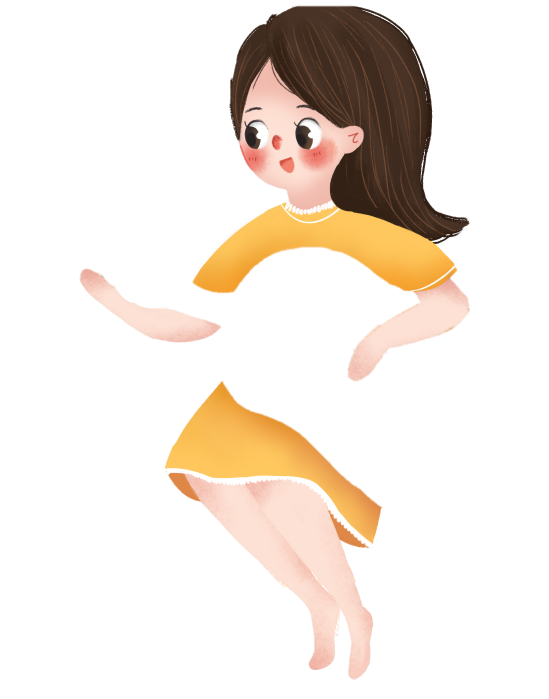 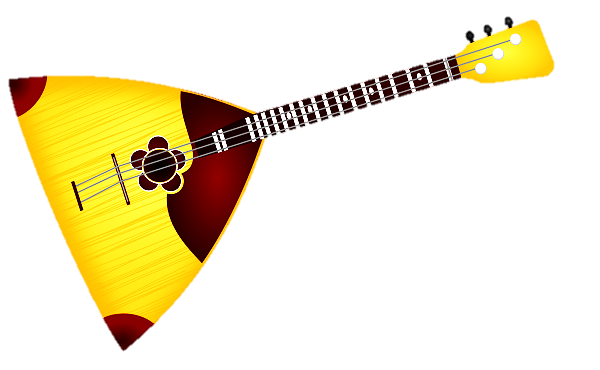 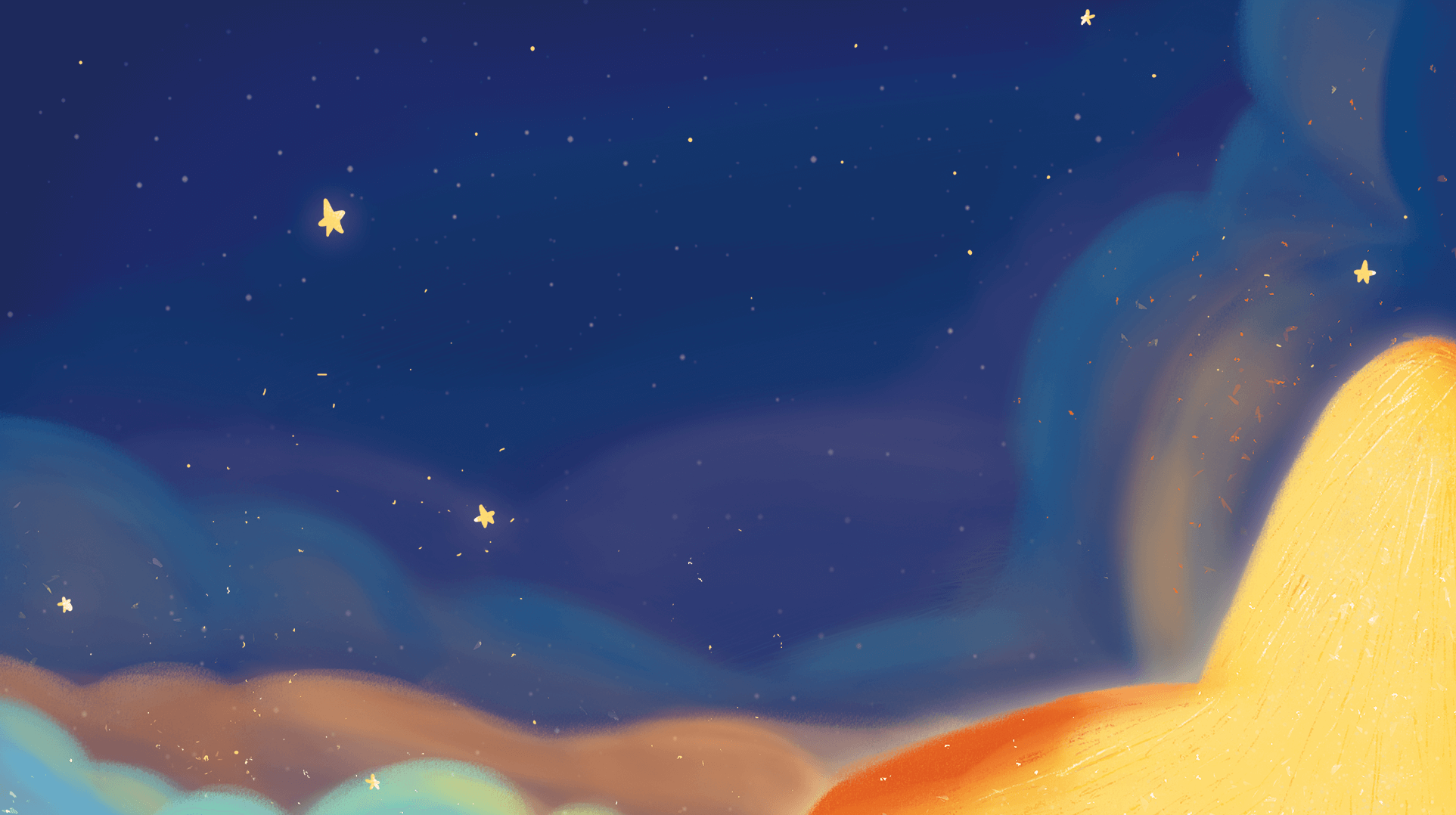 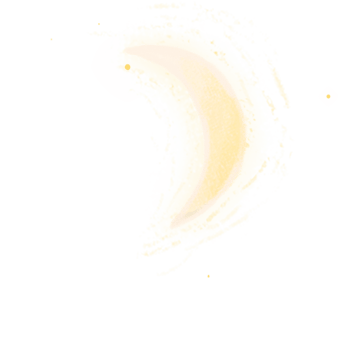 Câu 2. Tìm một hình ảnh đẹp trong bài thơ thể hiện sự gắn bó giữa con người với thiên nhiên trong đêm trăng bên sông Đà?
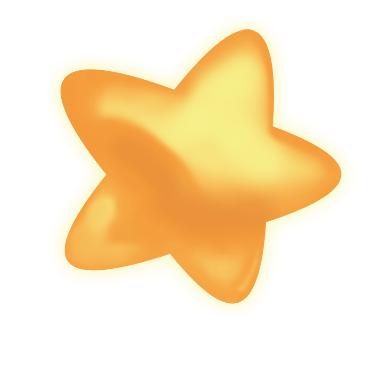 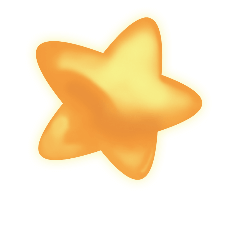 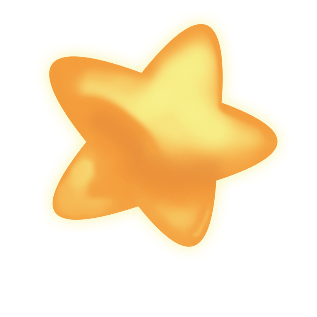 Chỉ còn tiếng đàn ngân nga
Với dòng trăng lấp loáng sông Đà.
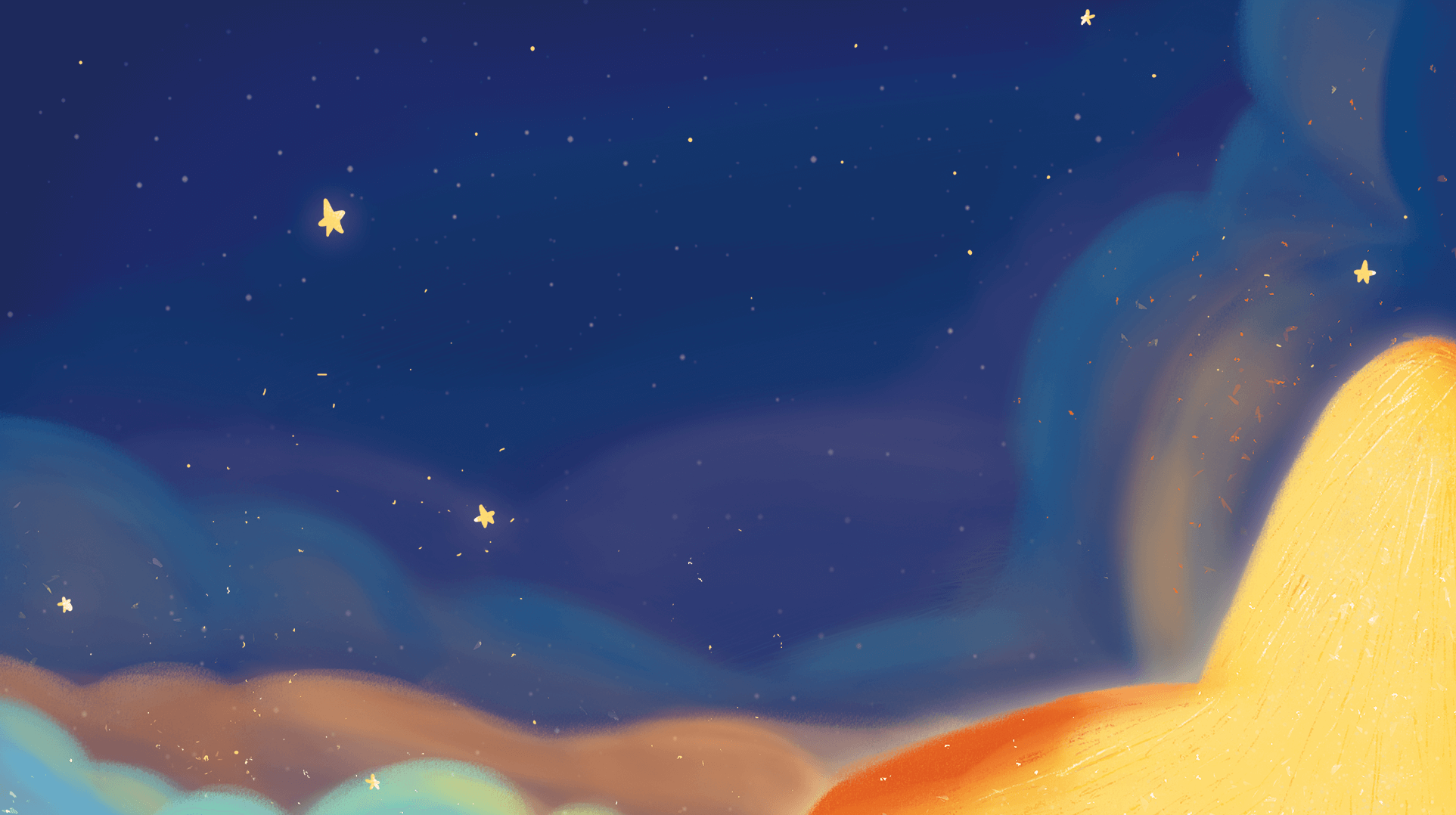 Trong đêm trăng trên sông Đà, con người và thiên nhiên có sự hòa hợp, gắn bó thân thiết, mang lại cảm giác gần gũi, ấm áp chứ không hề xa lạ, đáng sợ.
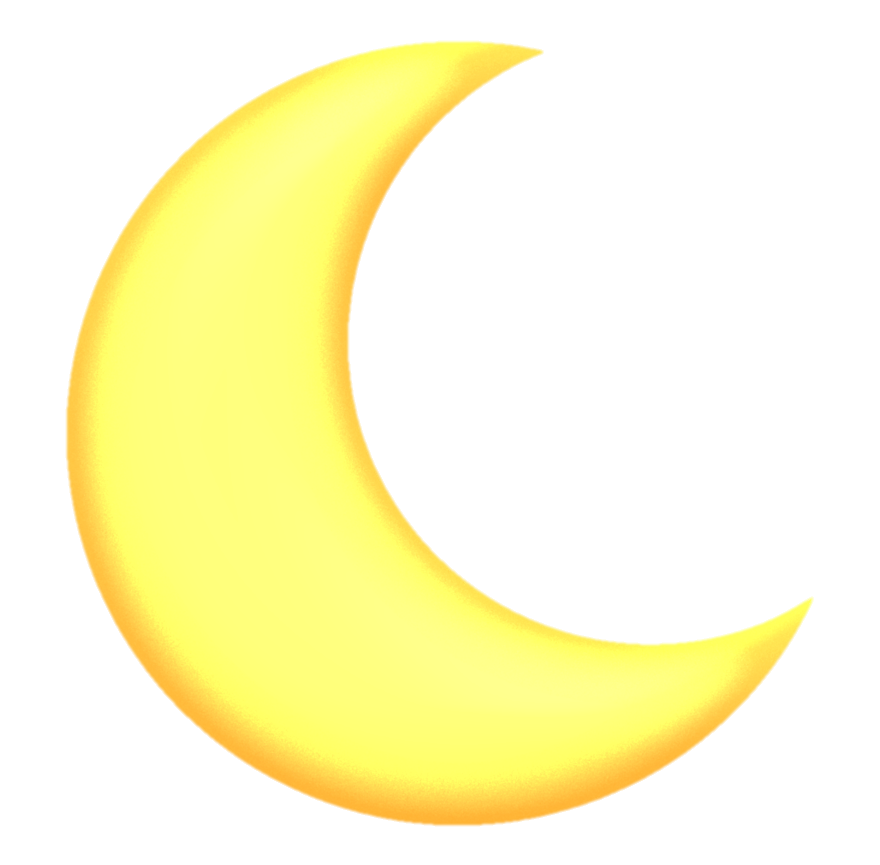 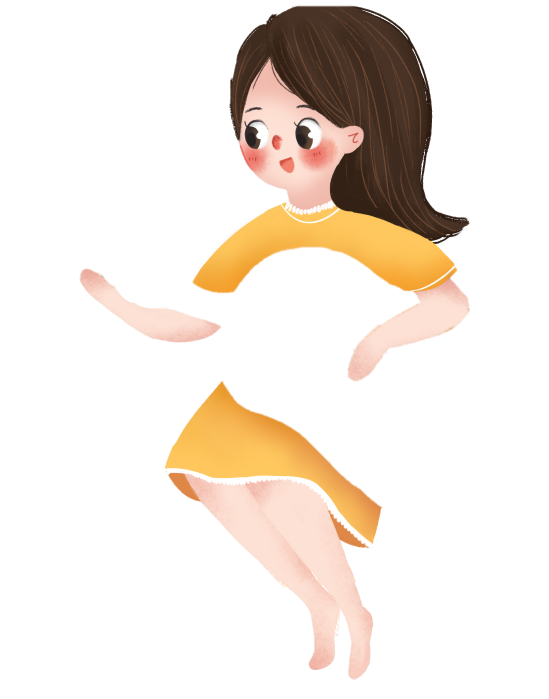 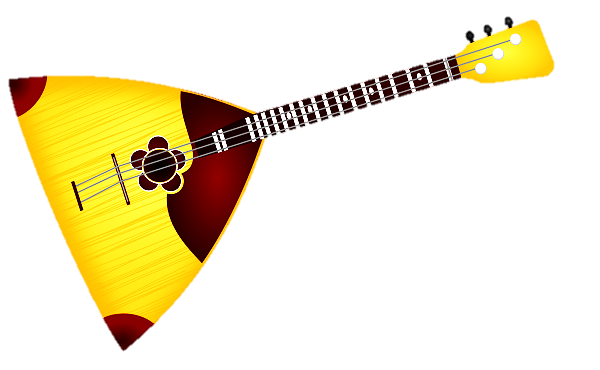 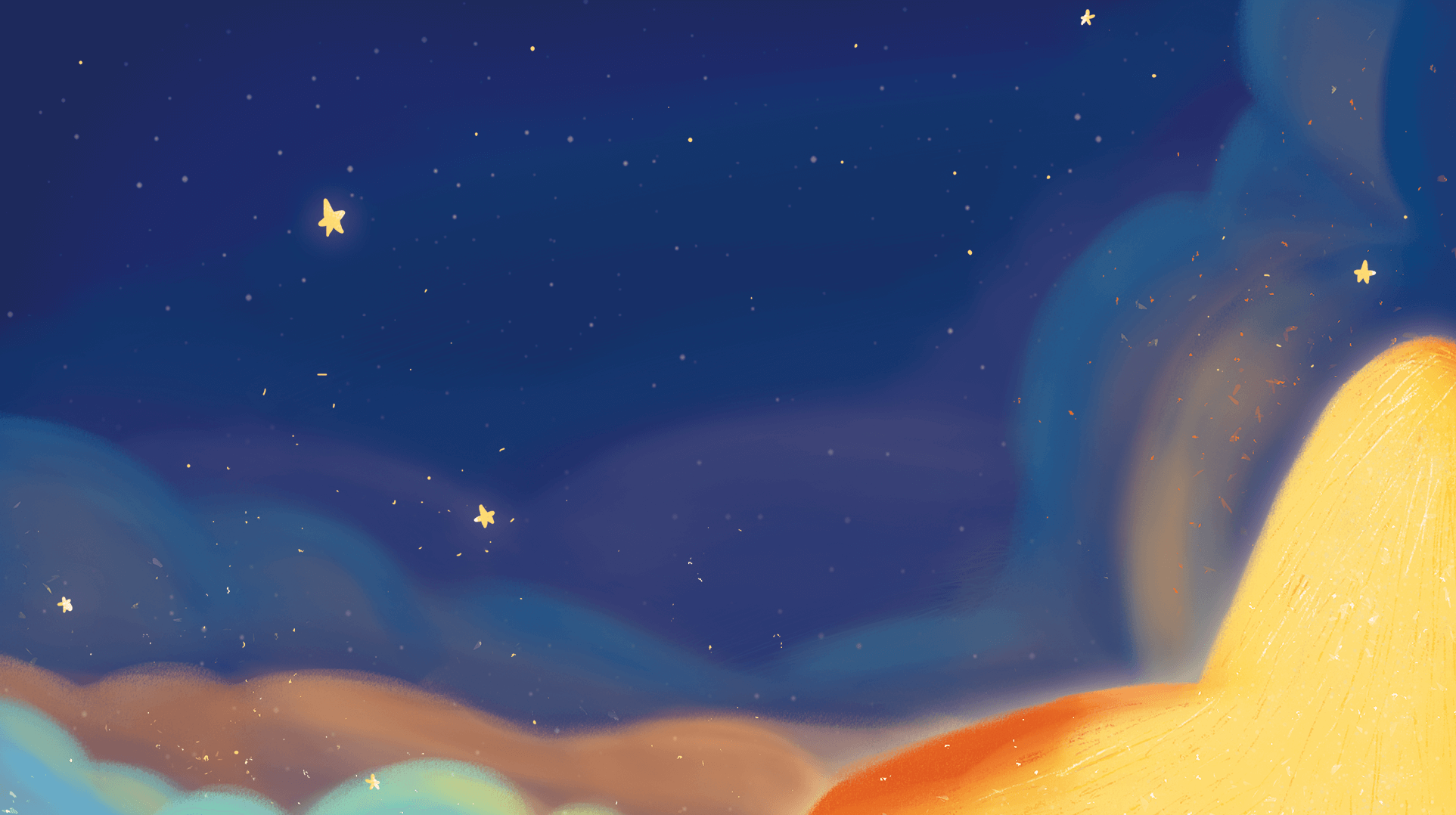 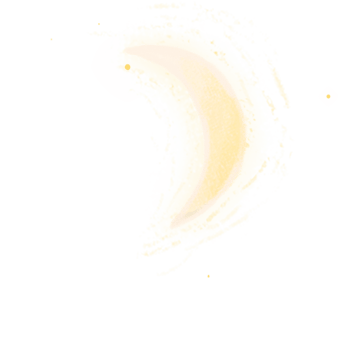 Câu 3. Những câu thơ nào trong bài
sử dụng phép nhân hóa?
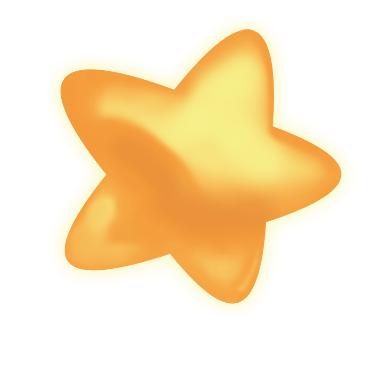 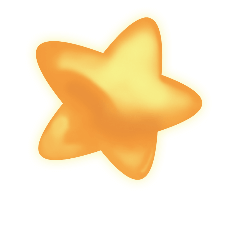 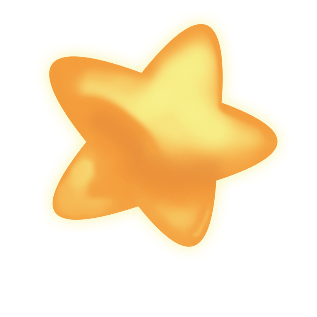 Cả công trường
say ngủ
Tháp khoang nhô lên trời ngẫm nghĩ
Xe ủi, xe ben sóng vai nhau nằm nghỉ
Biện pháp Nhân hóa
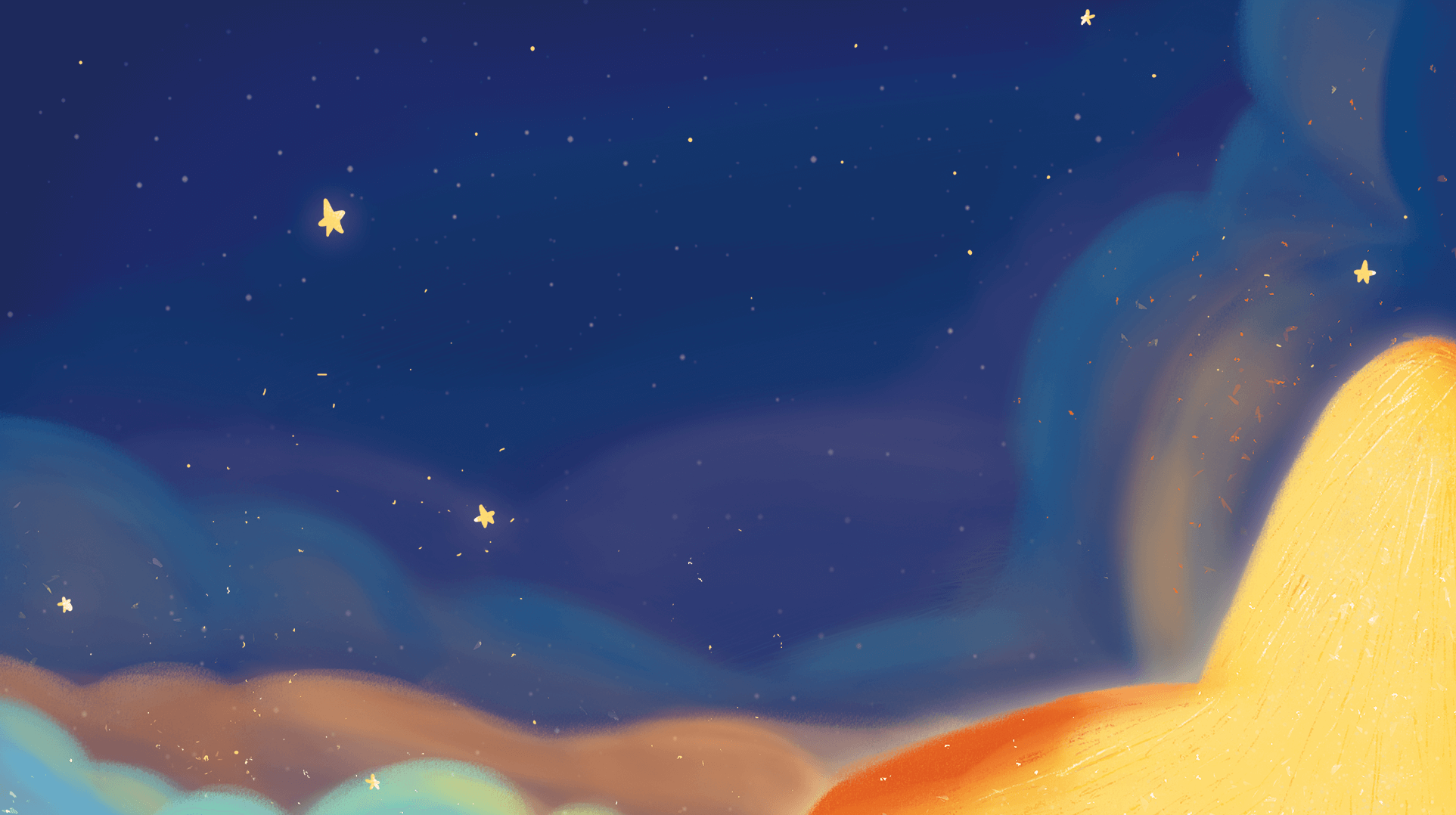 Ở khổ thơ cuối bài, tác giả đã ước mơ điều gì ?
Tác giả đã ước mơ về một tương lai tương đẹp. Nhà máy thủy điện sẽ đem ánh sáng đến mọi miền Tổ quốc.
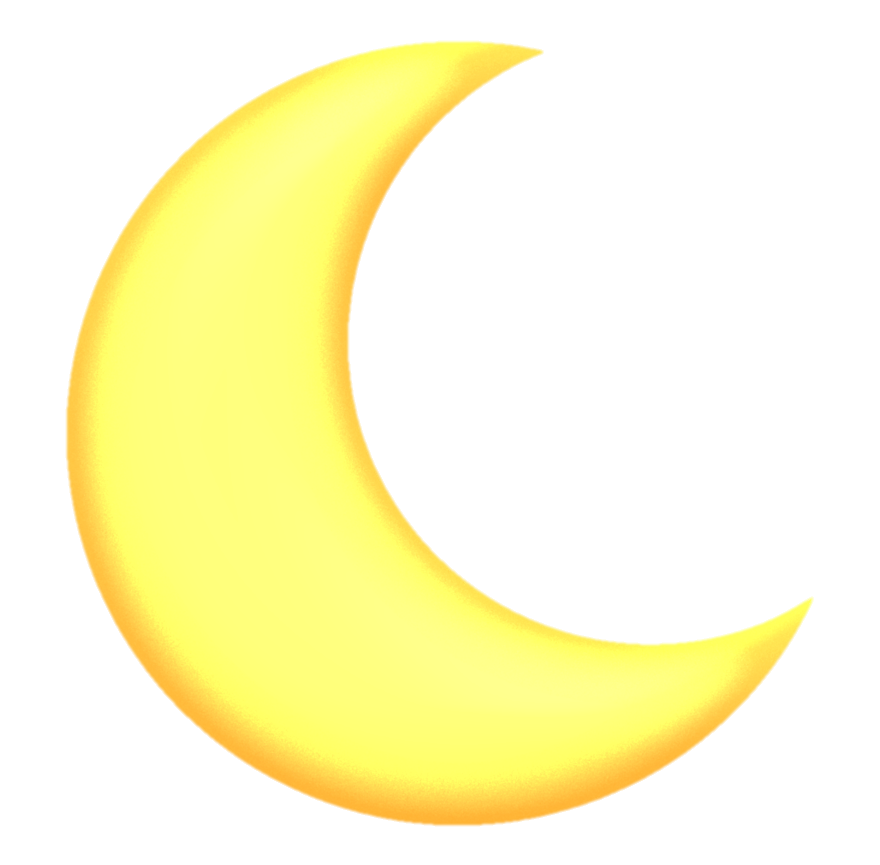 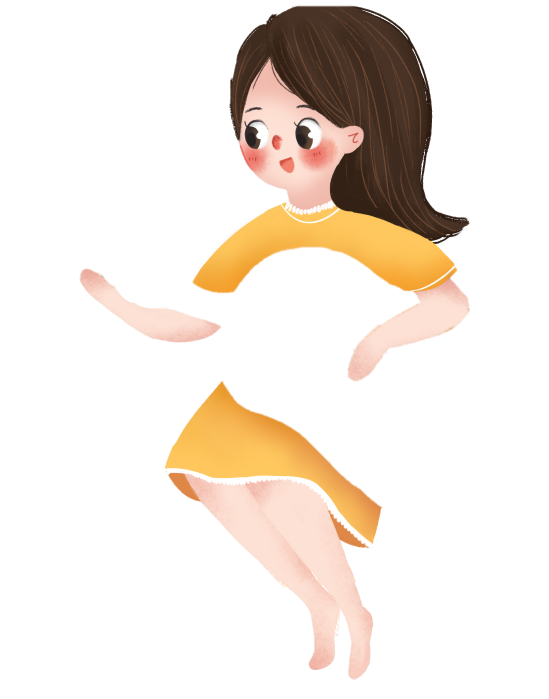 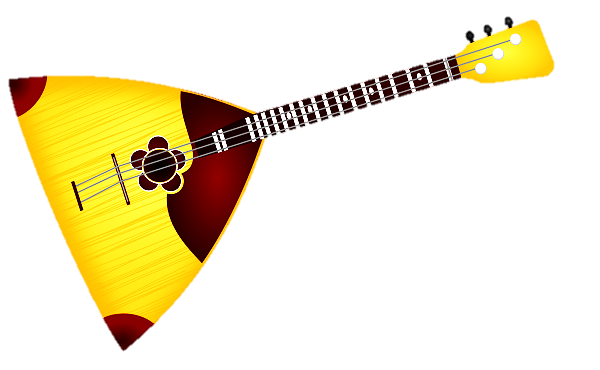 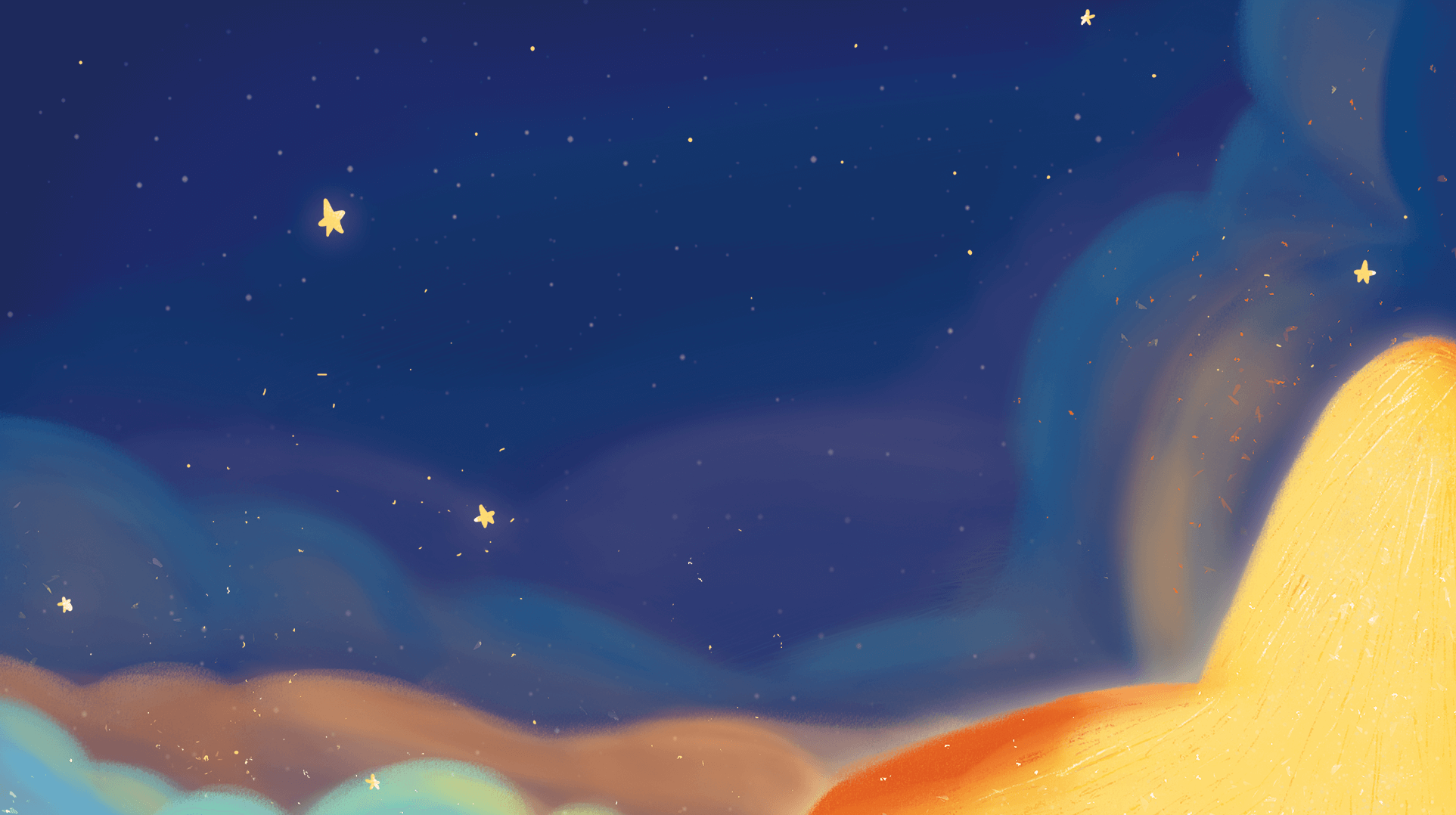 Hình ảnh công trường kì vĩ, rộng lớn nhưng không hề lạnh lẽo, xa lạ vì tác giả đã sử dụng biện pháp nghệ thuật nhân hóa rất tài tình khi miêu tả công trường.
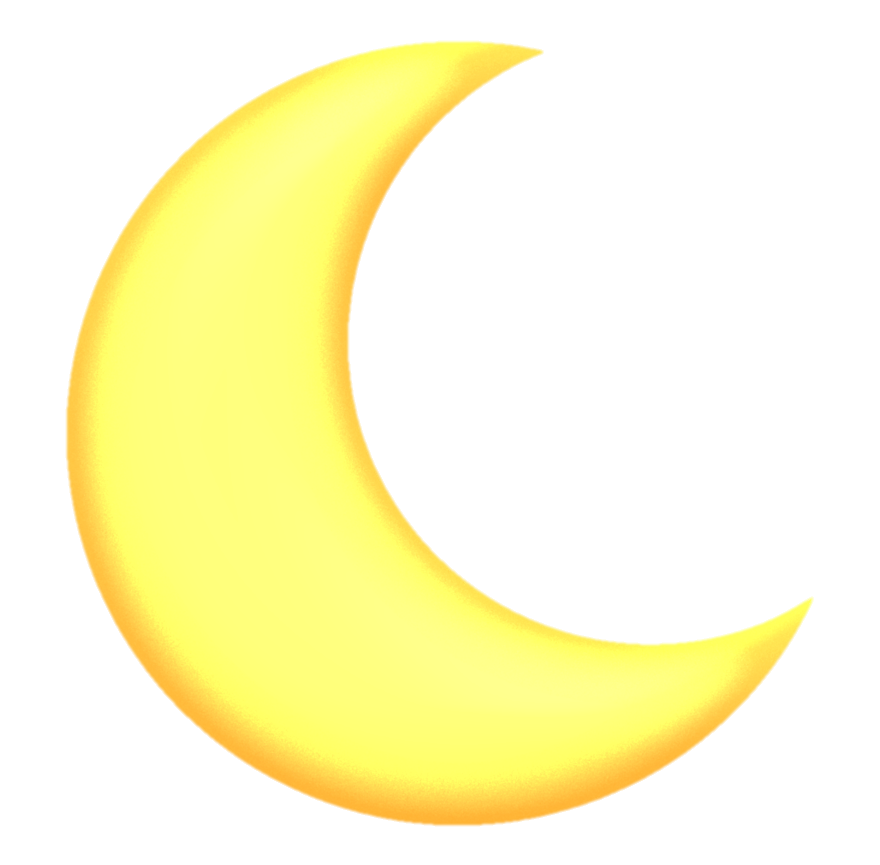 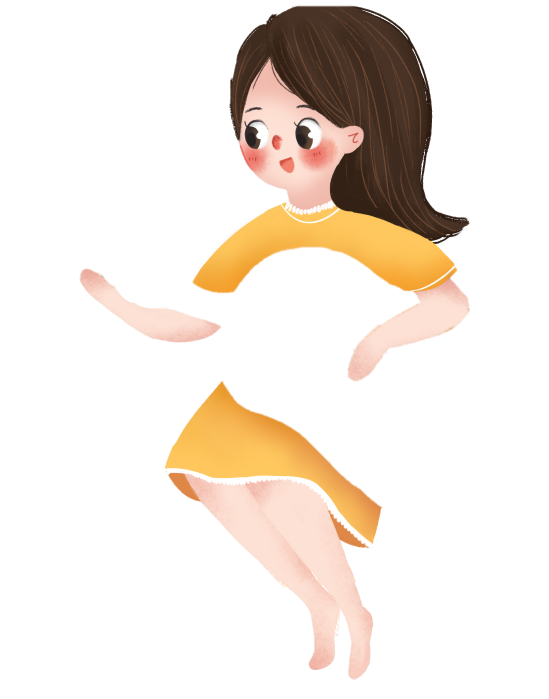 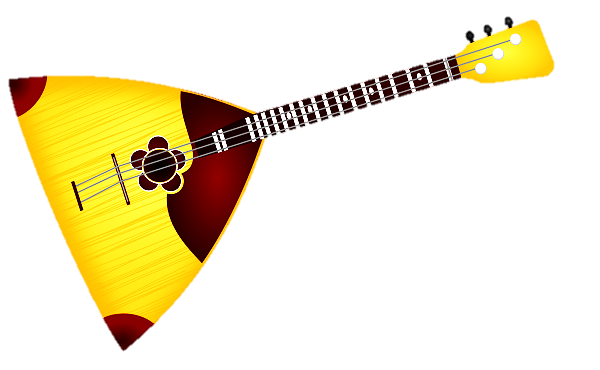 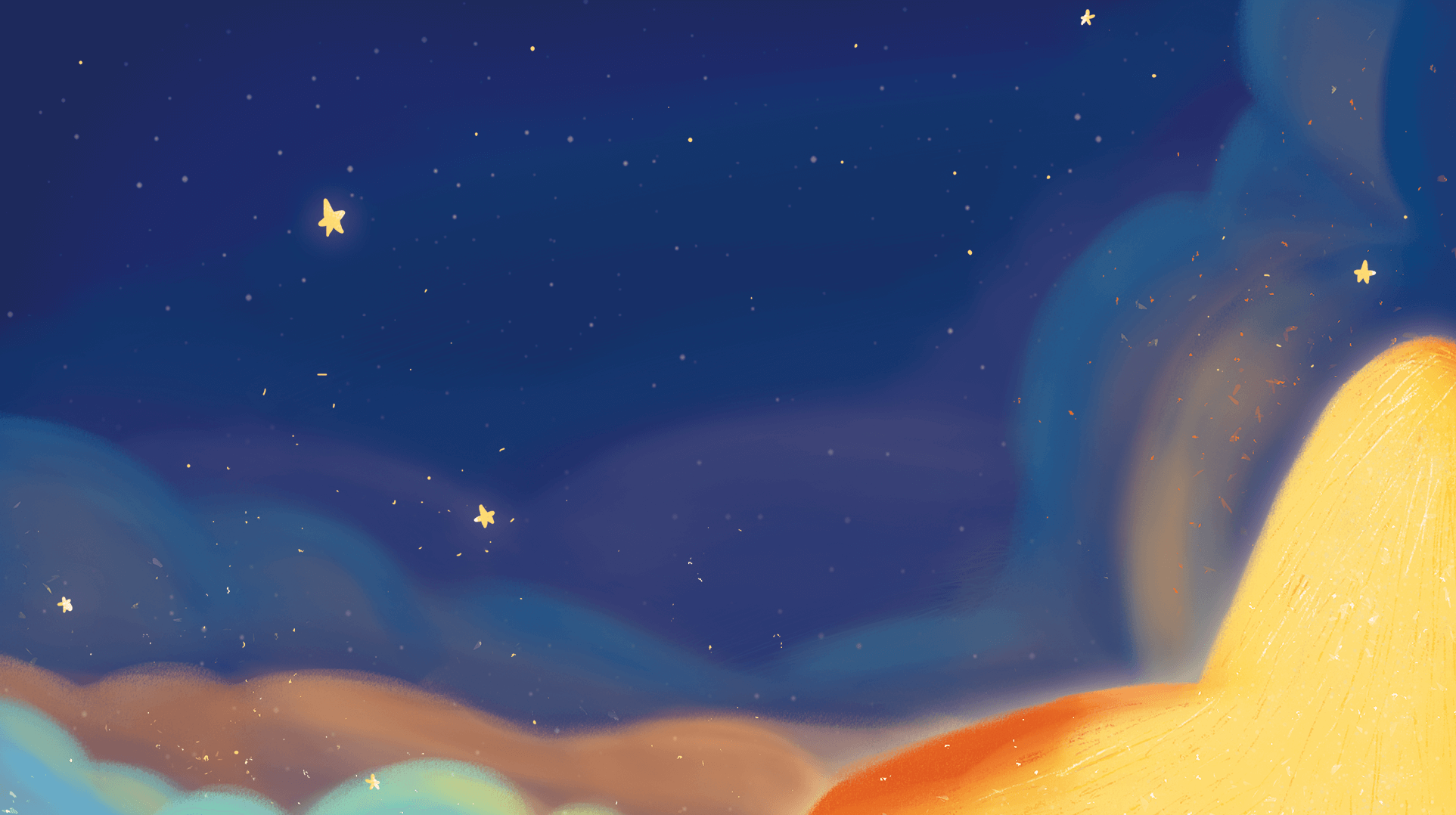 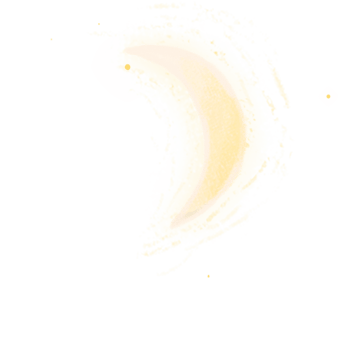 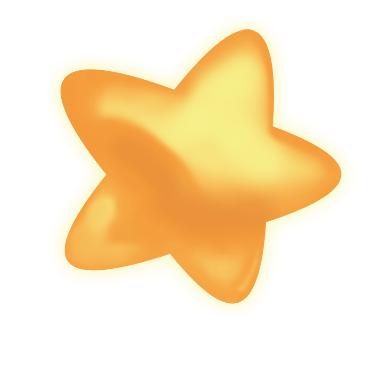 Nhà máy thuỷ điện Hòa Bình
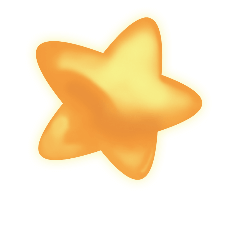 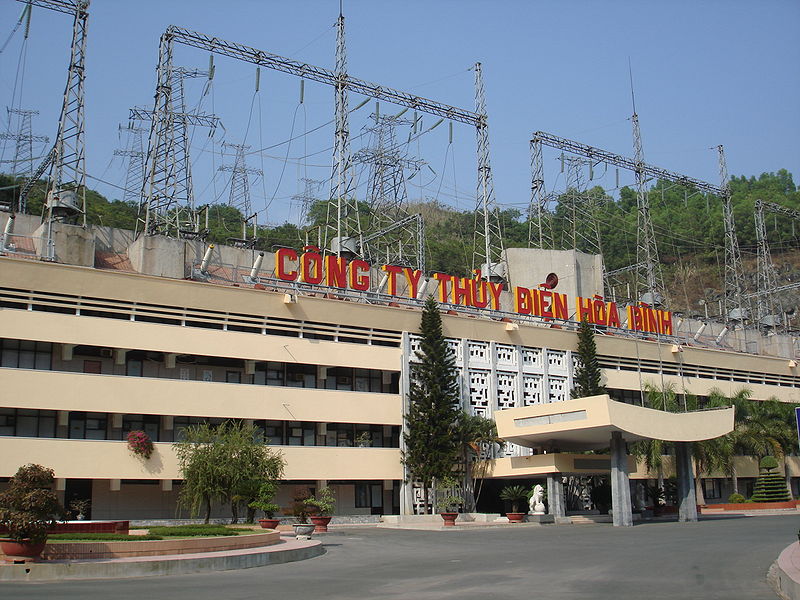 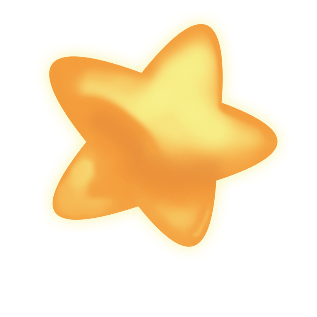 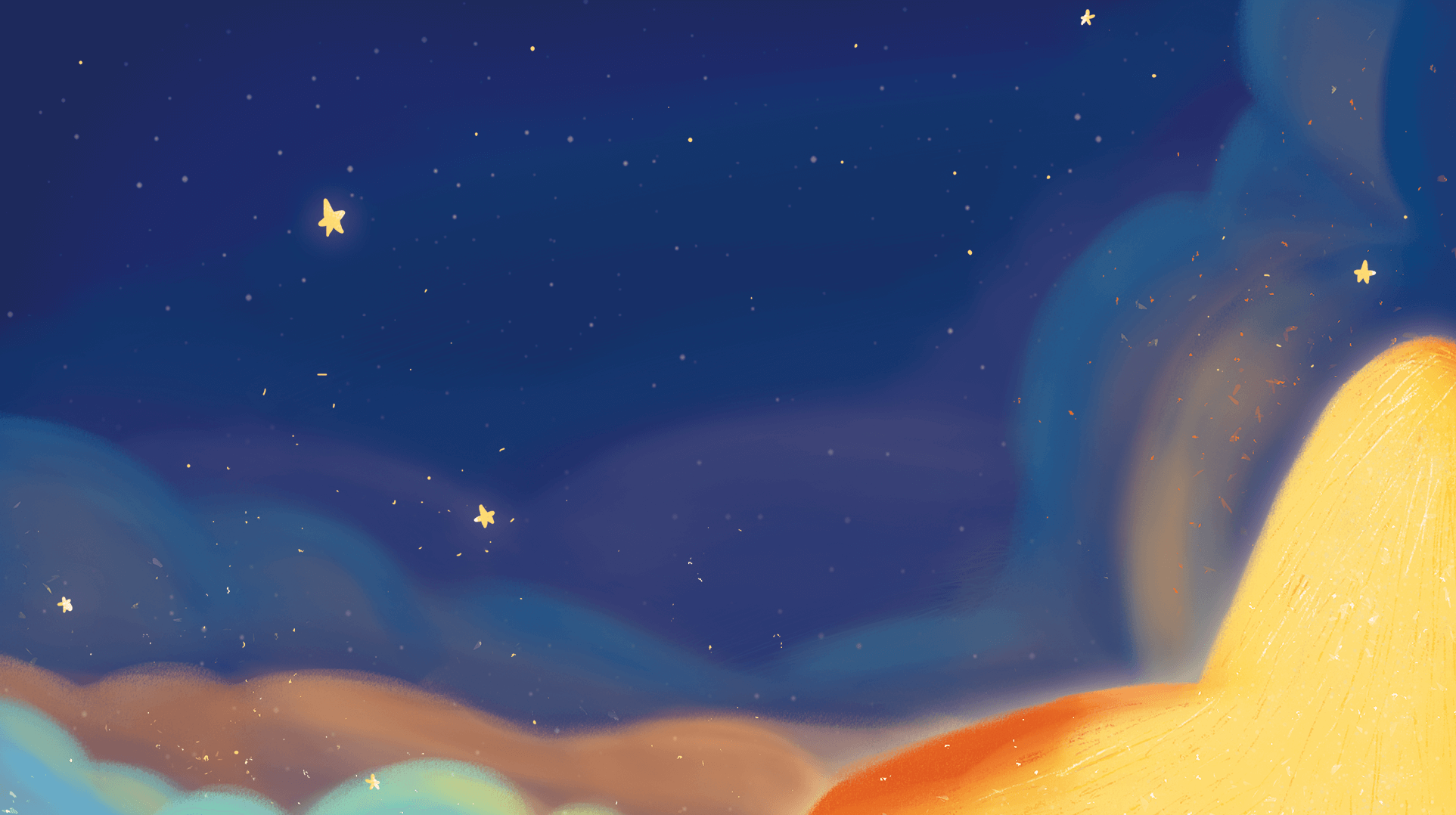 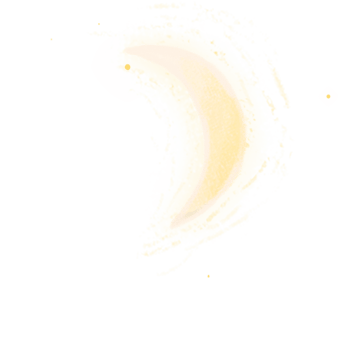 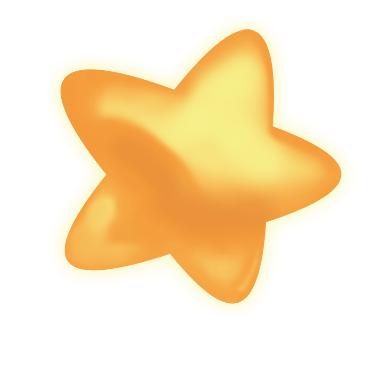 Nhà máy thuỷ điện Sơn La
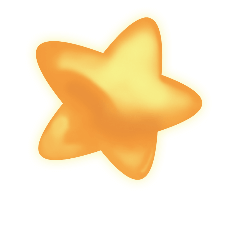 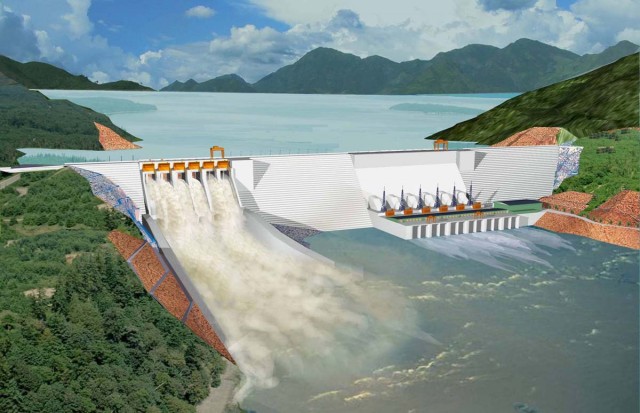 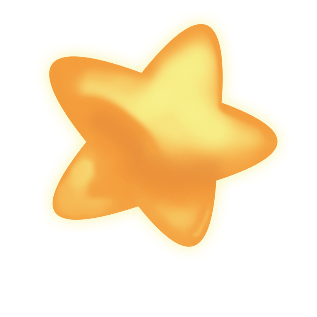 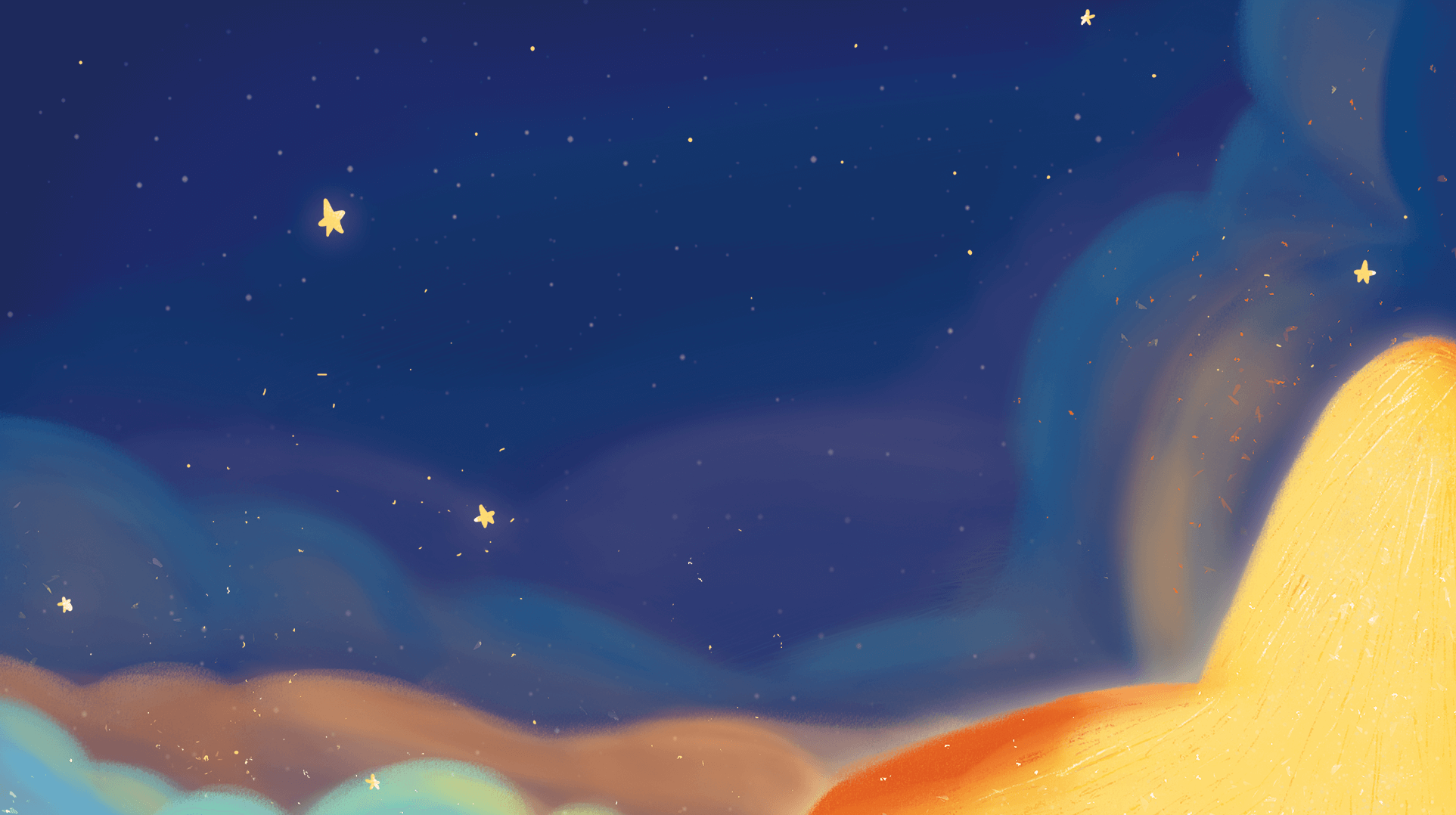 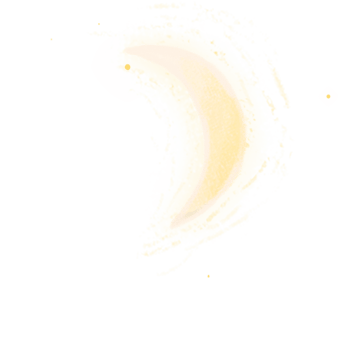 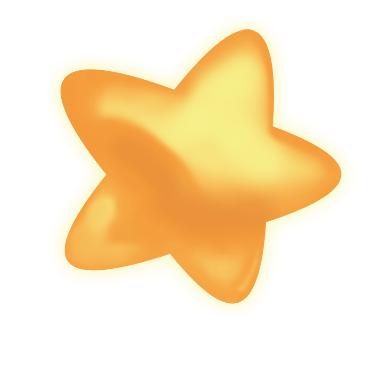 Nhà máy thuỷ điện Thác Mơ
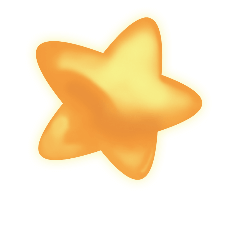 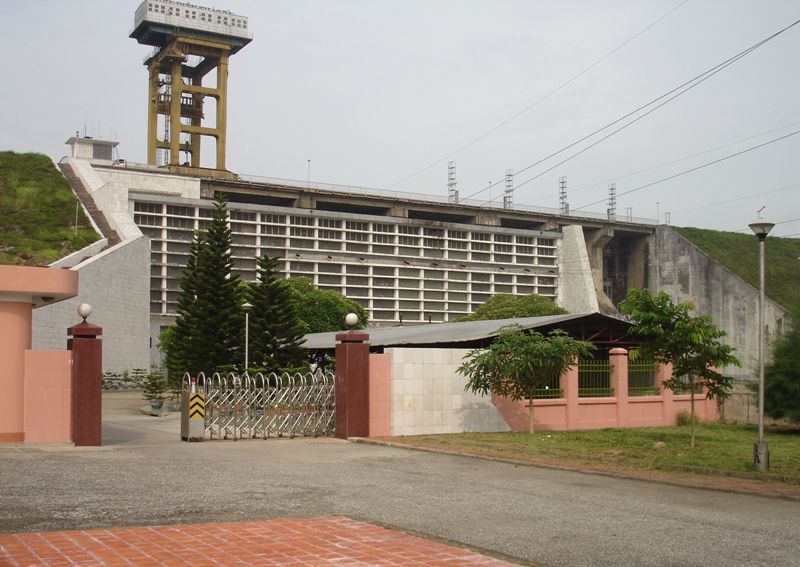 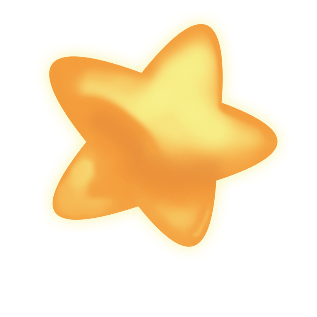 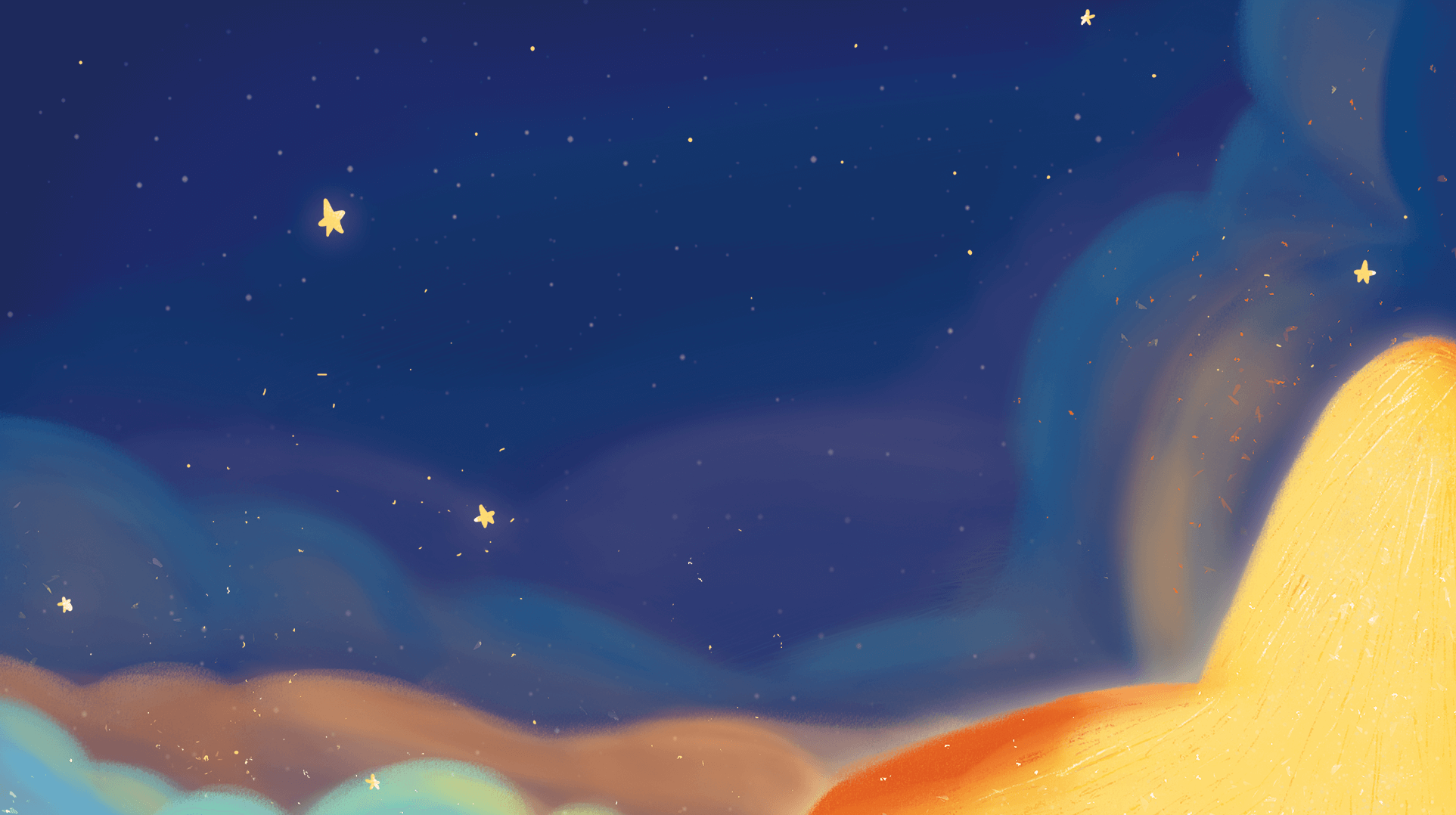 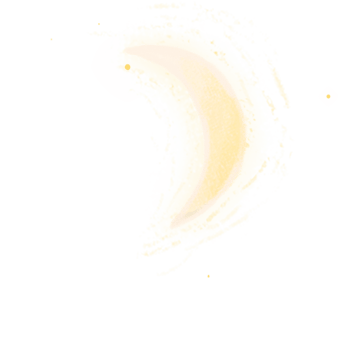 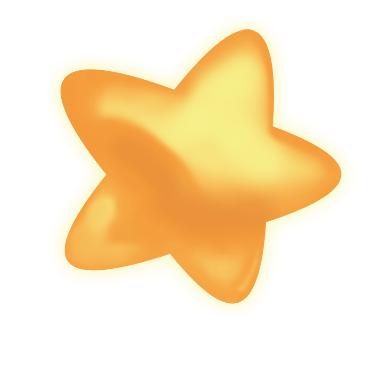 Nhà máy thuỷ điện Trị An
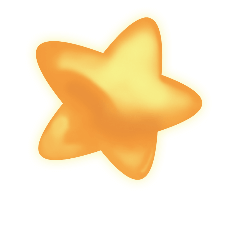 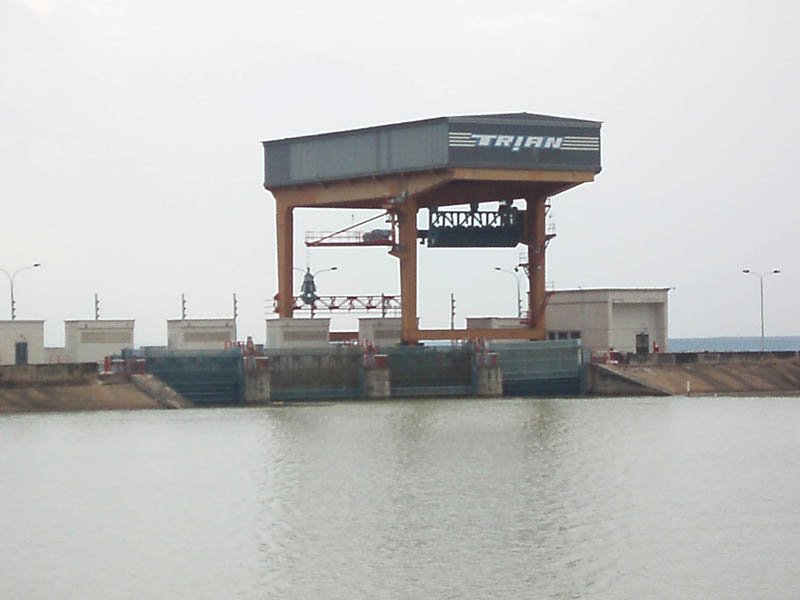 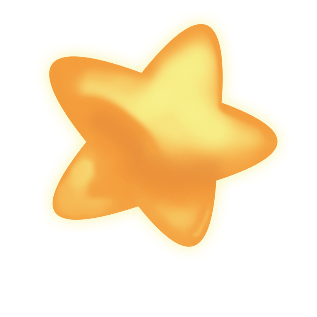 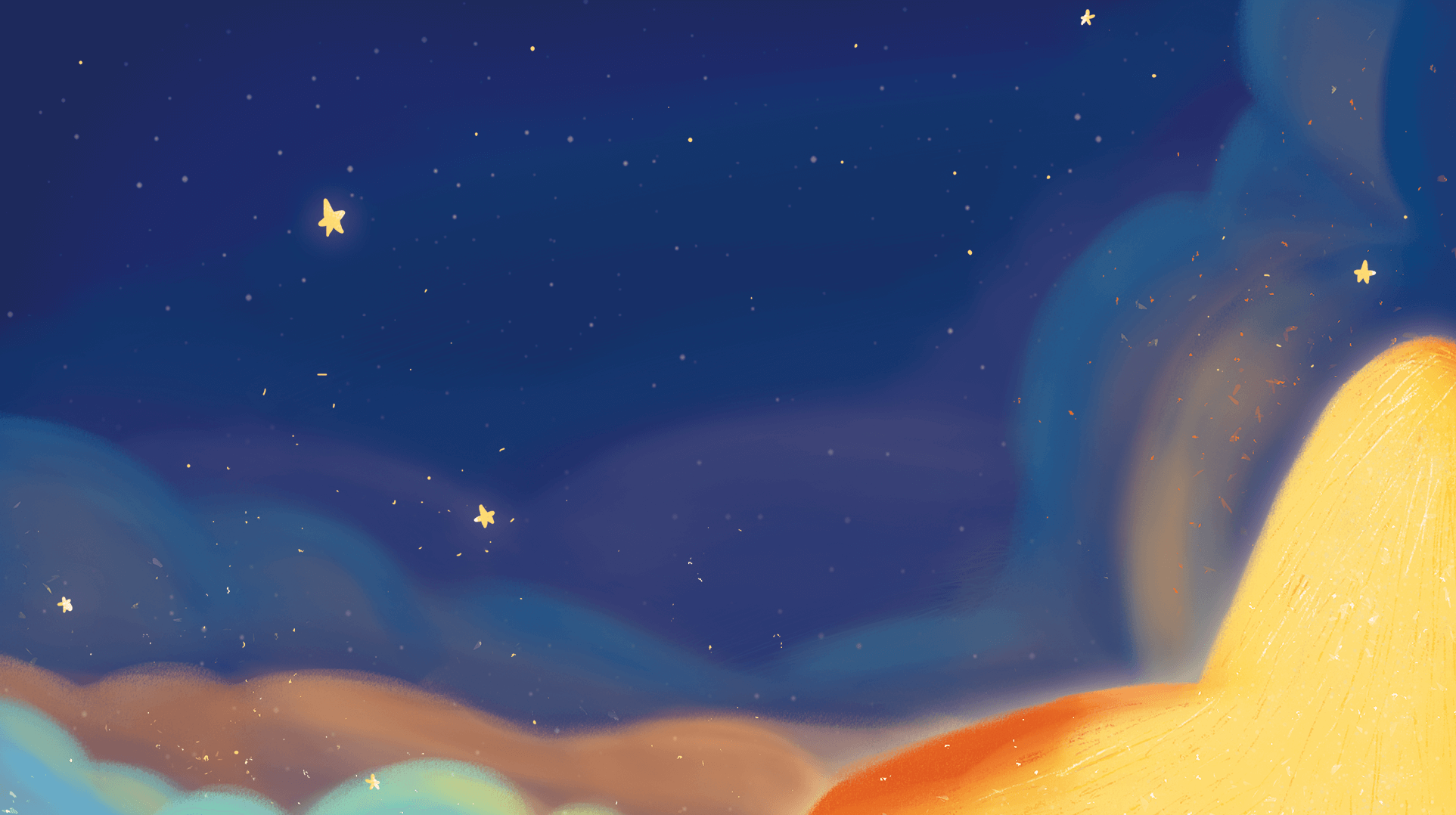 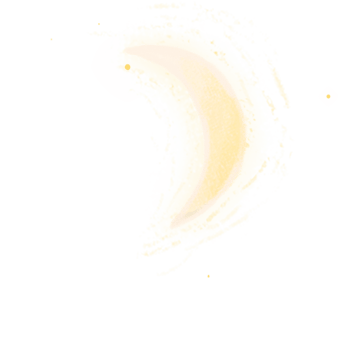 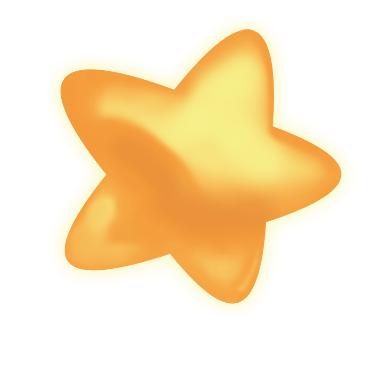 Nội dung bài đọc
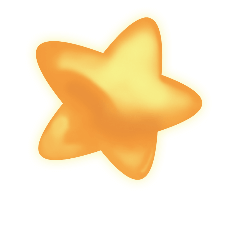 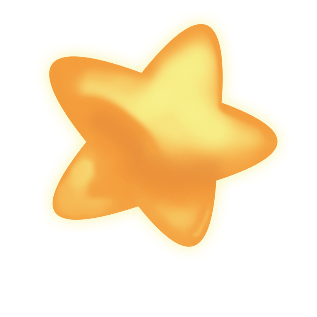 Cảnh đẹp kì vĩ của công trường thủy điện sông Đà cùng với tiếng đàn ba-la-lai-ca trong ánh trăng và ước mơ về tương lai tươi đẹp khi công trình hoàn thành.
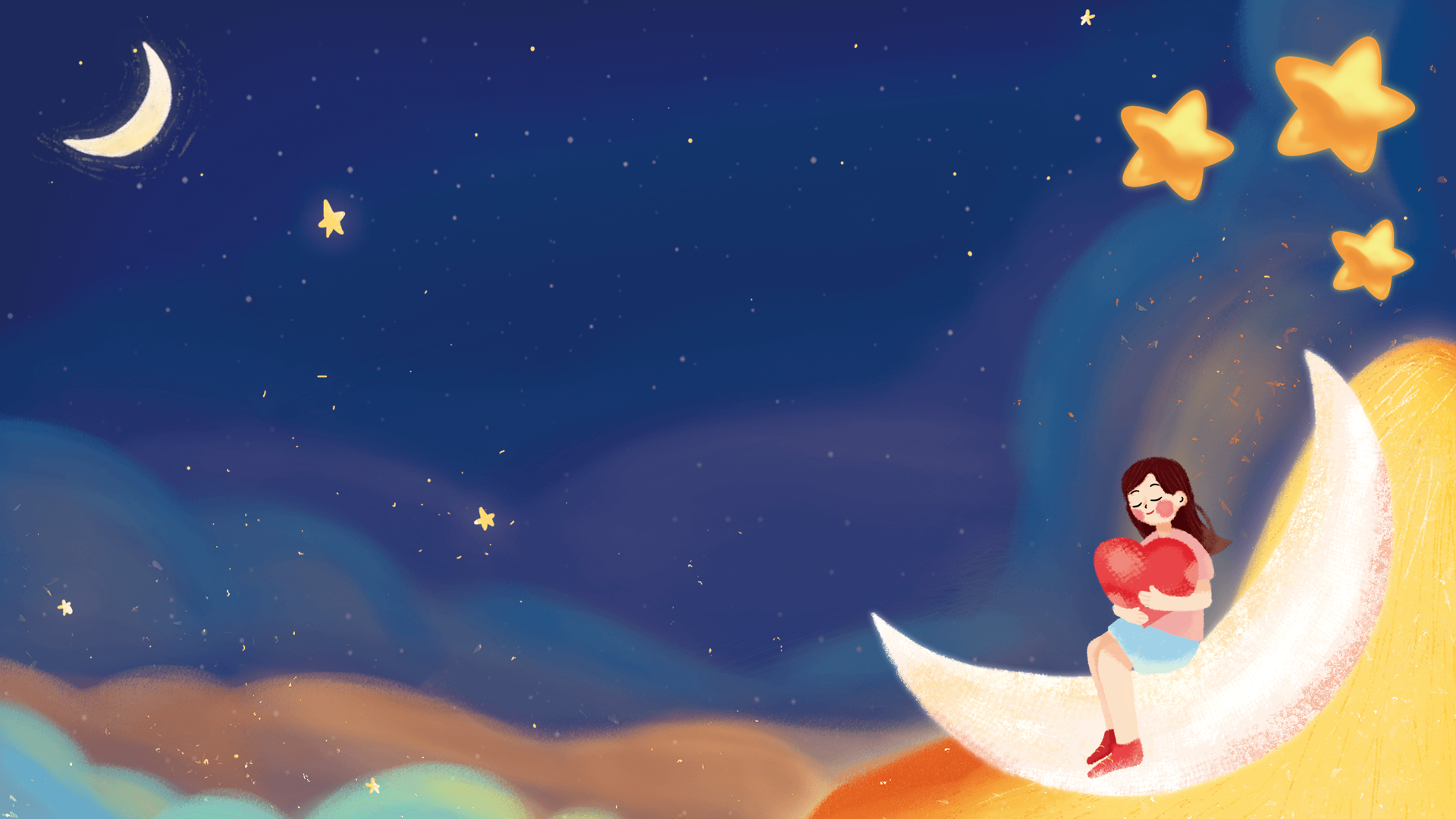 LUYỆN ĐỌC HAY
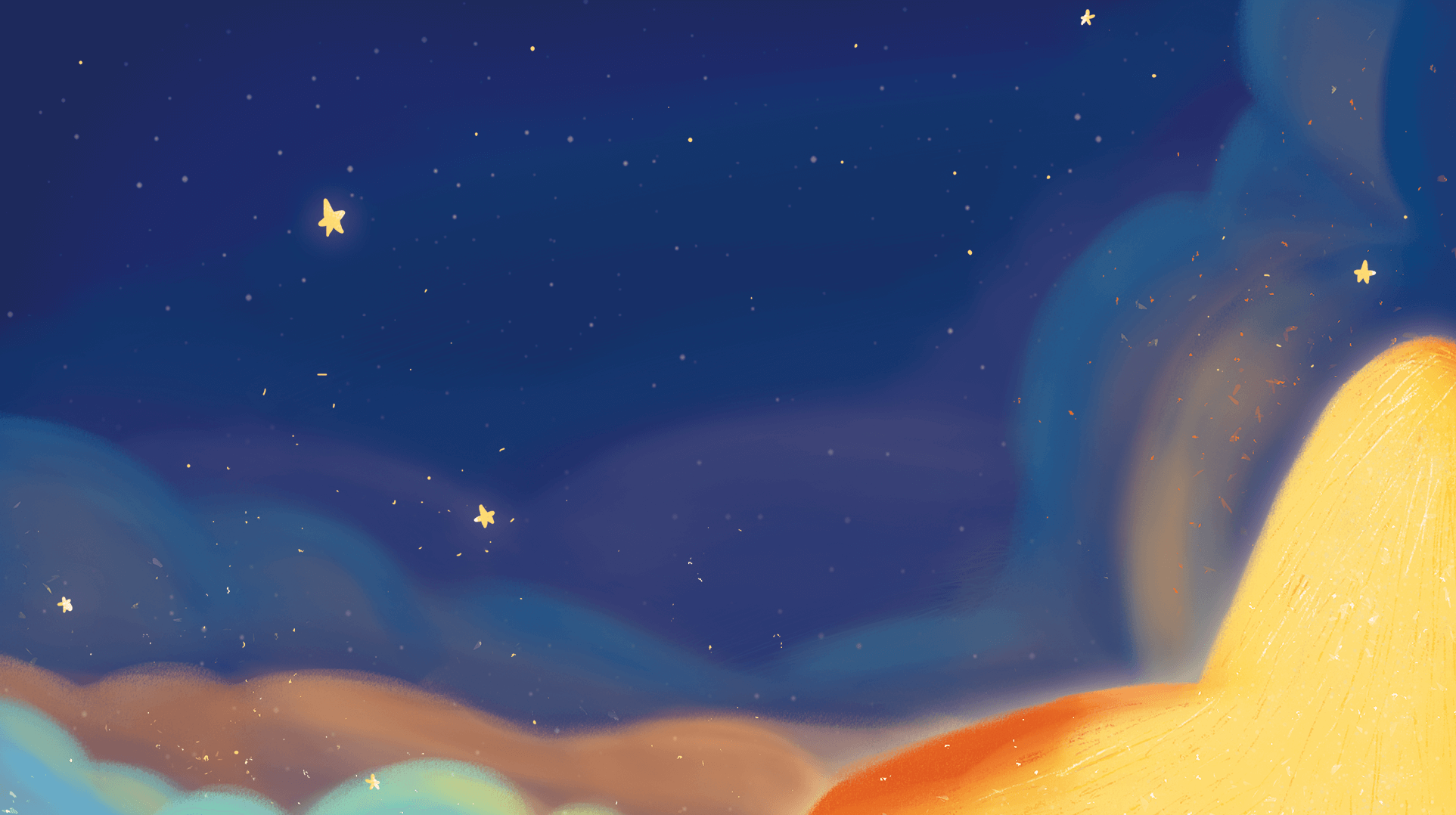 Nêu cách đọc diễn cảm bài thơ ?
Toàn bài đọc với giọng chậm rãi, ngân nga , thể hiện được niềm xúc động của tác giả khi nghe tiếng đàn trong đêm trăng.
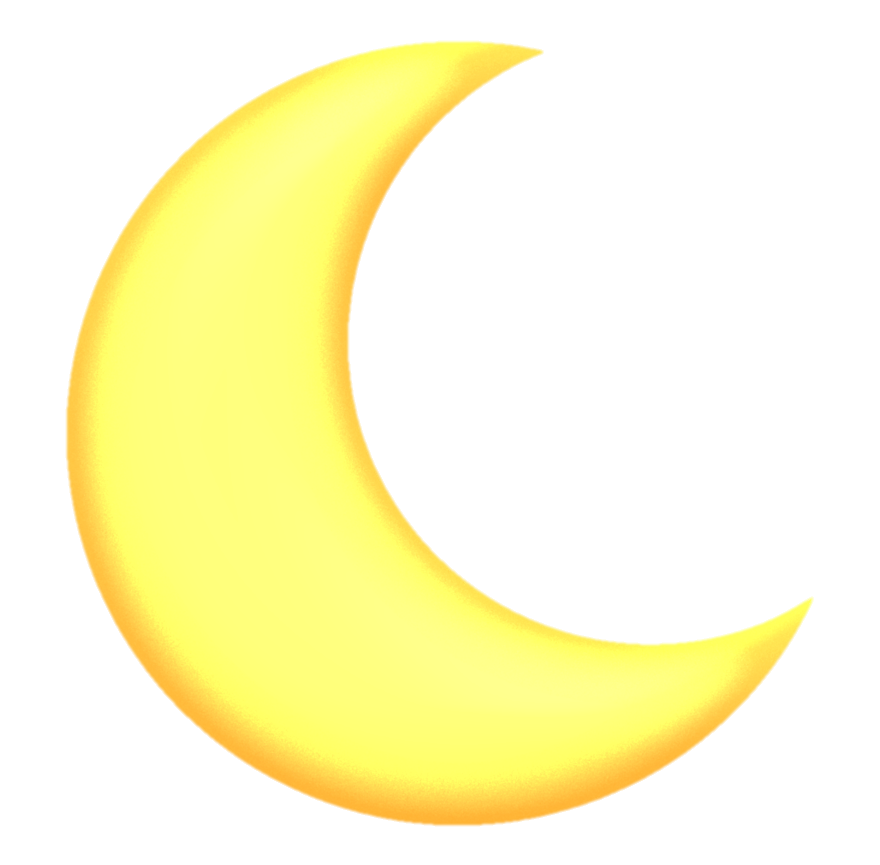 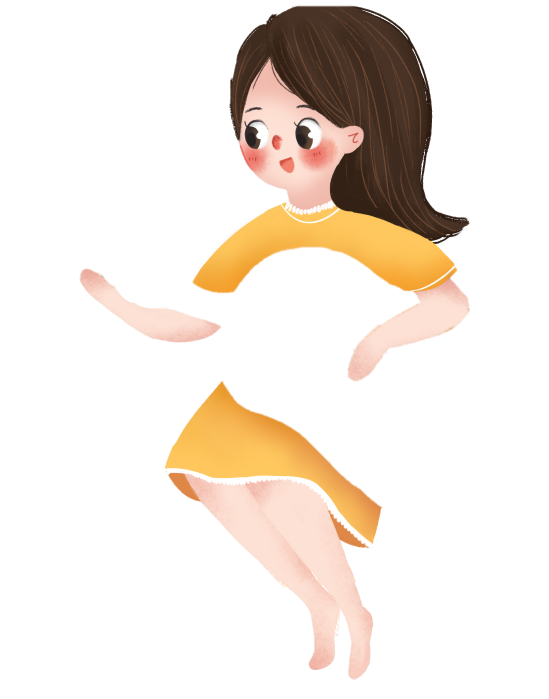 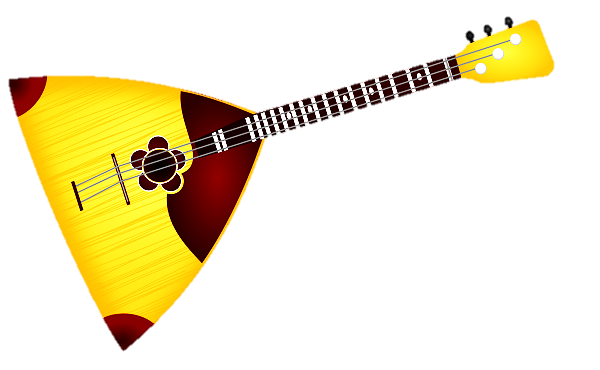 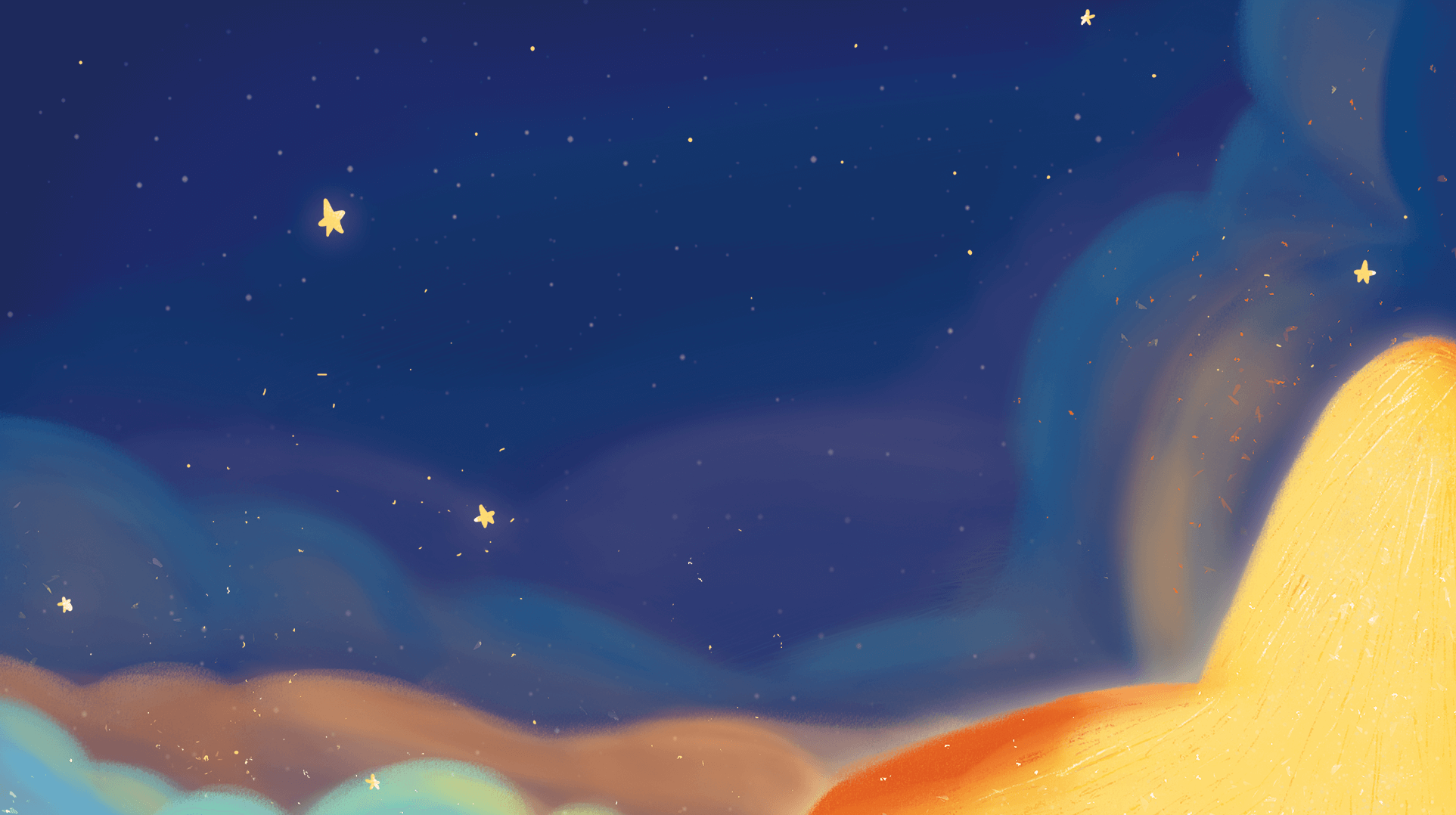 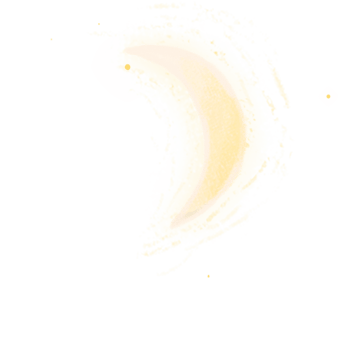 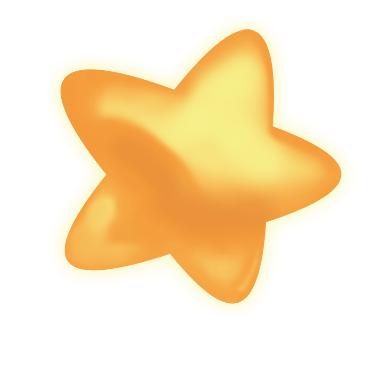 Luyện đọc hay
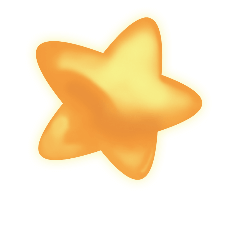 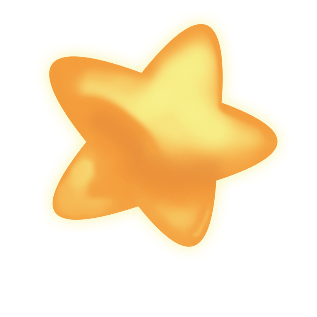 Ngày mai //
Chiếc đập lớn/ nối liền hai khối núi//
Biển sẽ nằm/ bỡ ngỡ giữa cao nguyên//
Sông Đà/ chia ánh sáng đi muôn ngả//
Từ công trình /thủy điện lớn đầu tiên.//
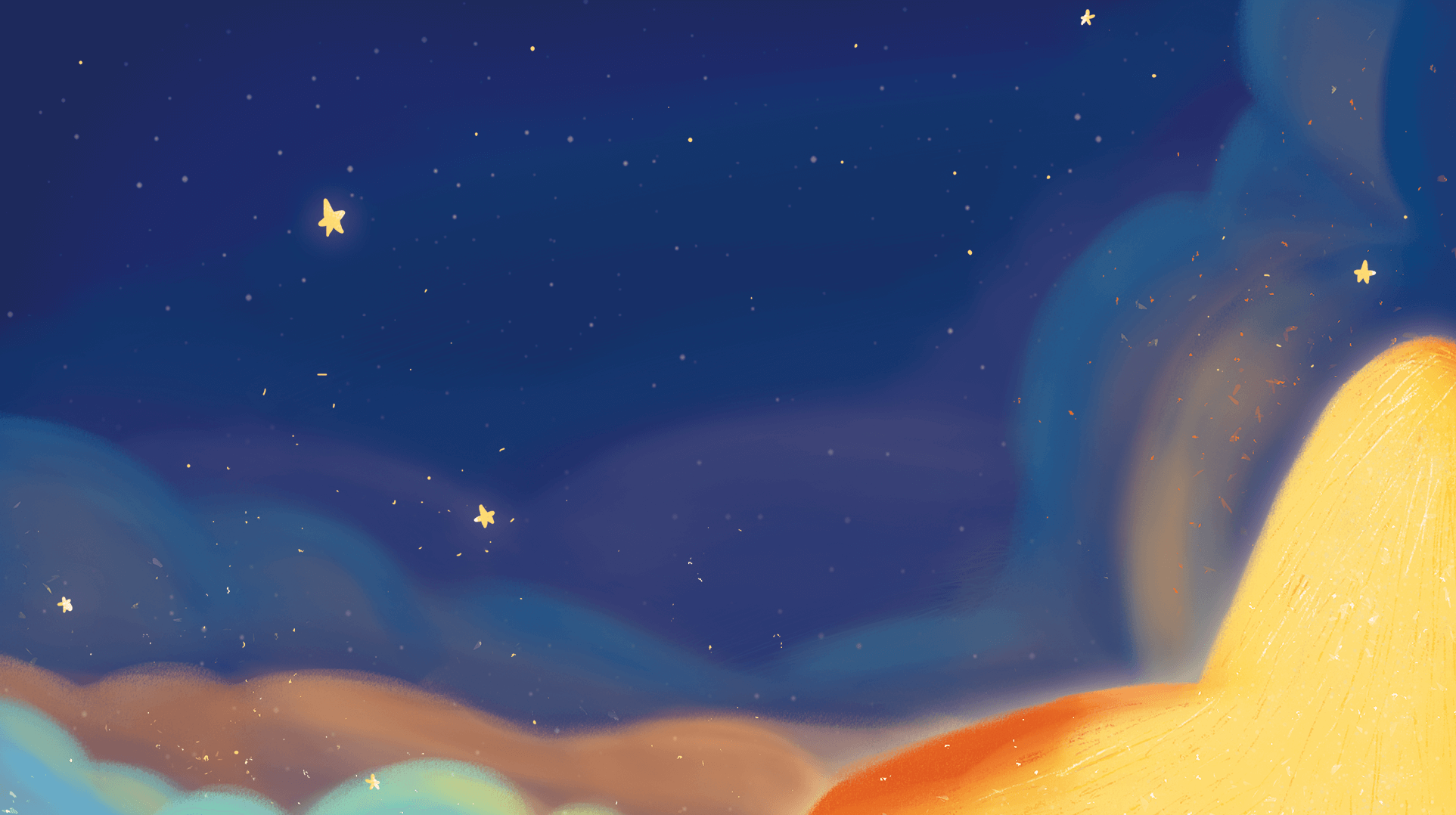 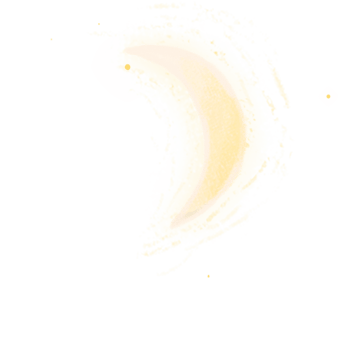 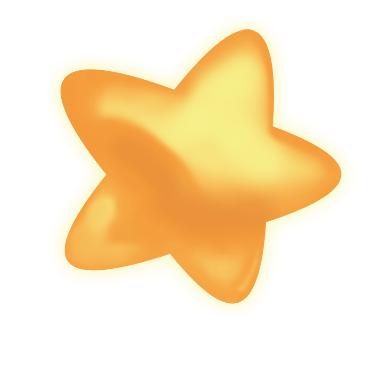 Mối quan hệ Việt Nam – Liên bang Nga
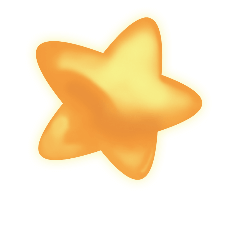 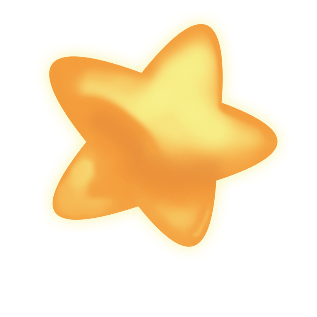 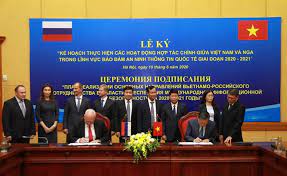 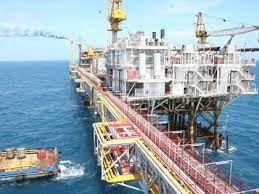 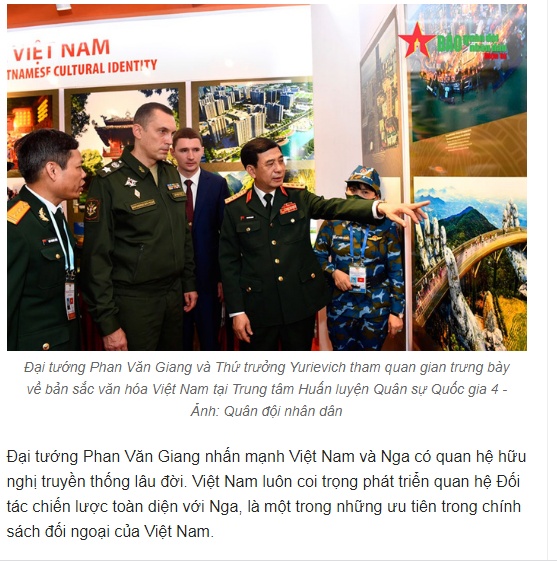 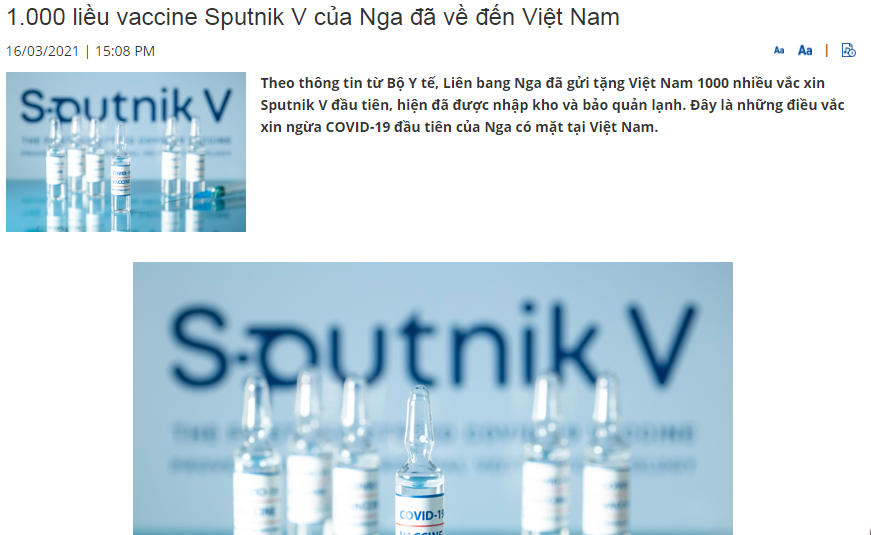 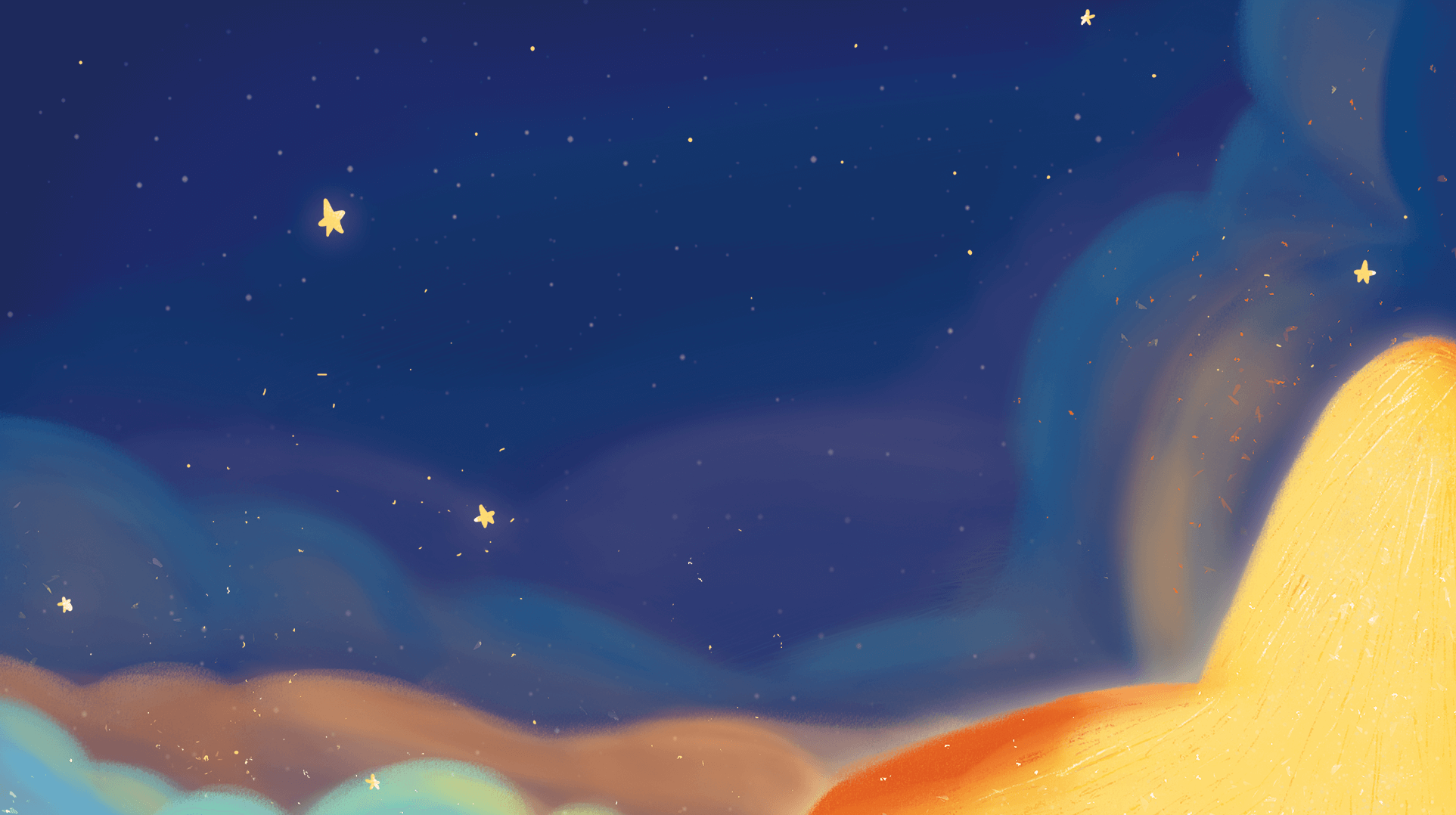 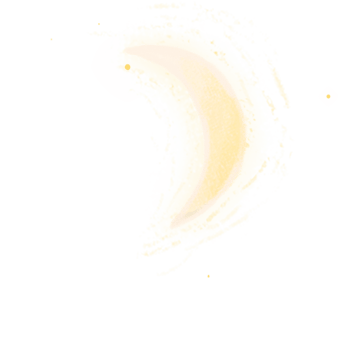 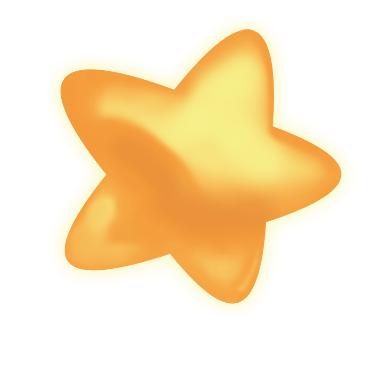 Dặn dò:
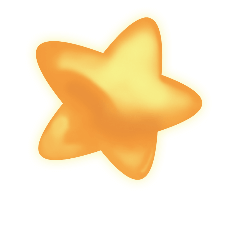 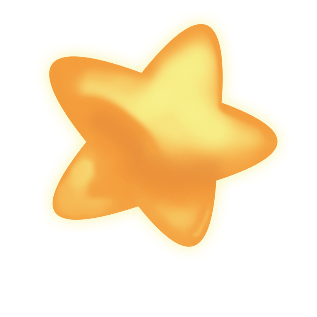 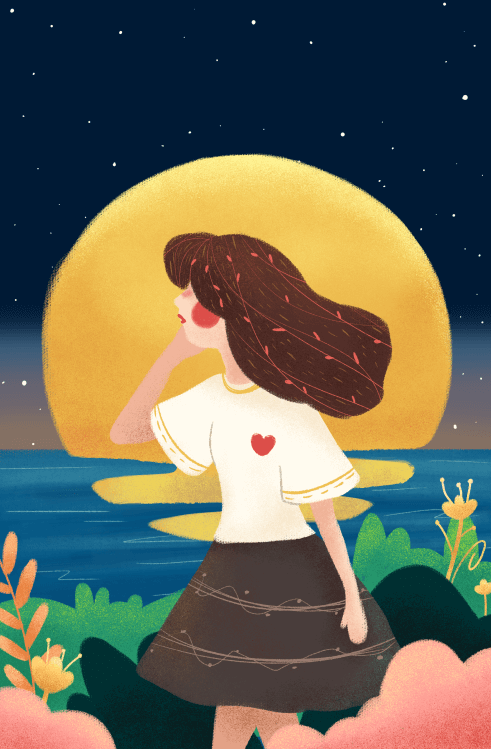 Luyện đọc diễn cảm bài thơ.
Chuẩn bị: Bài “Kì  diệu rừng xanh”  trang 75.